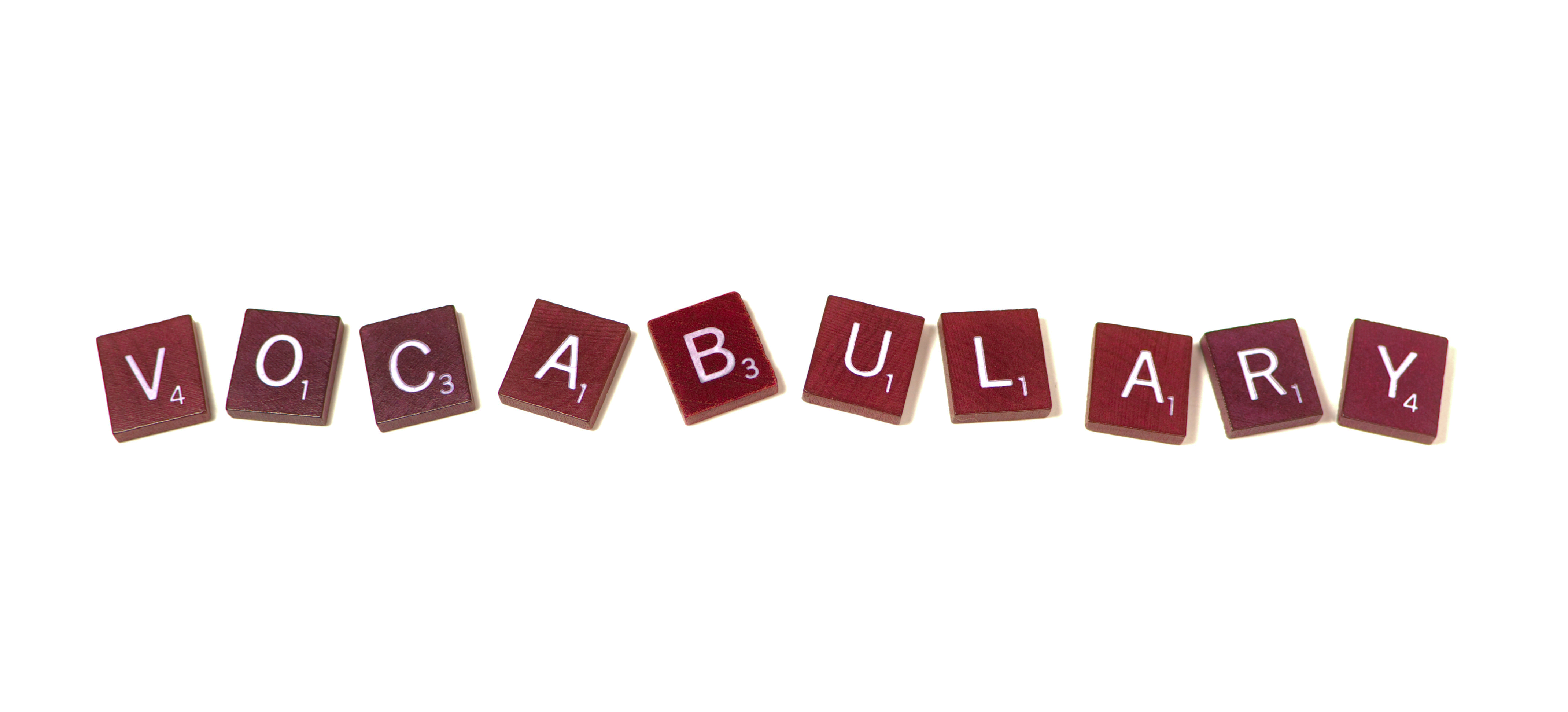 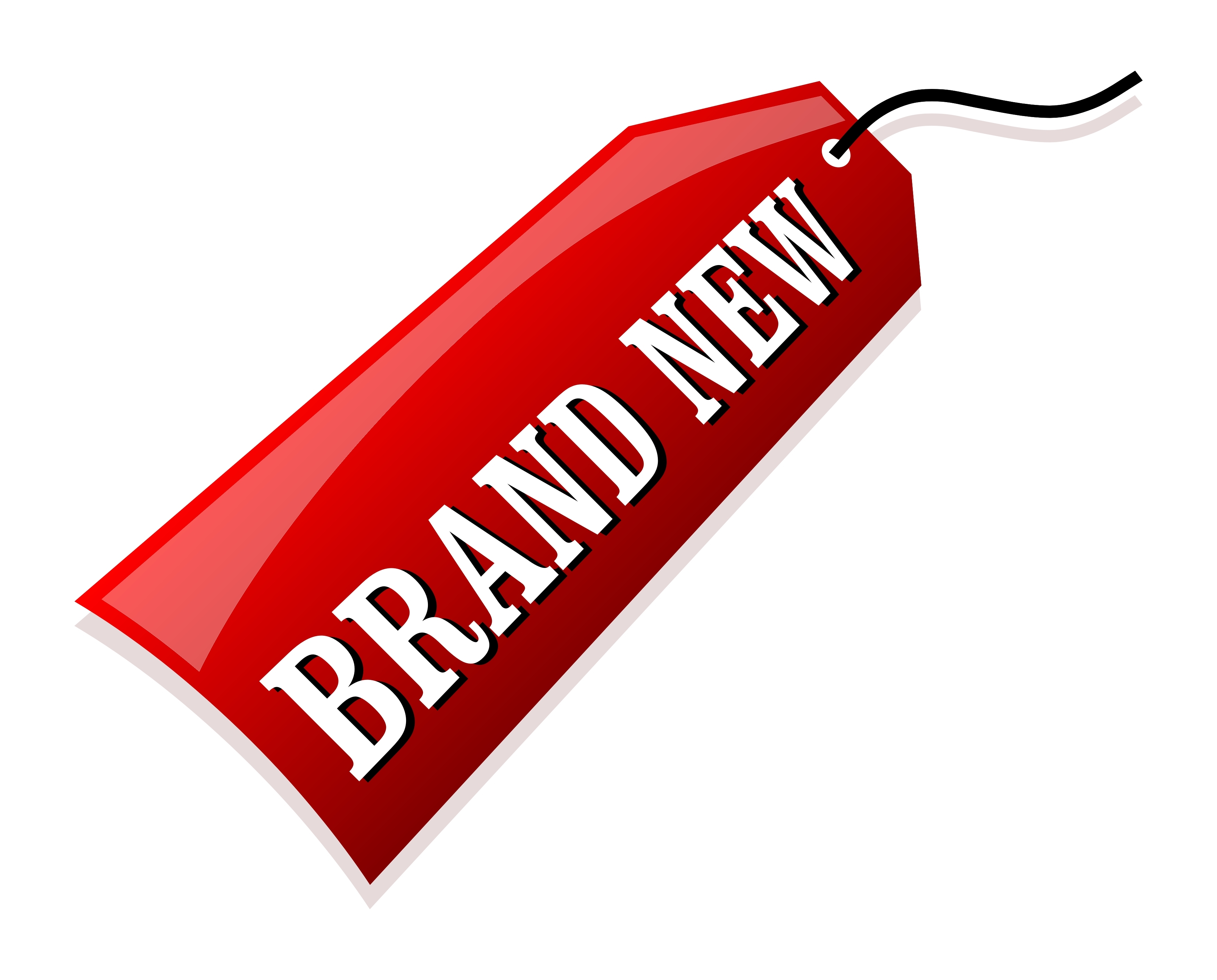 [Speaker Notes: OK everyone get ready to learn a new vocabulary term.]
Evolution
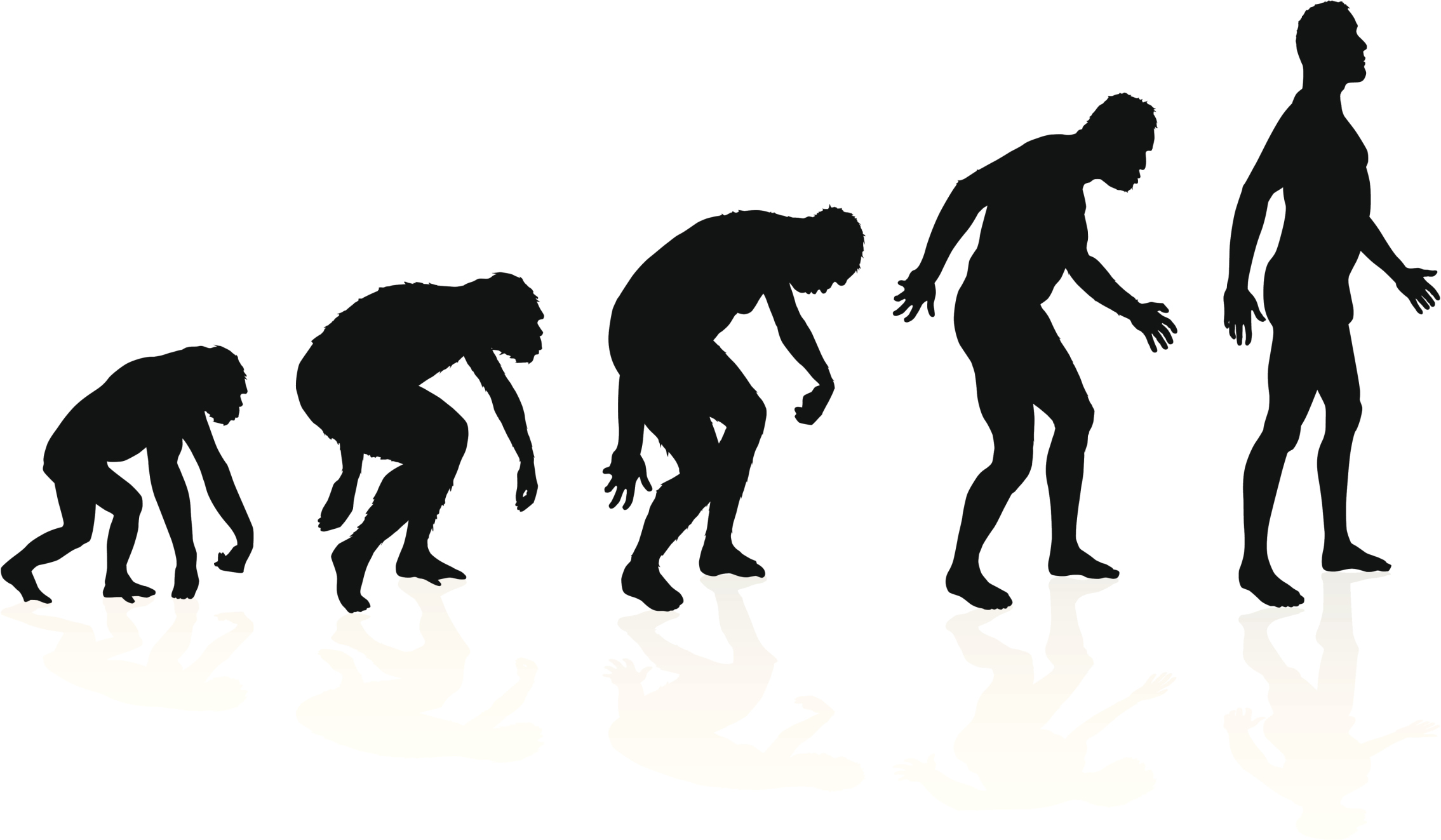 [Speaker Notes: In this lesson we talk about evolution.]
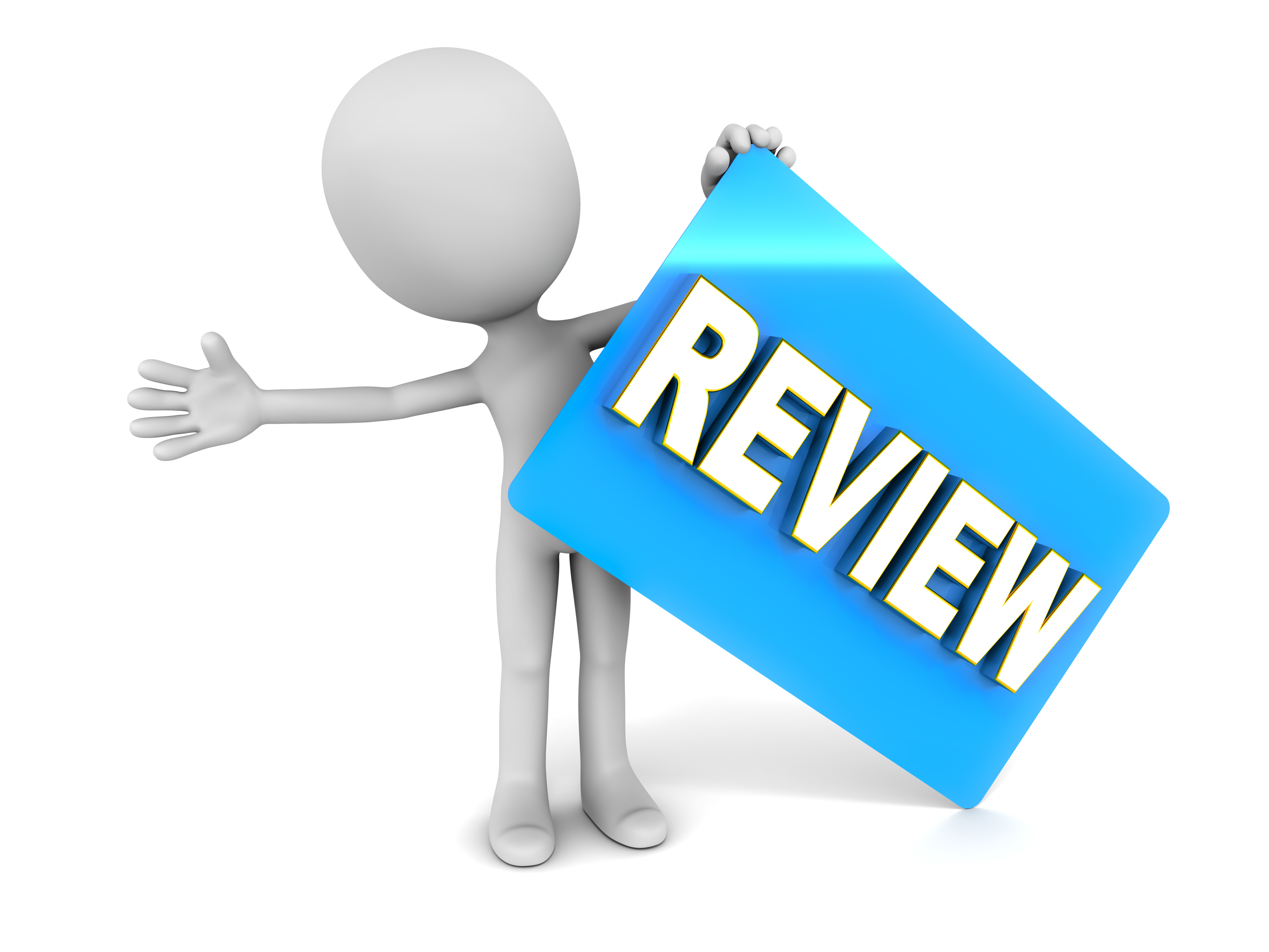 [Speaker Notes: Before we define the term evolution, let’s review some other words that you already learned, and make sure you are firm in your understanding.]
Hereditary
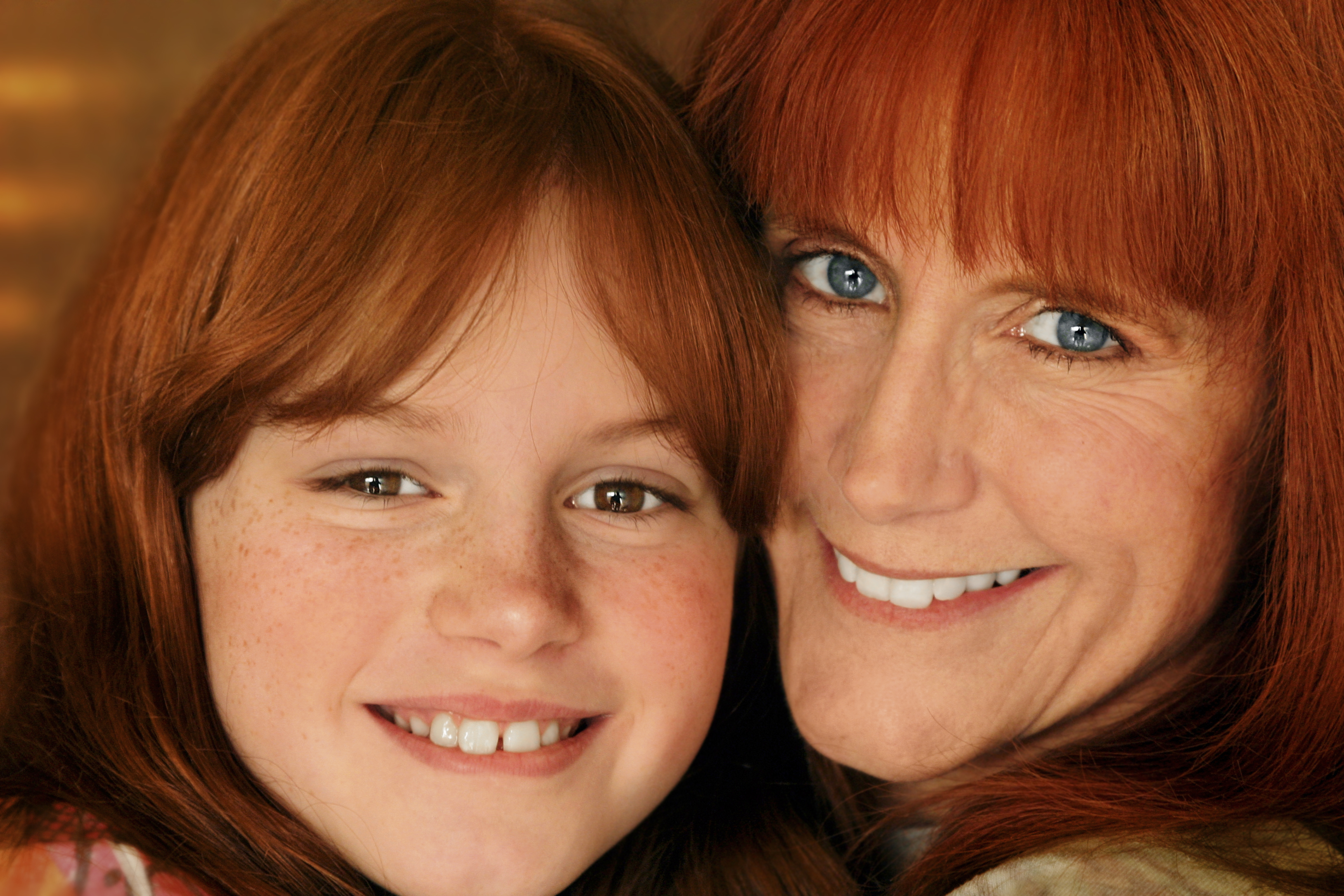 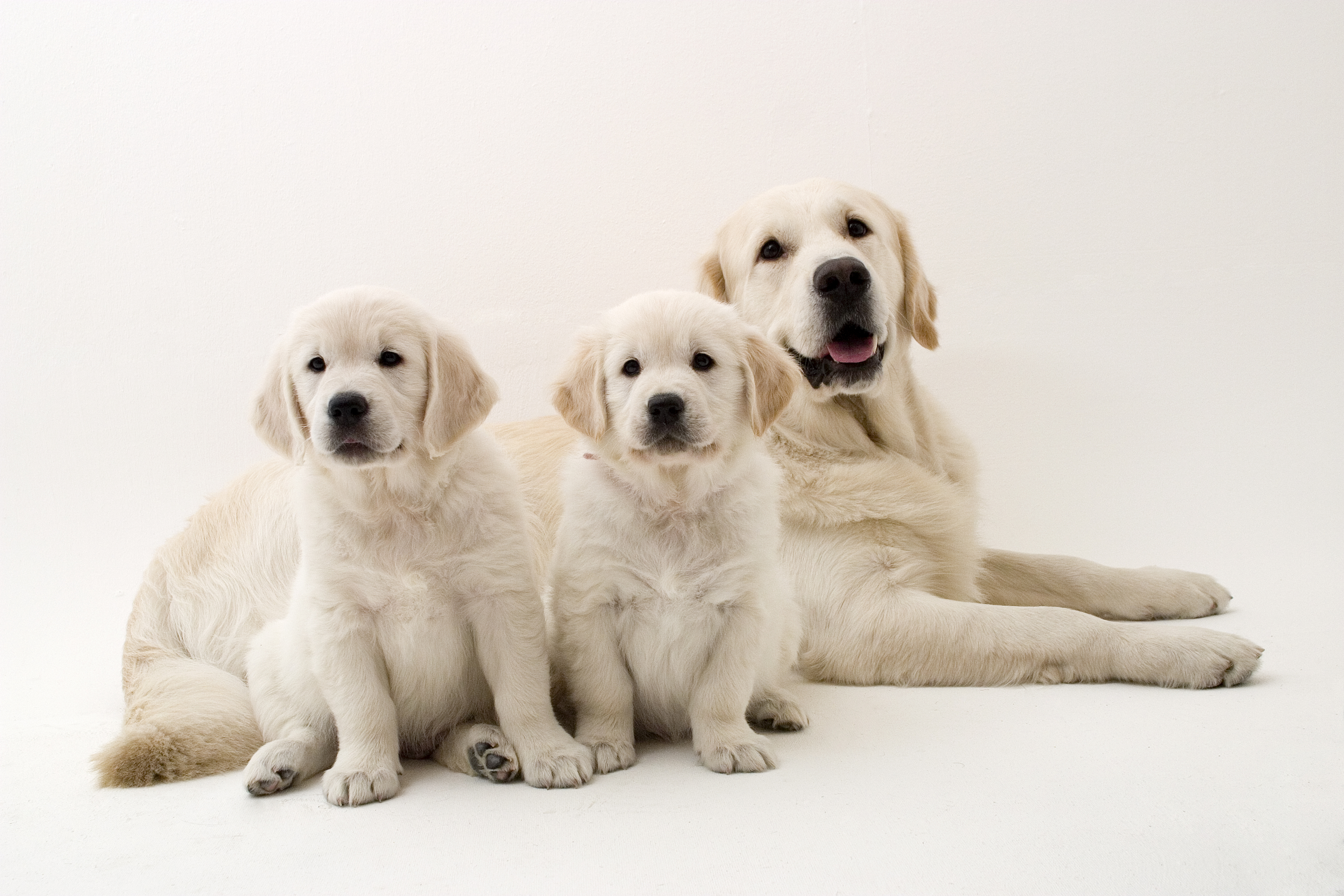 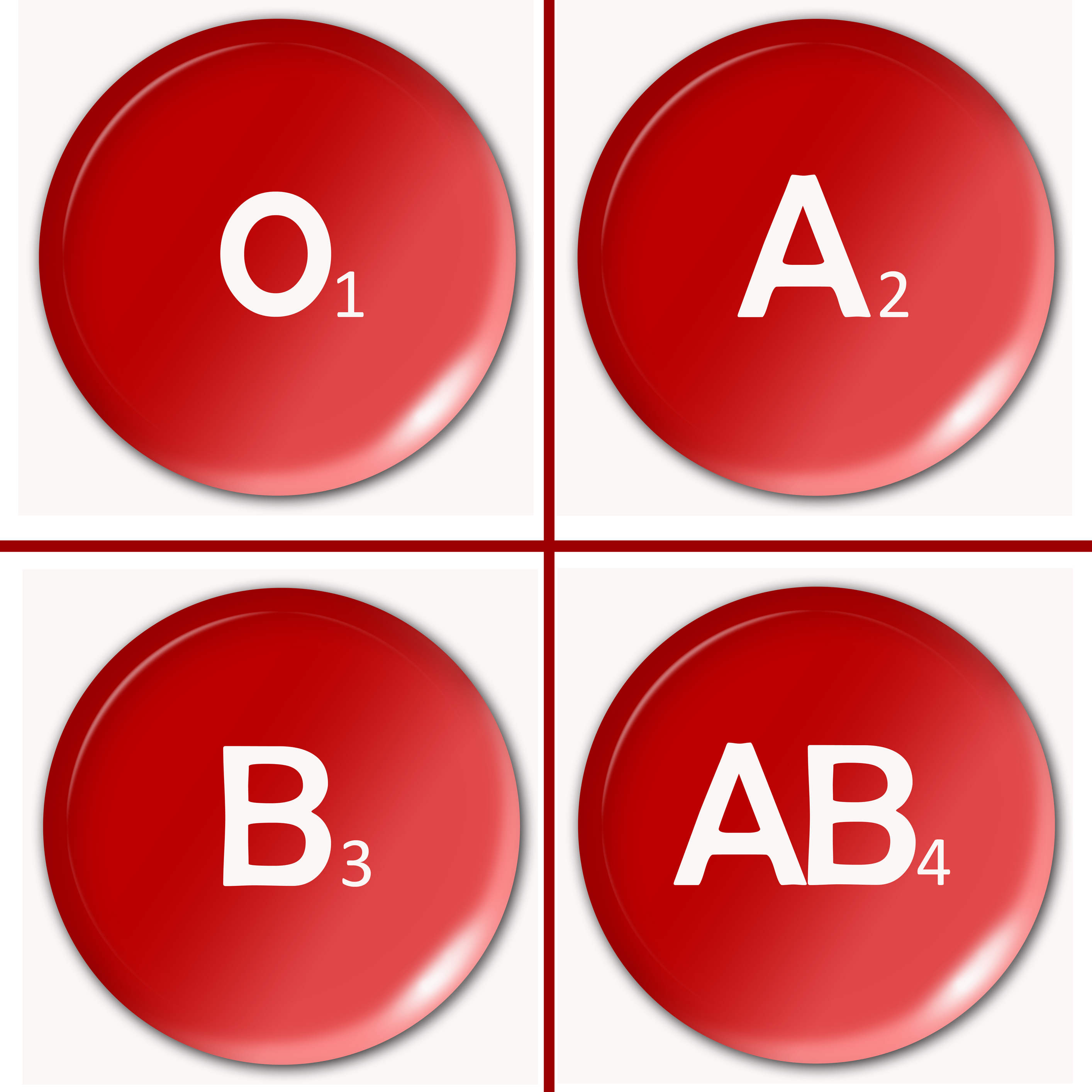 [Speaker Notes: Remember that parents’ hereditary material give traits—such as eye color, hair color, blood type, or height—to their offspring, or their children. 
Humans have hereditary traits. So do animals, plants, and other organisms.]
DNA: The hereditary material in 
almost all organisms
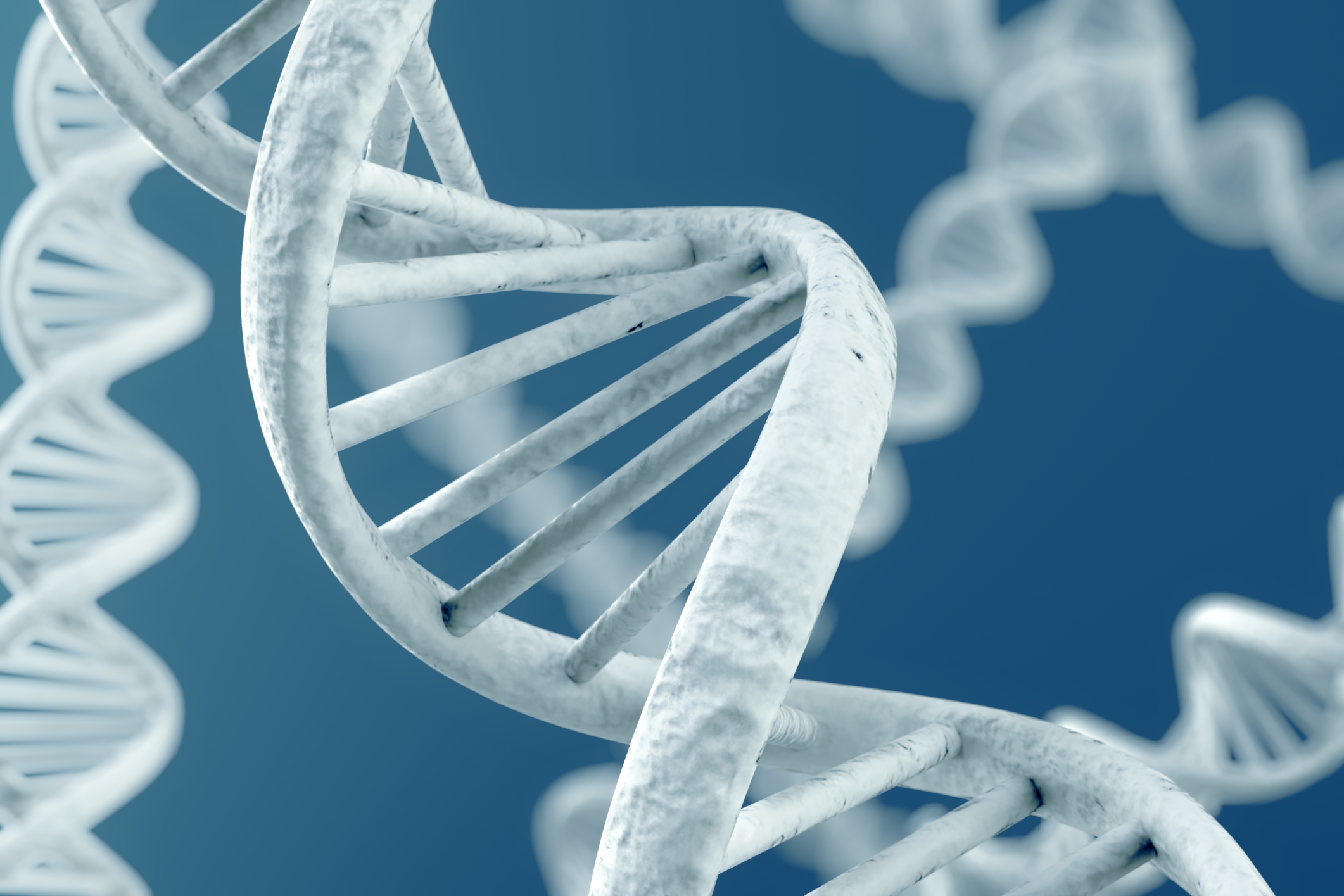 [Speaker Notes: Also, remember that DNA is the hereditary material in all organisms.]
Genes: Parts of DNA that carry
information that determines your
traits
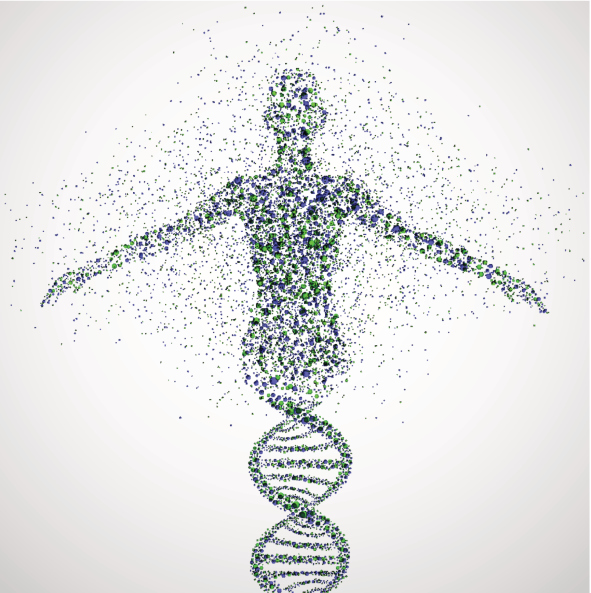 [Speaker Notes: And genes are the parts of DNA that carry the information that determines your traits—such as hair color, height, baldness, and blood type.]
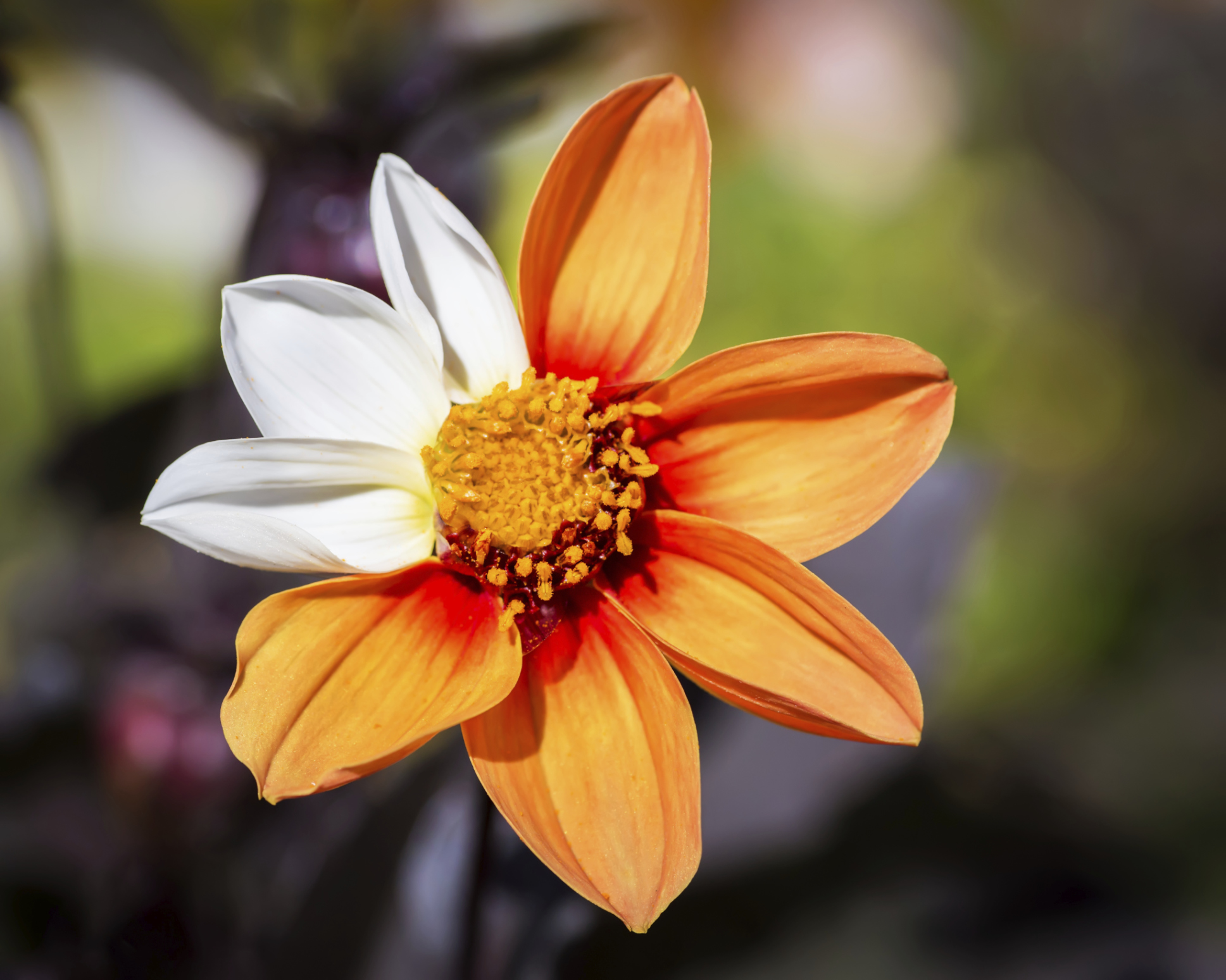 Mutation
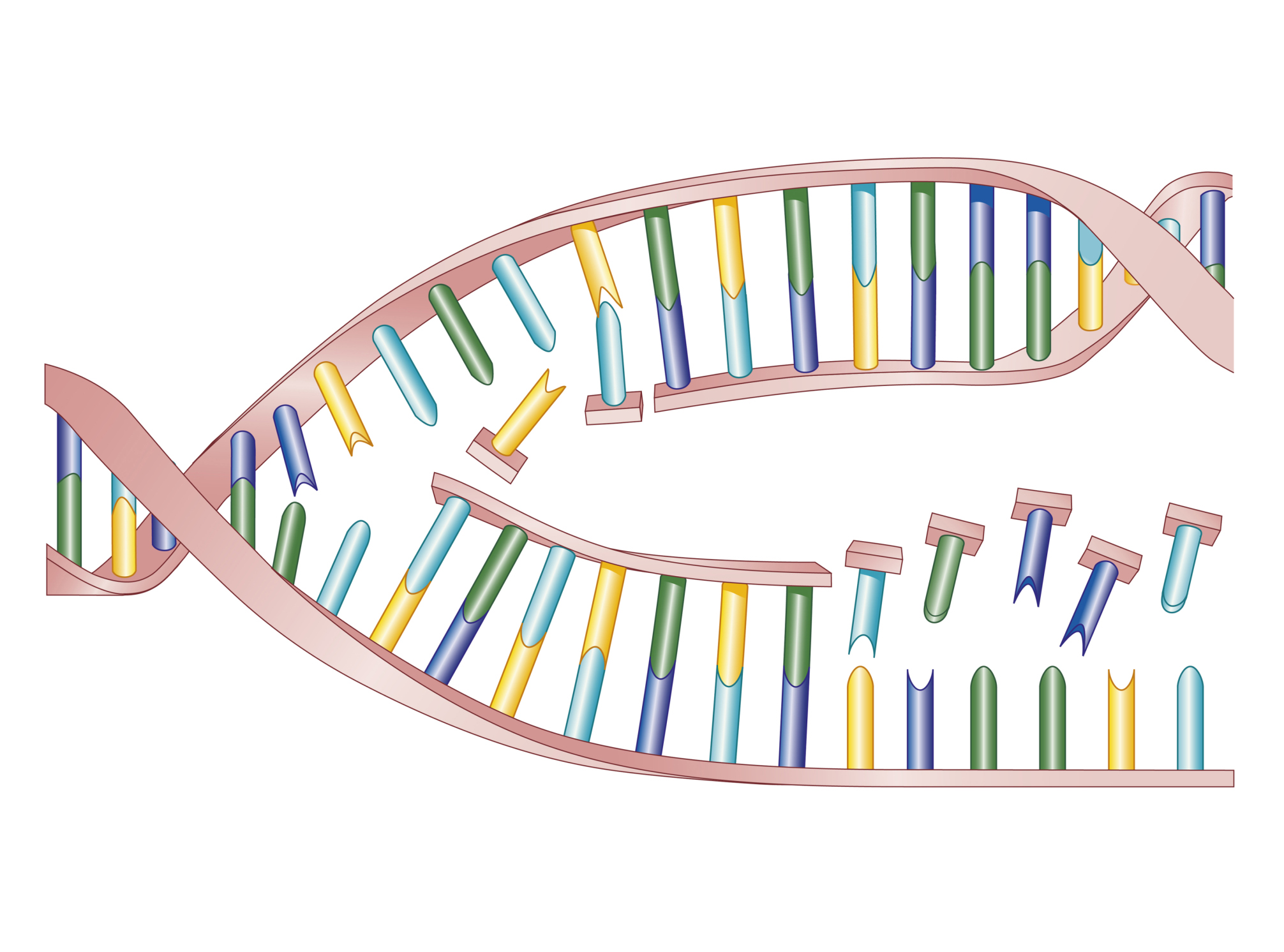 [Speaker Notes: A mutation is a permanent change in the DNA sequence that makes up a gene.]
Species
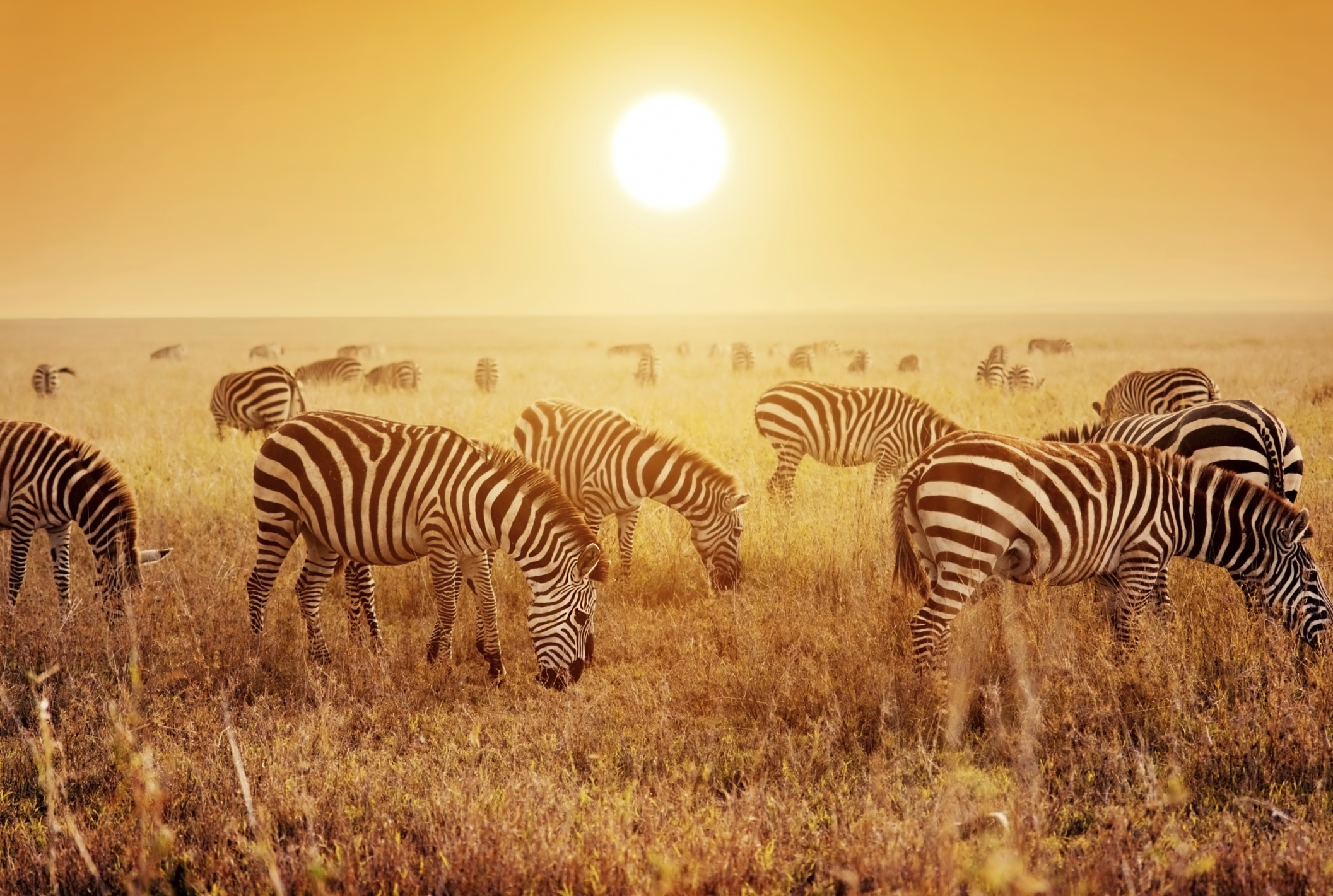 [Speaker Notes: Also, remember that species is one unique type of organism.]
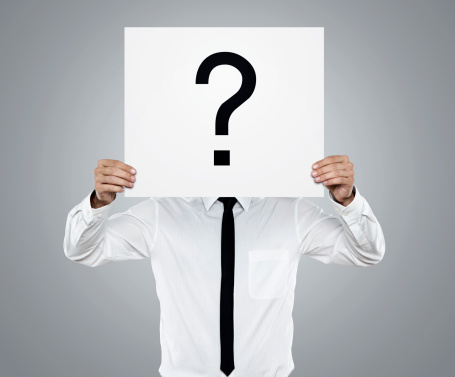 [Speaker Notes: Now let’s pause for a moment to review the information we have covered already.]
What does hereditary mean?
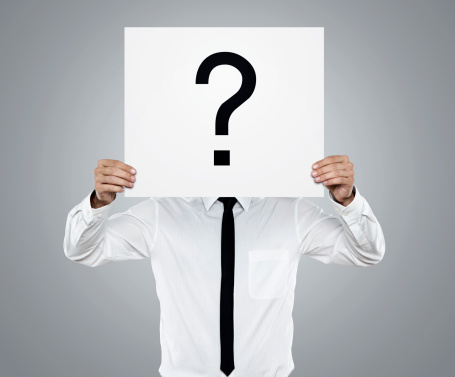 [Speaker Notes: Question about review information]
What is DNA?
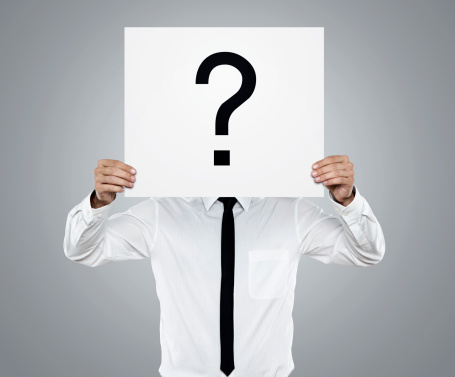 [Speaker Notes: Question about review information]
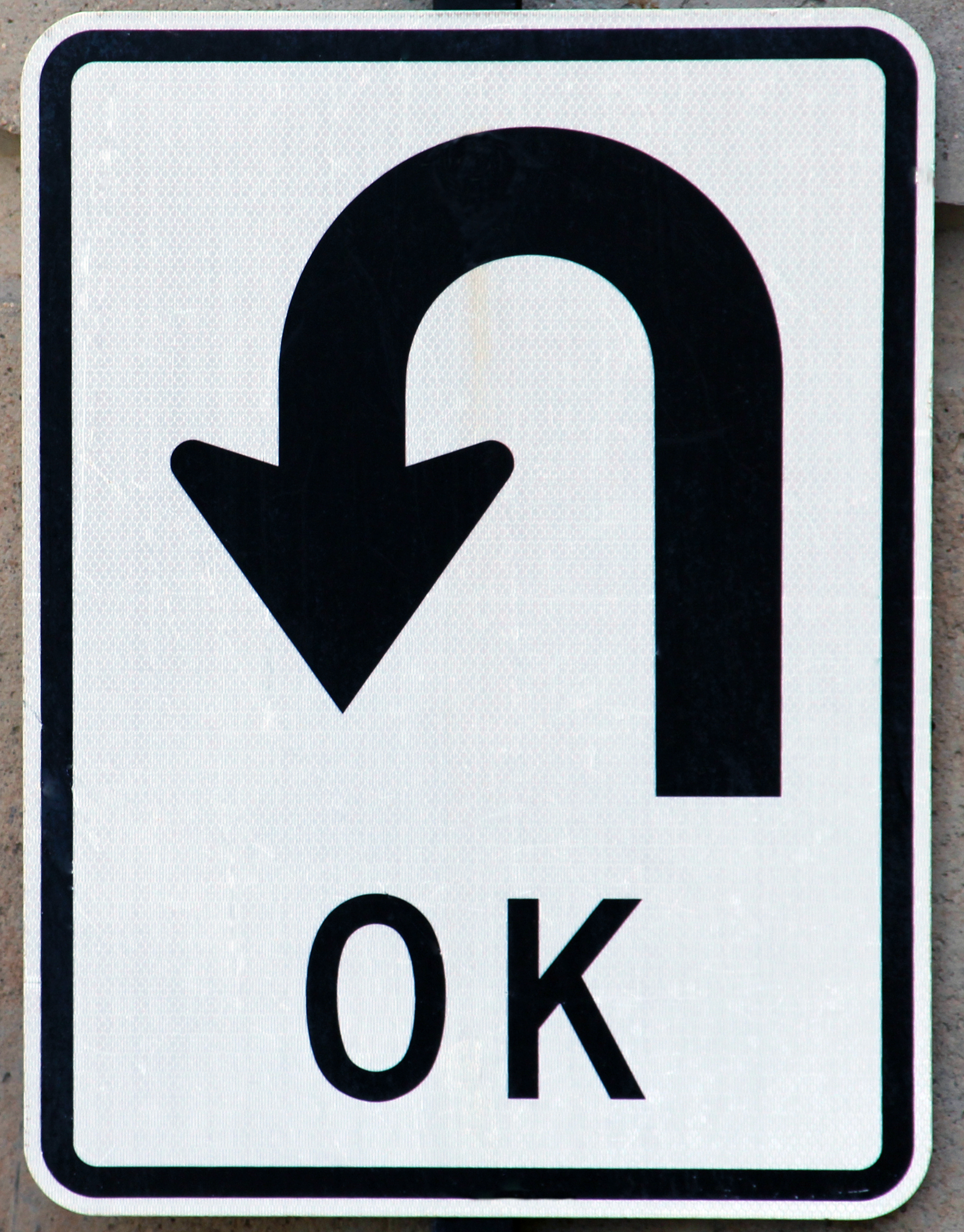 [Speaker Notes: If you need to, please review this section again, or go watch the CAPs on those topics.]
Evolution
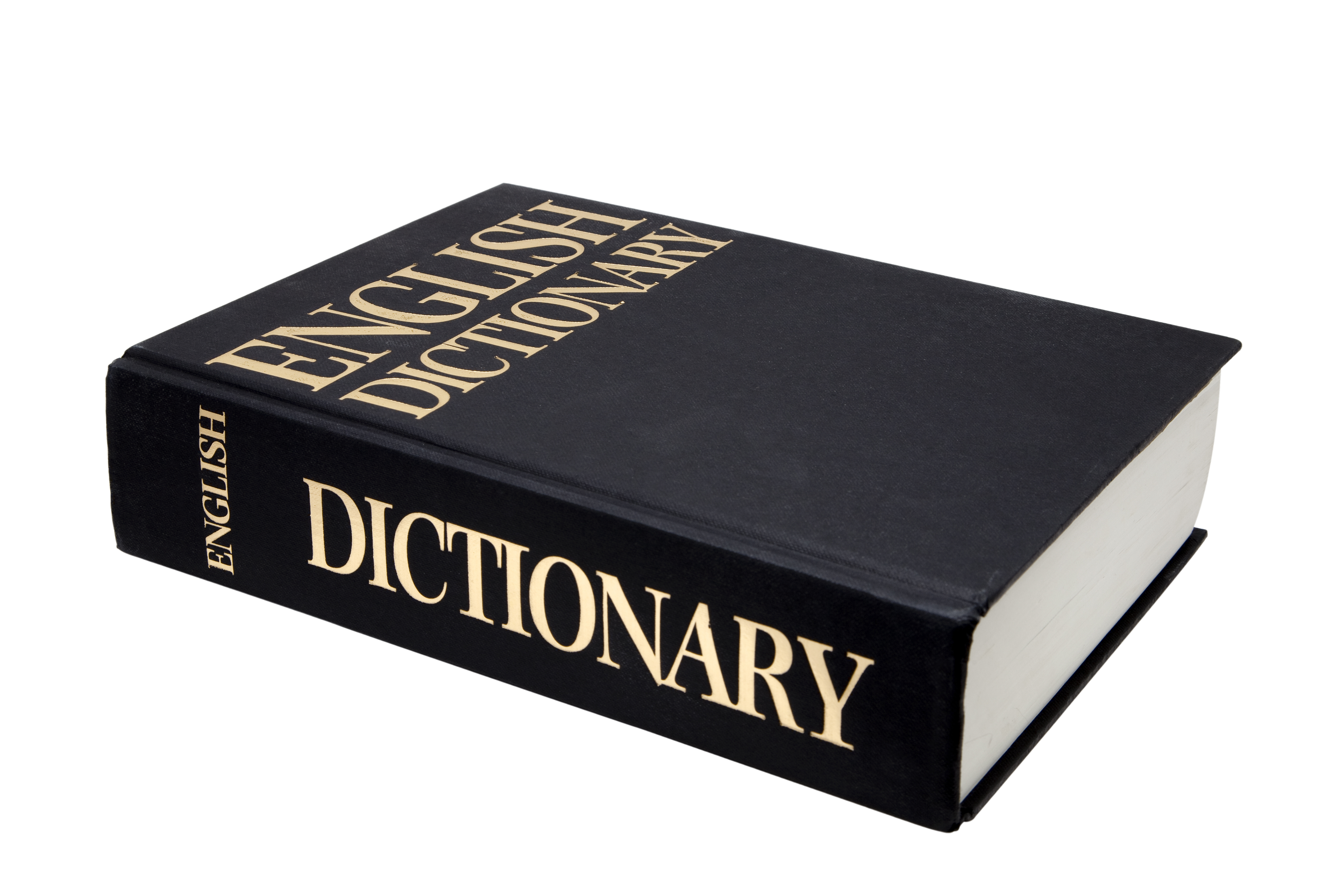 [Speaker Notes: Let’s define the term.]
Evolution:
process that changes species genetically over time
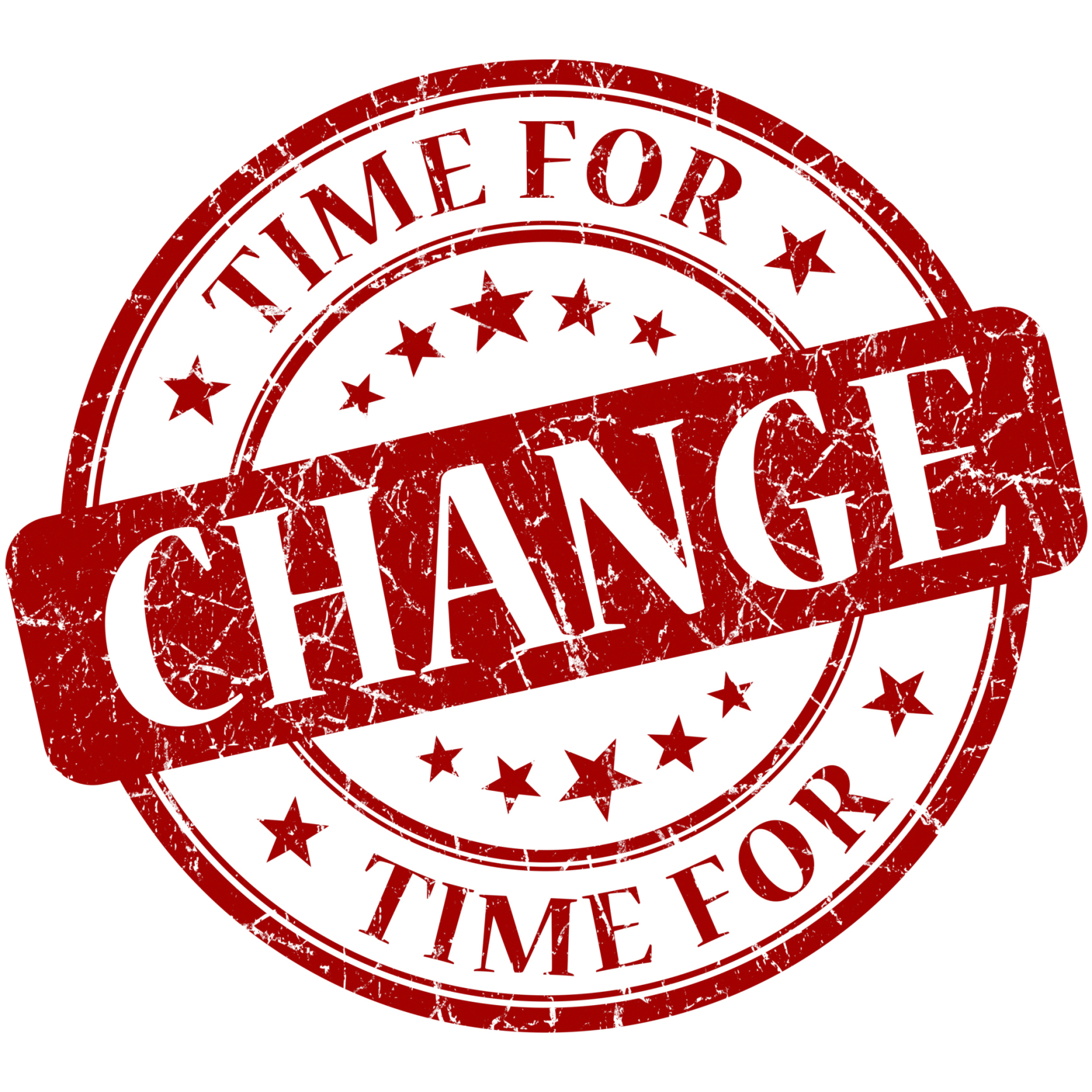 [Speaker Notes: Evolution is the process that changes species genetically over time.]
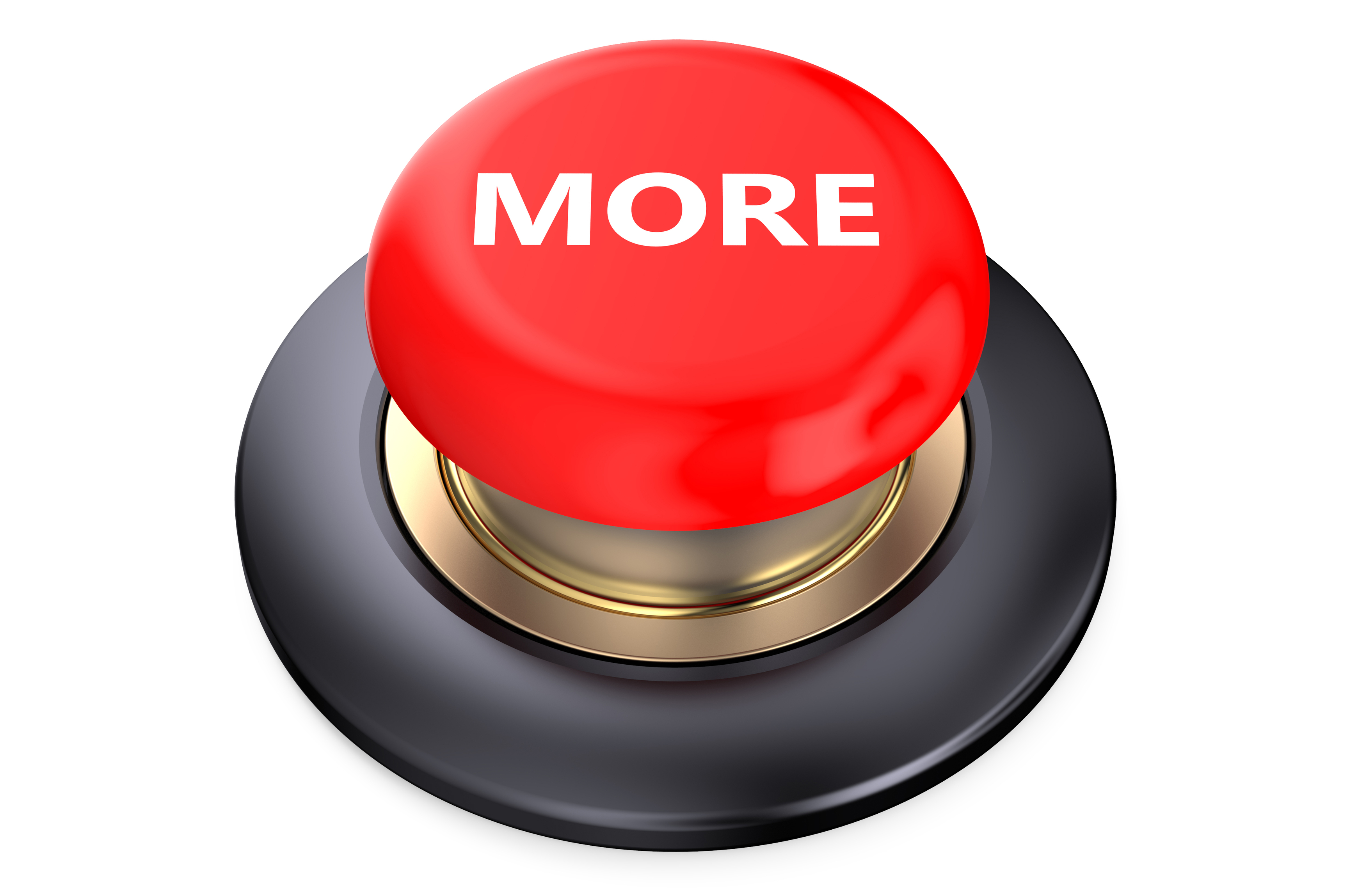 [Speaker Notes: That is the basic definition, but there is a bit more you need to know.]
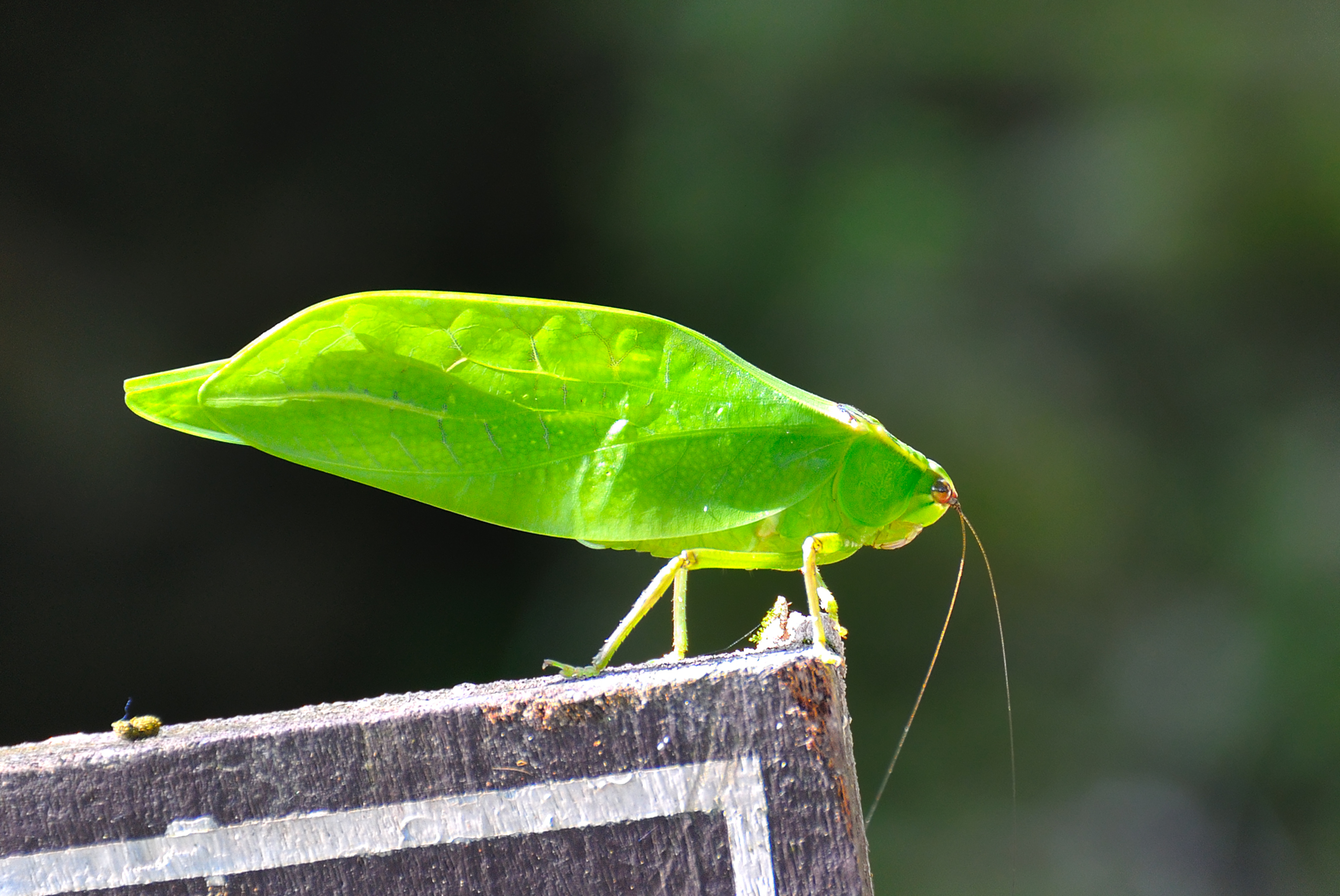 [Speaker Notes: Evolution comes from mutations in an organisms’ DNA. 
These mutations can be helpful. They can help an organism survive or live longer so they can pass on their genes to their offspring. This insect’s green color and shape is an example of evolution. Since the color and shape helped the insect hide from their predators and survive, they were more likely to live long enough to reproduce and pass these traits on to offspring.]
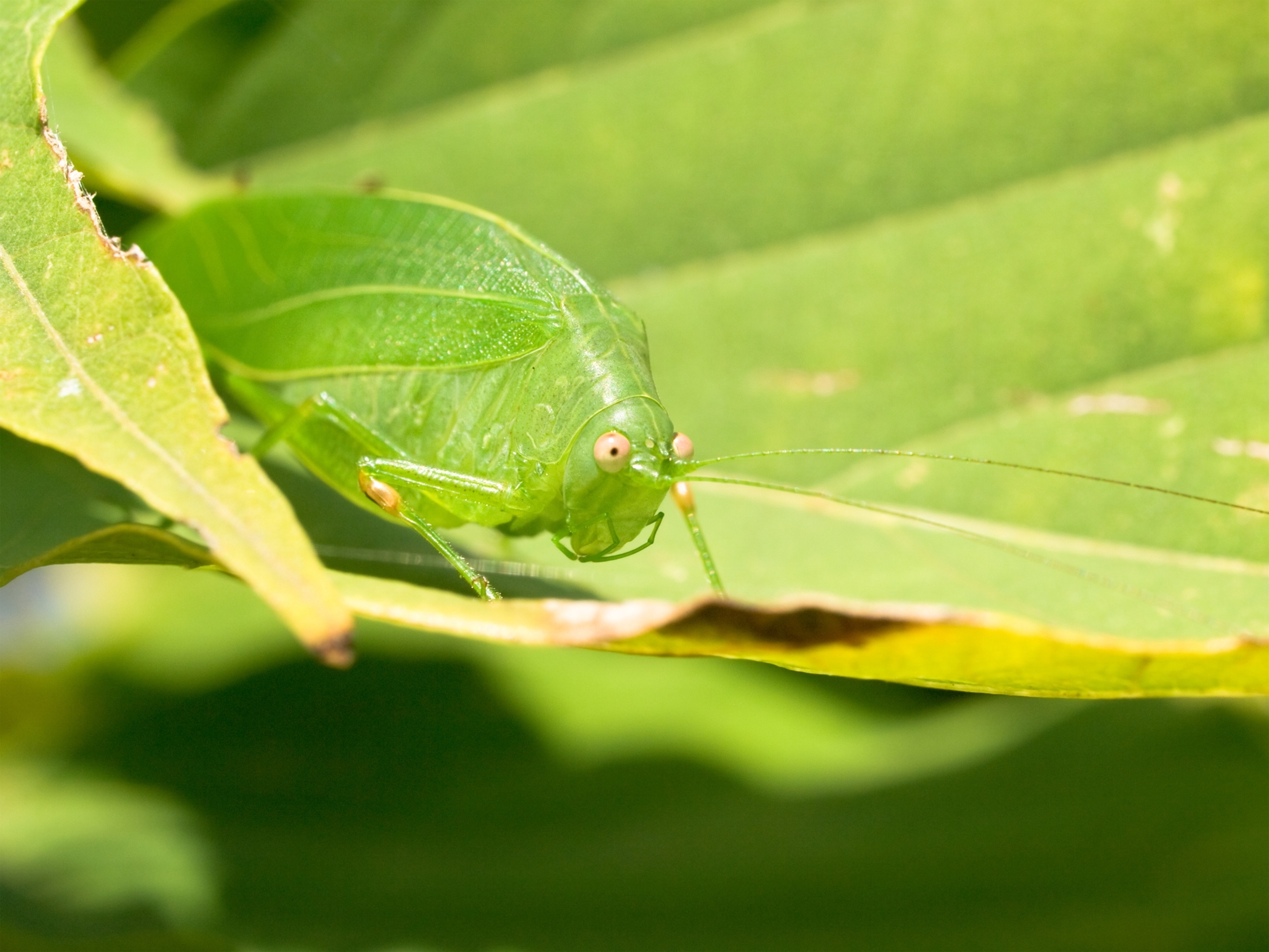 [Speaker Notes: When enough of the population has this new trait we say that a change has taken place in the species. 
This change is called evolution. 
Through evolution, this insect changed to have the same color and shape as a leaf to hide from predators.]
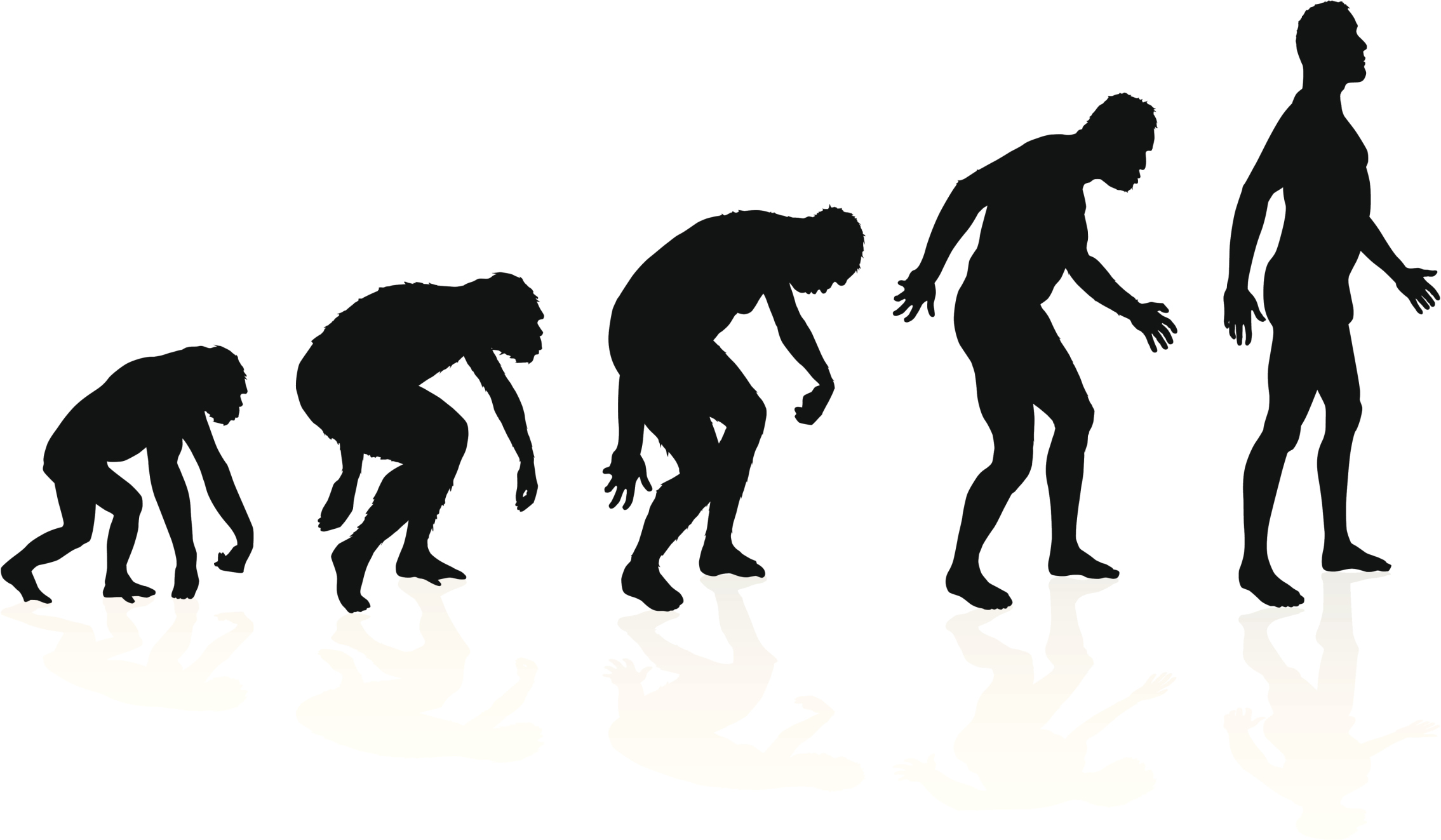 [Speaker Notes: Evolution takes many generations to see a change in a species’ genetic makeup. 
It can take a long time depending on how quickly the species reproduces.]
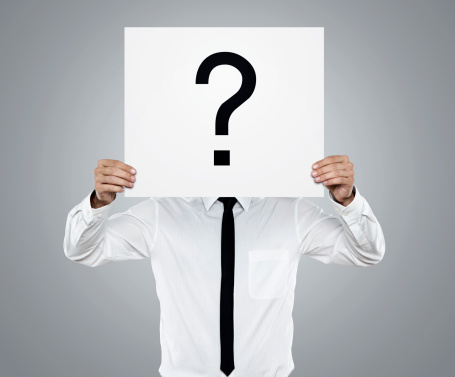 [Speaker Notes: Let’s take a moment to review the definition of evolution.]
What is evolution?
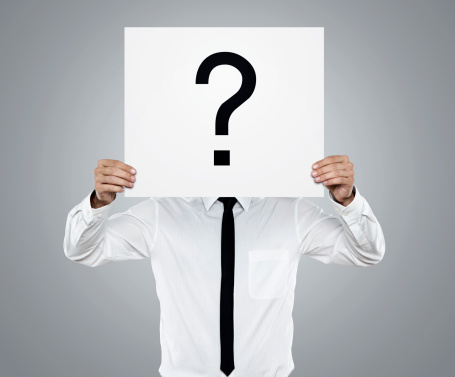 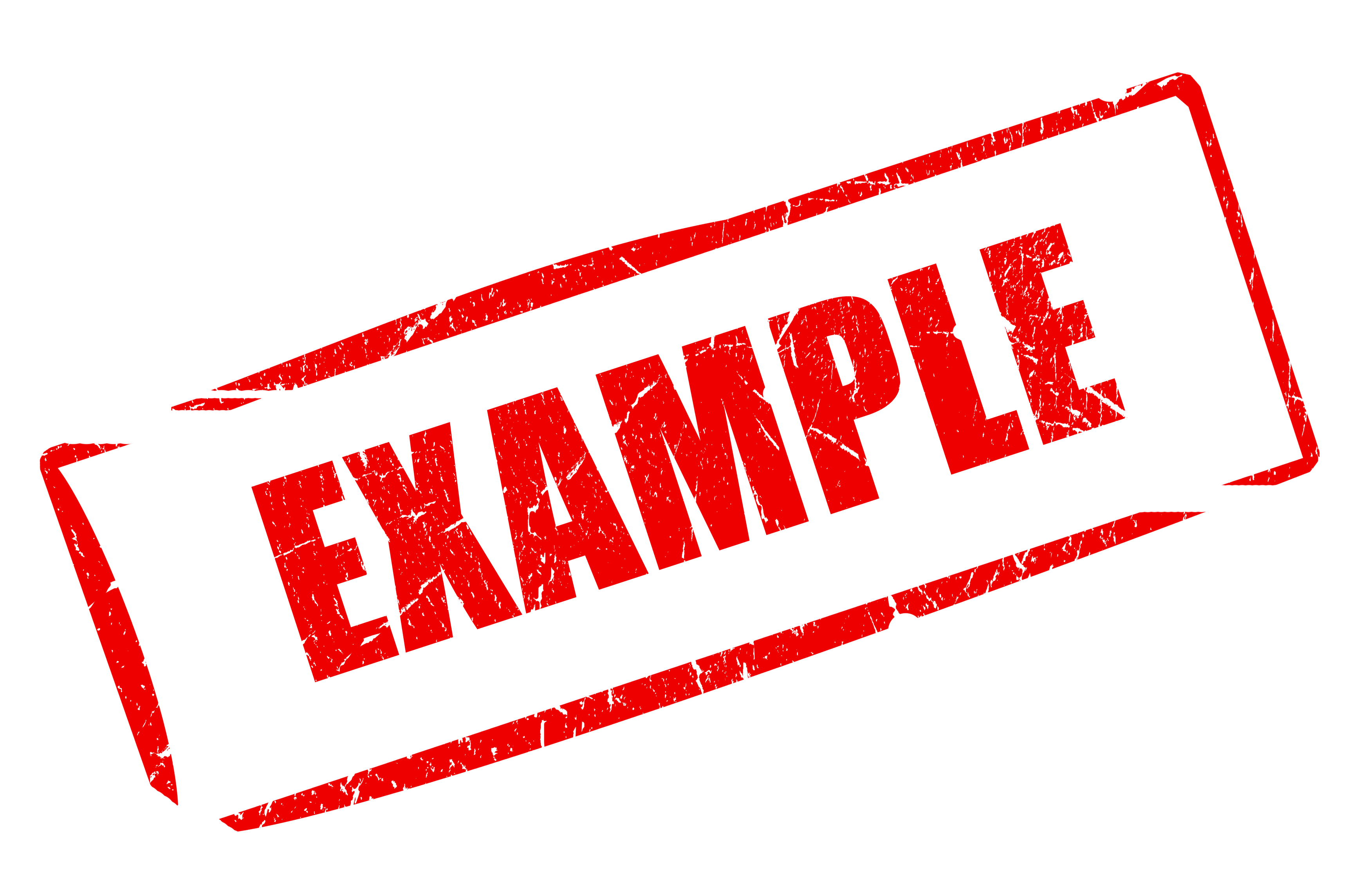 [Speaker Notes: Now, let’s talk about some examples of evolution.]
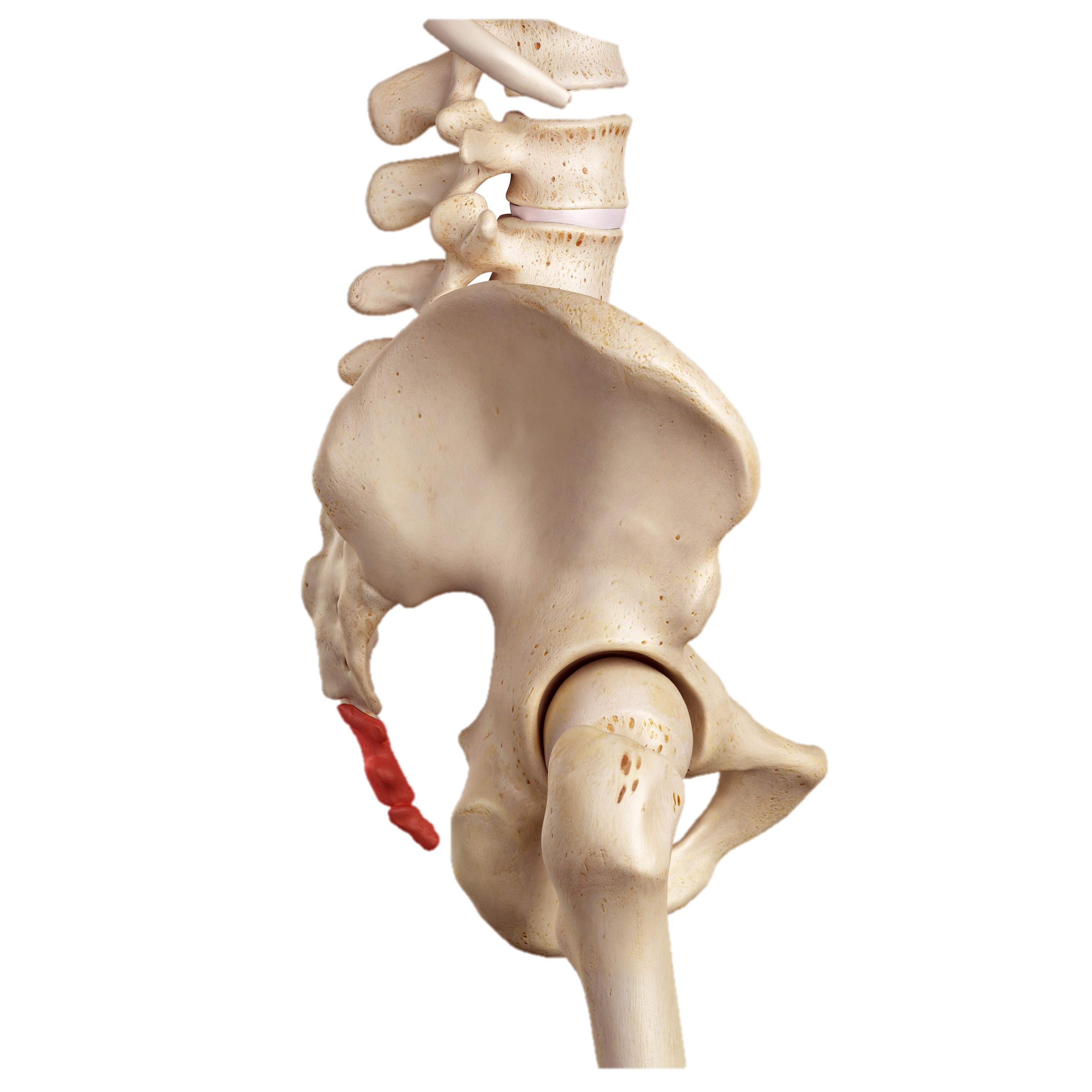 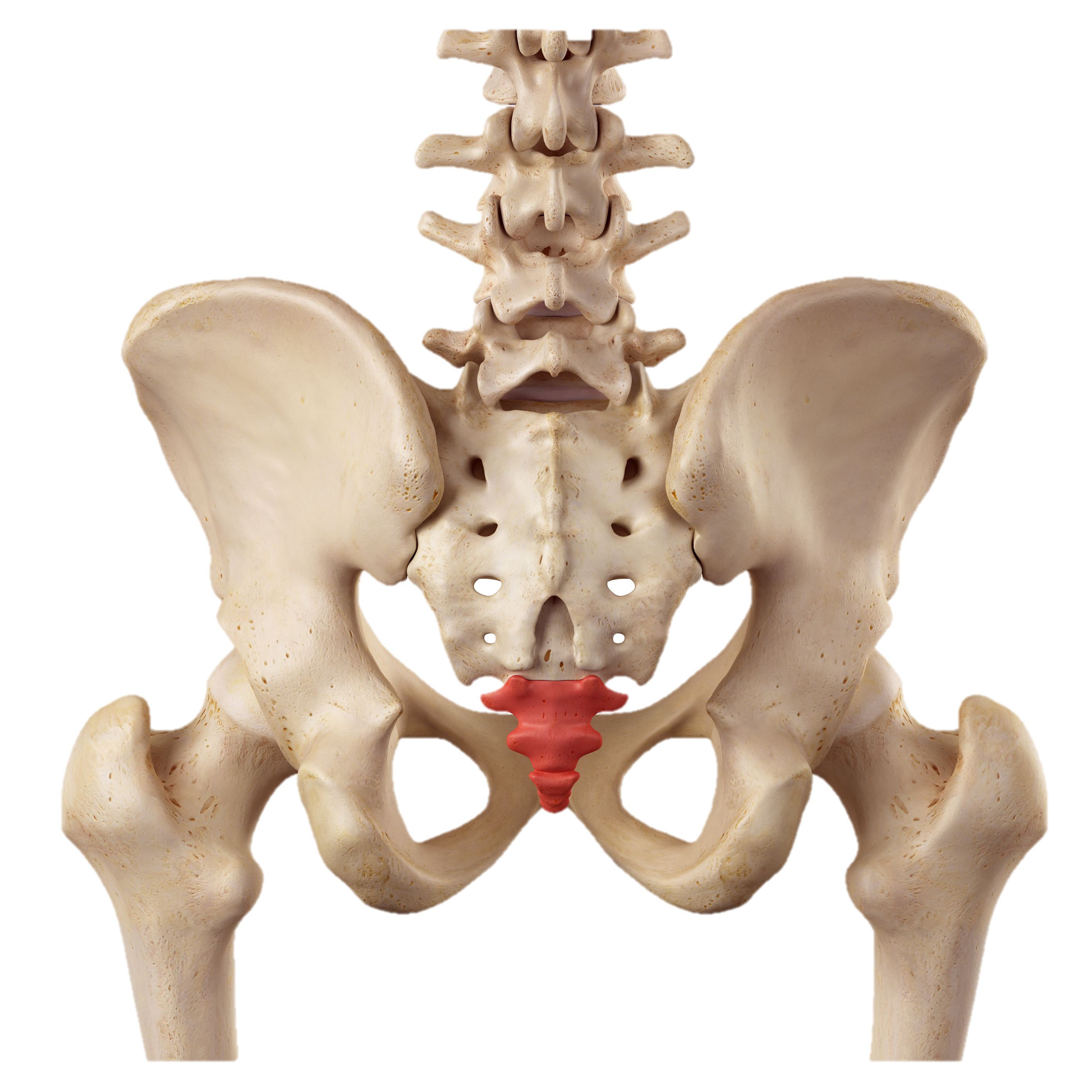 [Speaker Notes: An example of evolution can be seen in the human body. 
Many, many, many generations ago, a species from which humans evolved most likely had tails.]
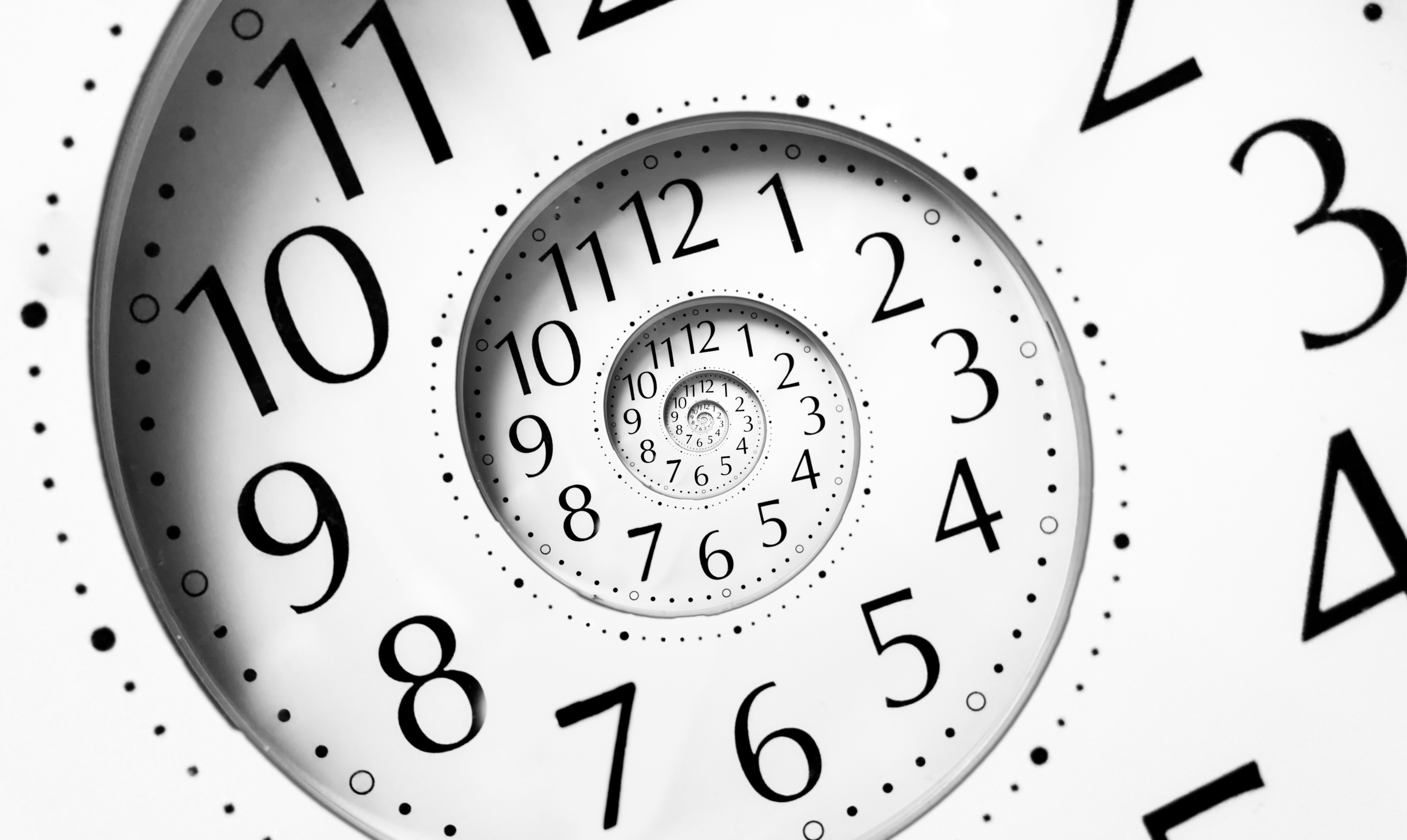 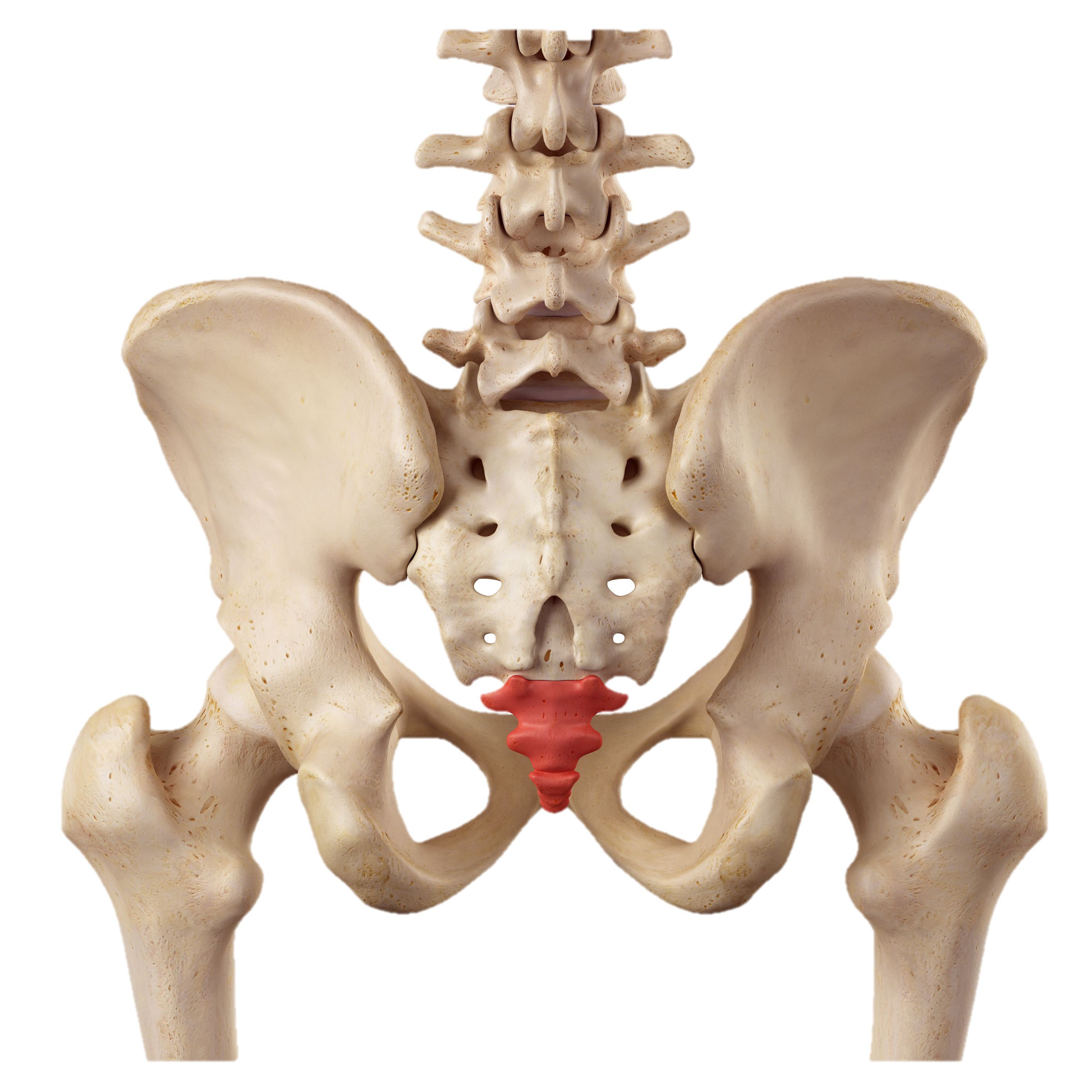 [Speaker Notes: Over time a long period of time, humans evolved to not have tails. 
What is left over is called the tail bone, but we do not have tails any more.]
Slow!
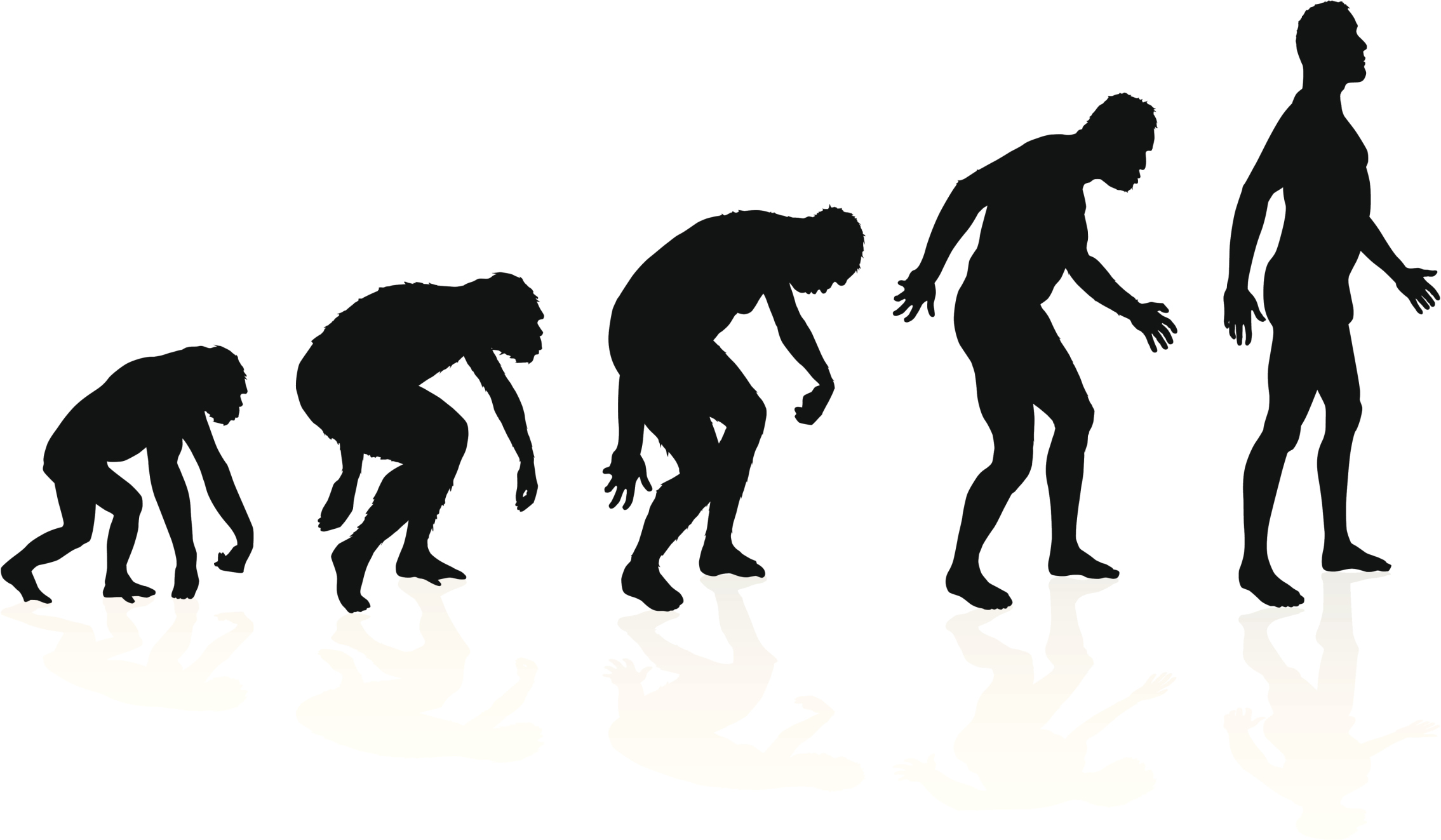 [Speaker Notes: Humans reproduce slowly so it takes a long time for evolution to happen in the human body.]
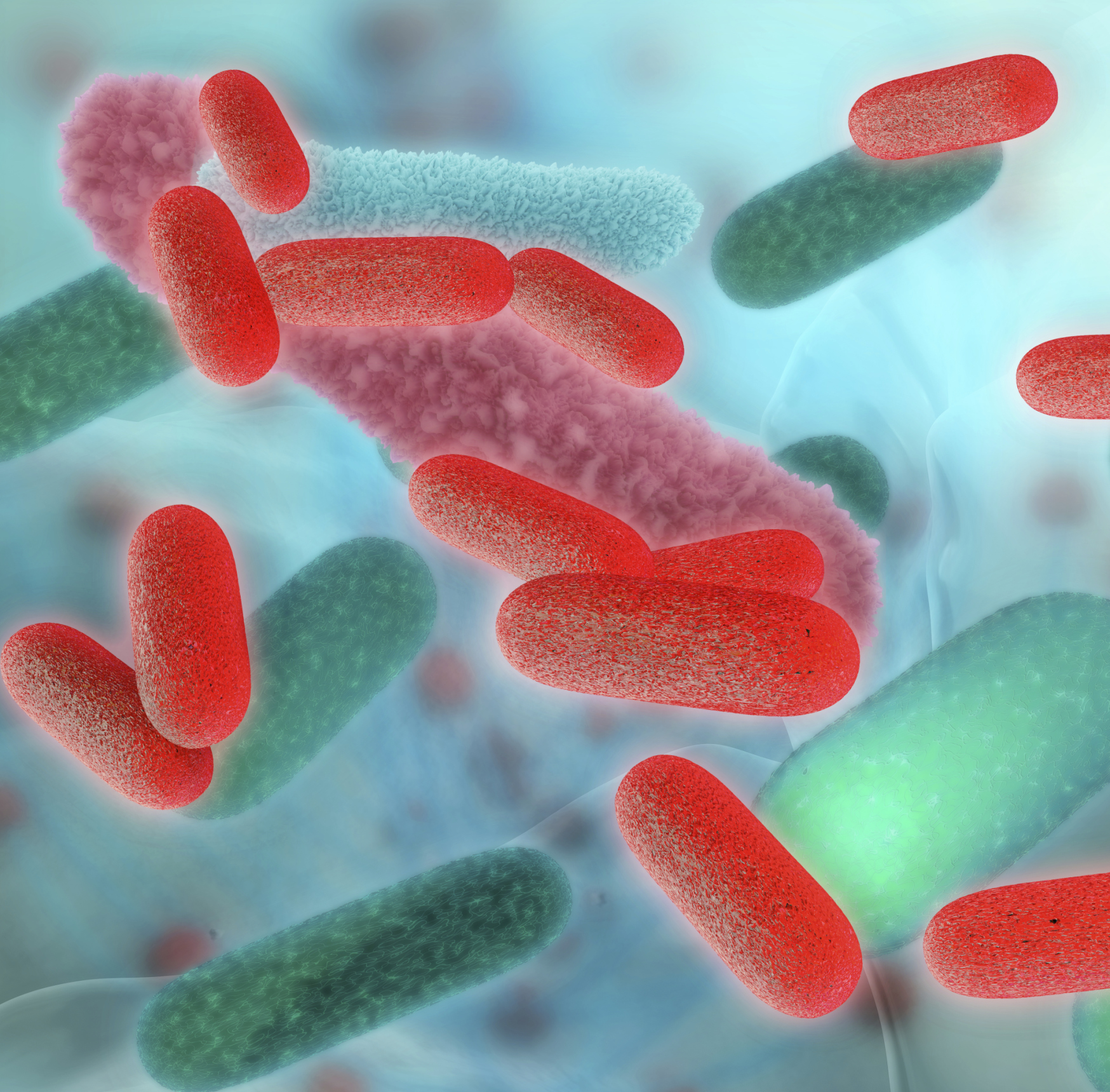 [Speaker Notes: Another example of evolution is the increase in the number of bacteria that can survive even when you take medicine, or antibiotics.]
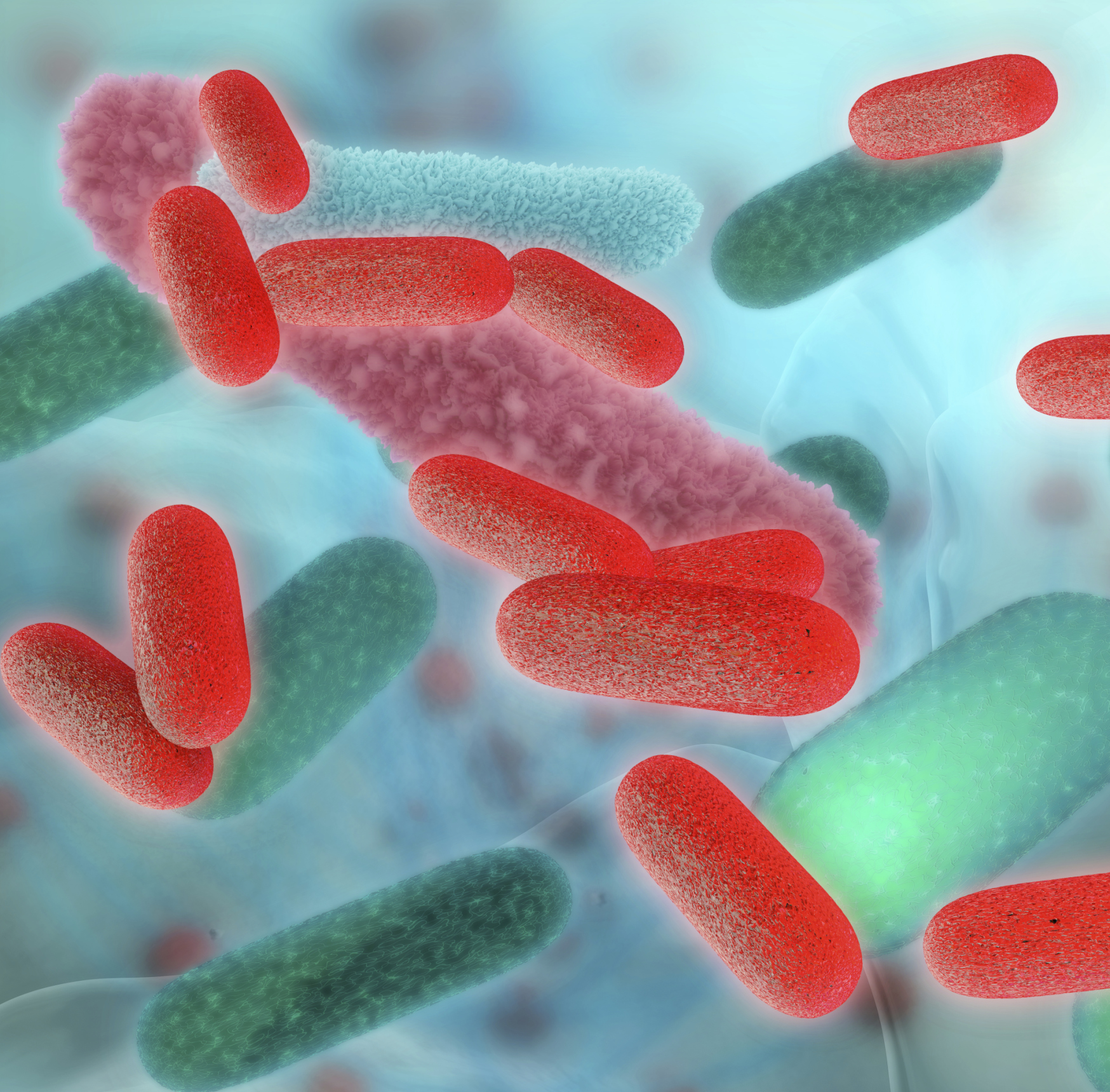 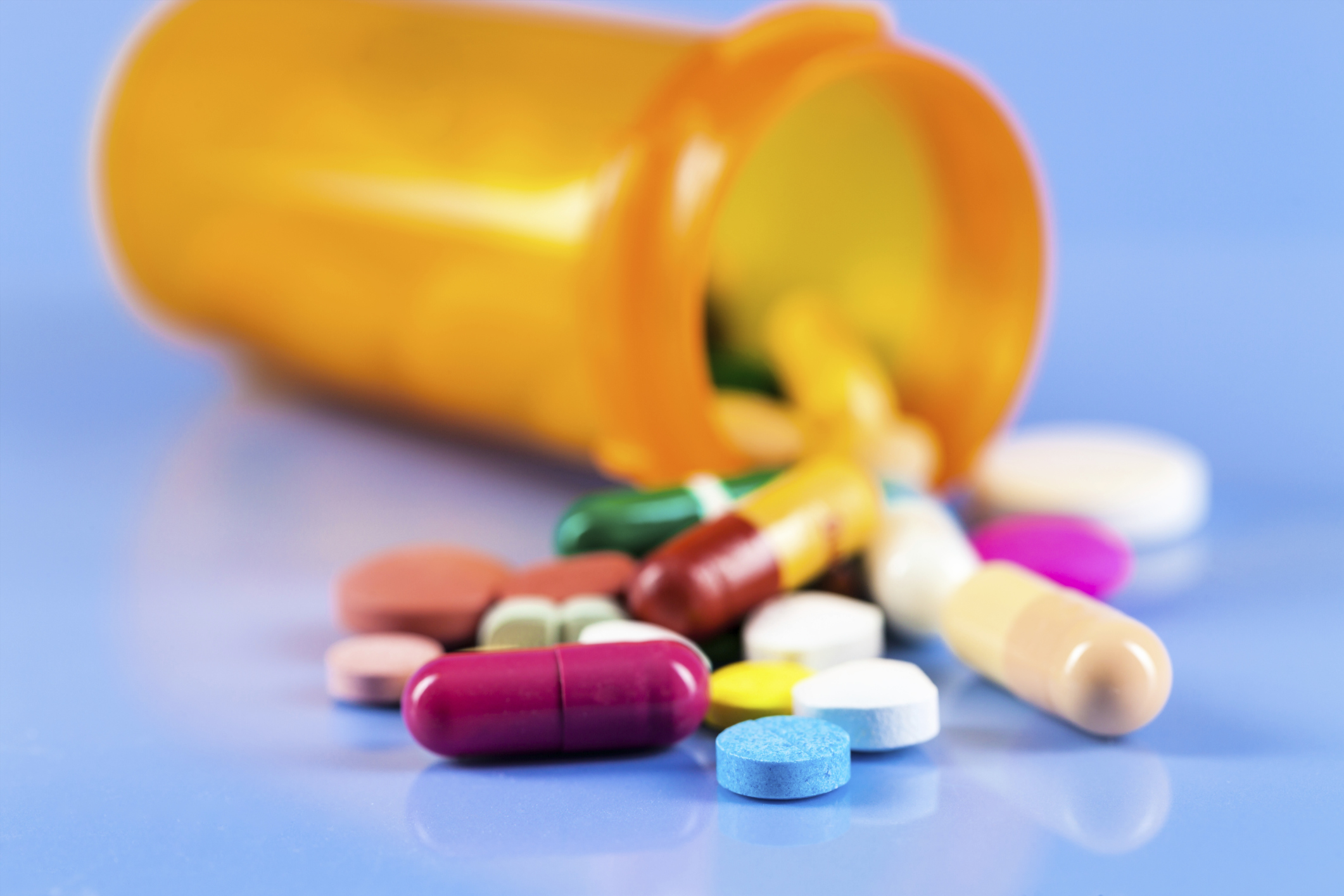 [Speaker Notes: Certain bacteria had a mutation, or  a change in their DNA, that stopped them from being killed by the antibiotics.]
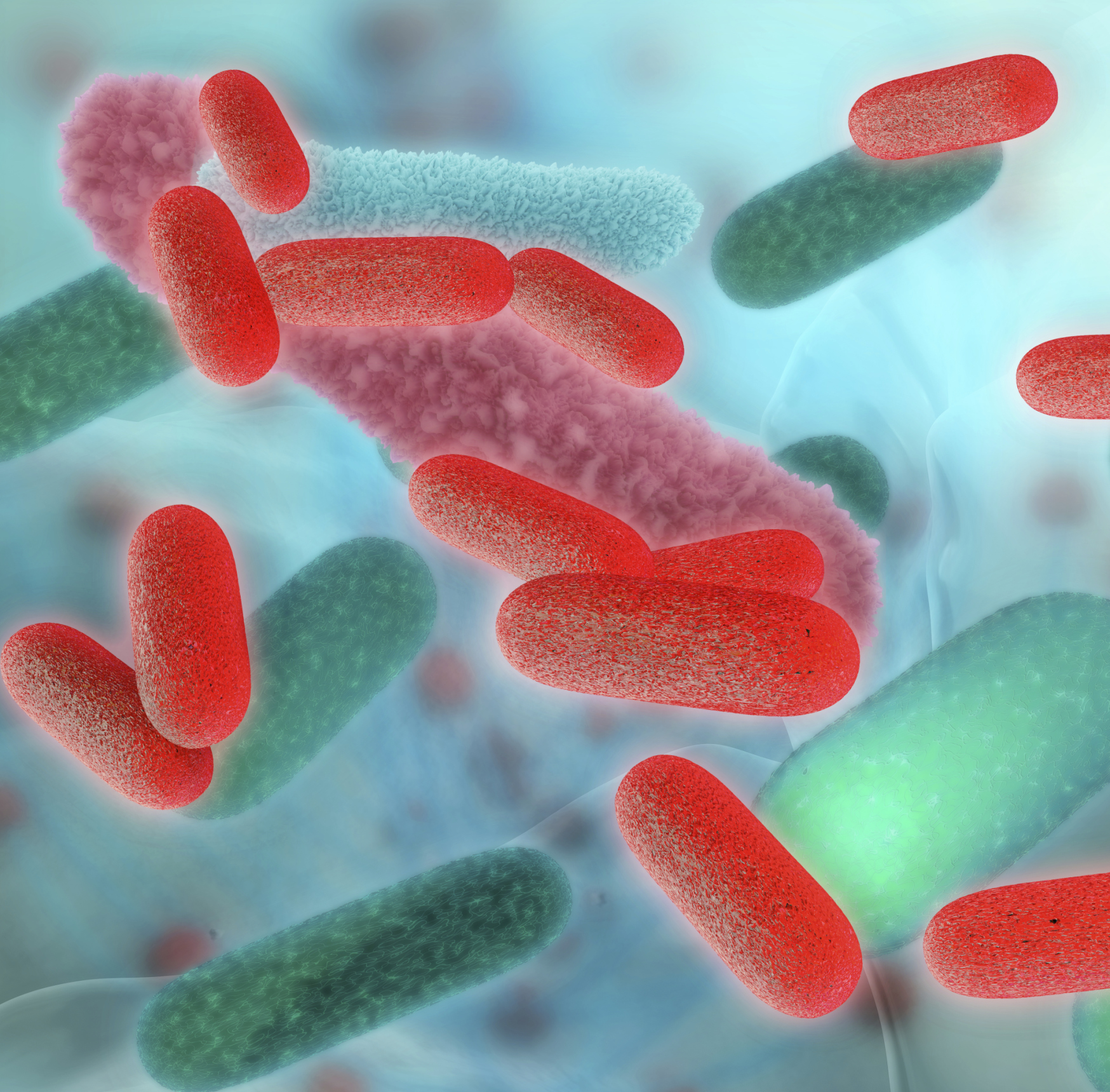 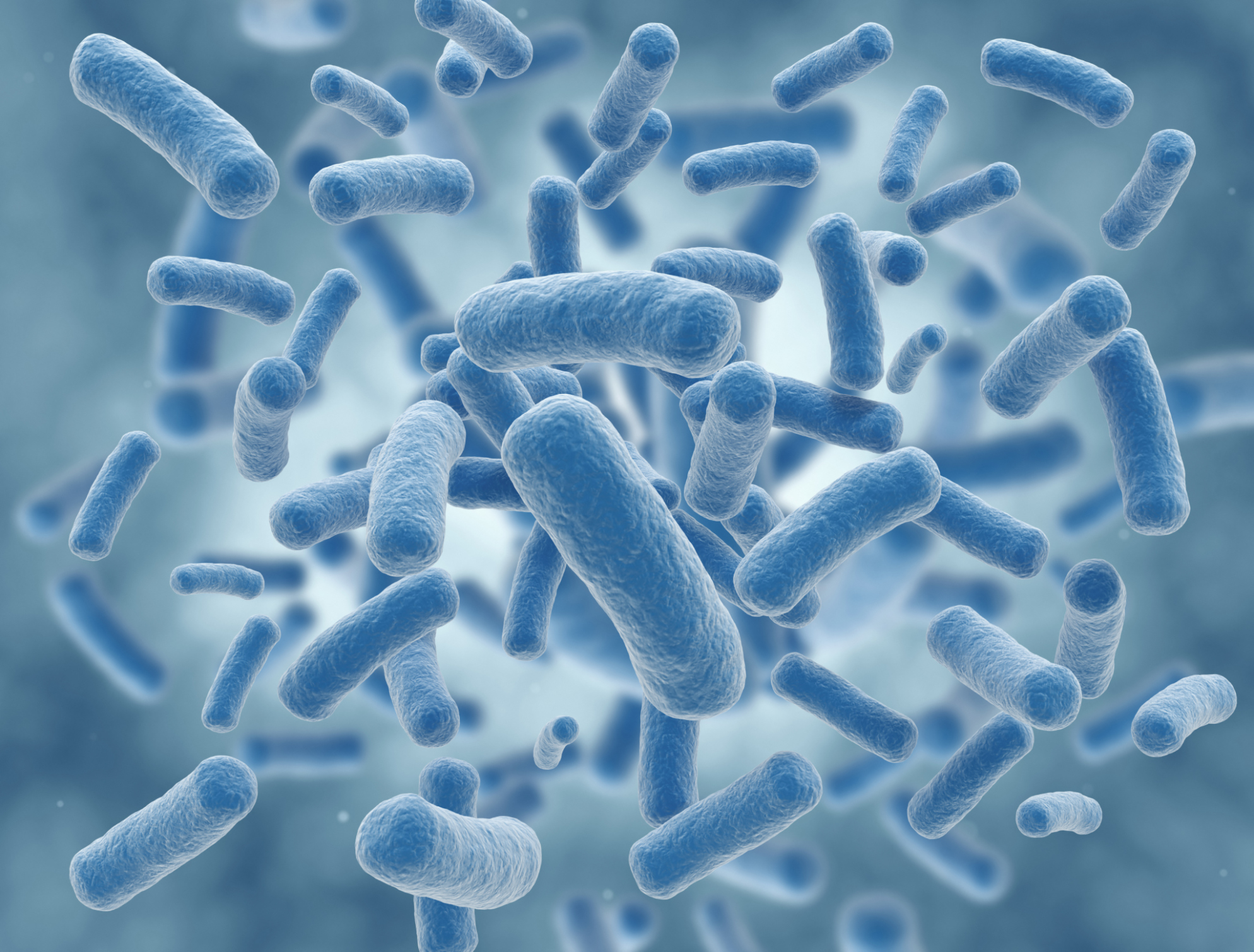 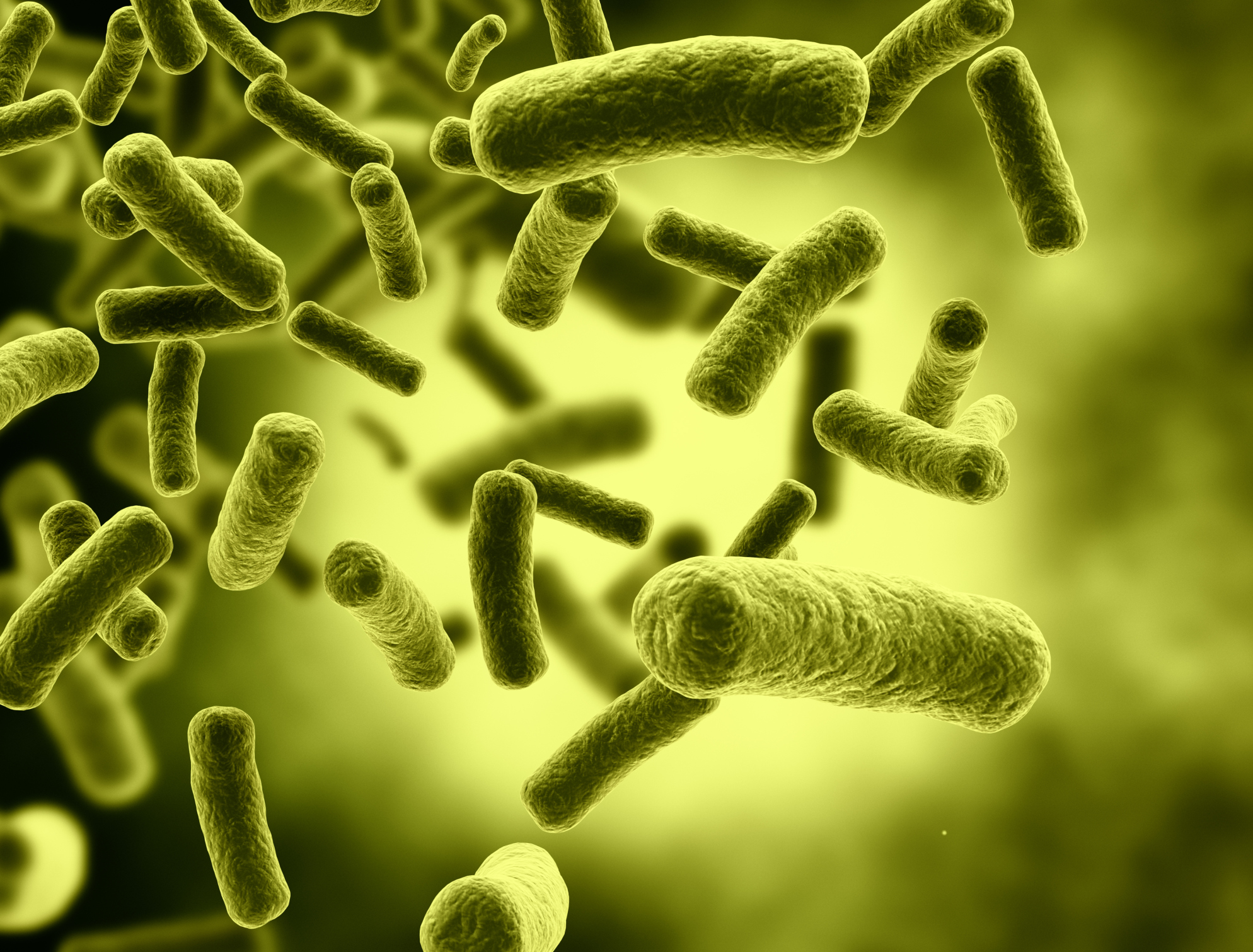 [Speaker Notes: Over time this antibiotic resistant gene has spread to more individuals in the bacteria population.]
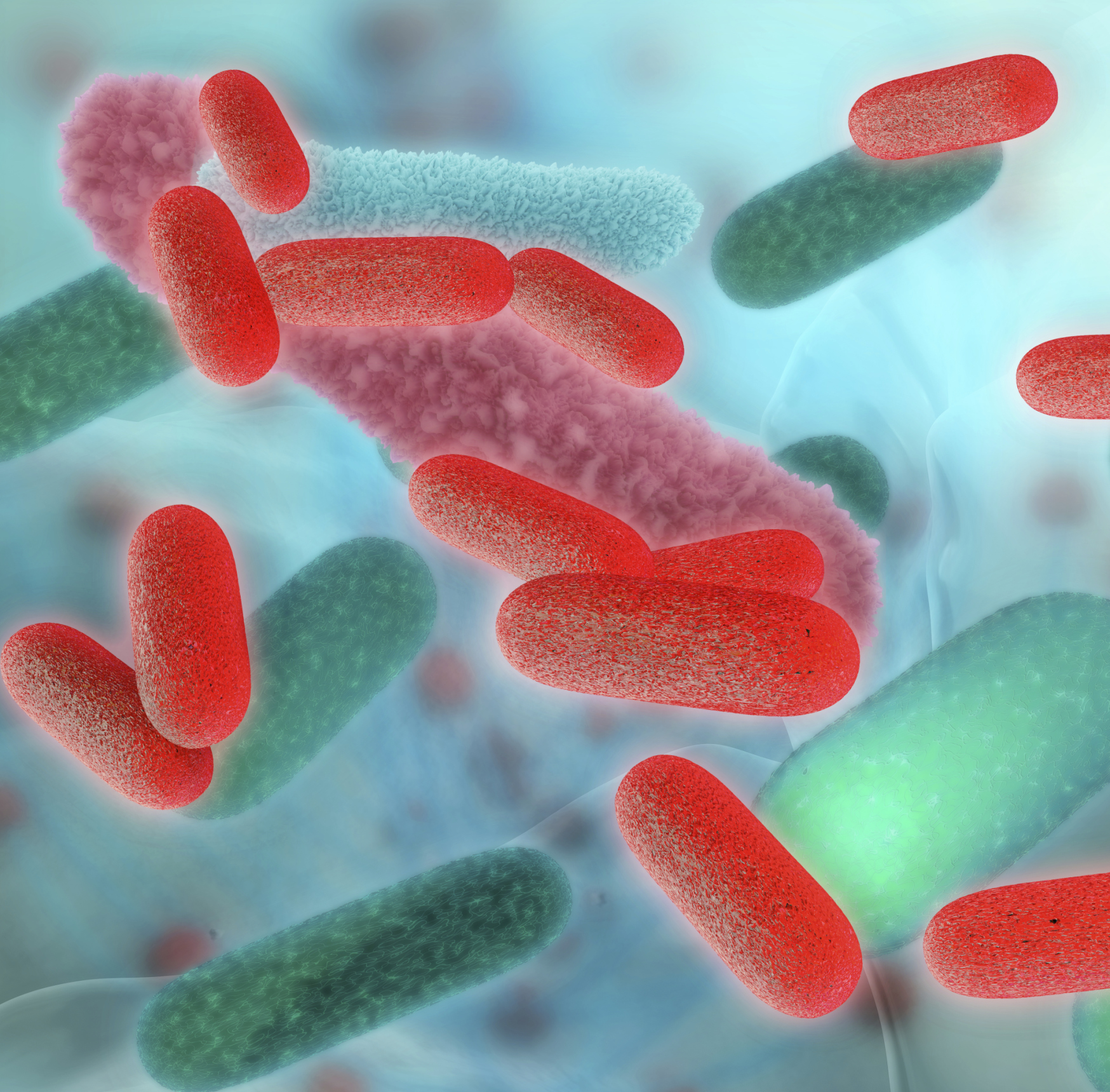 Fast!
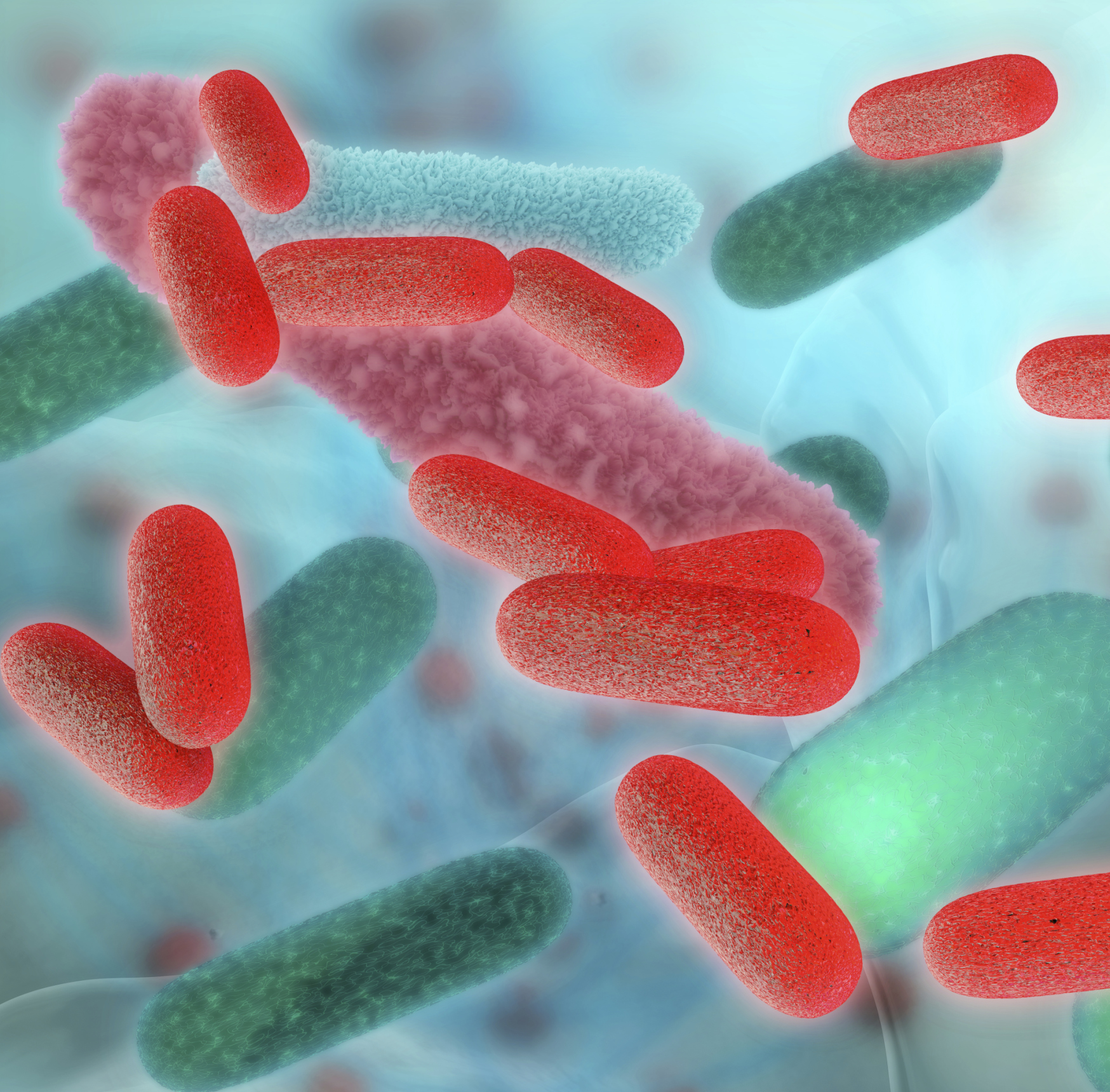 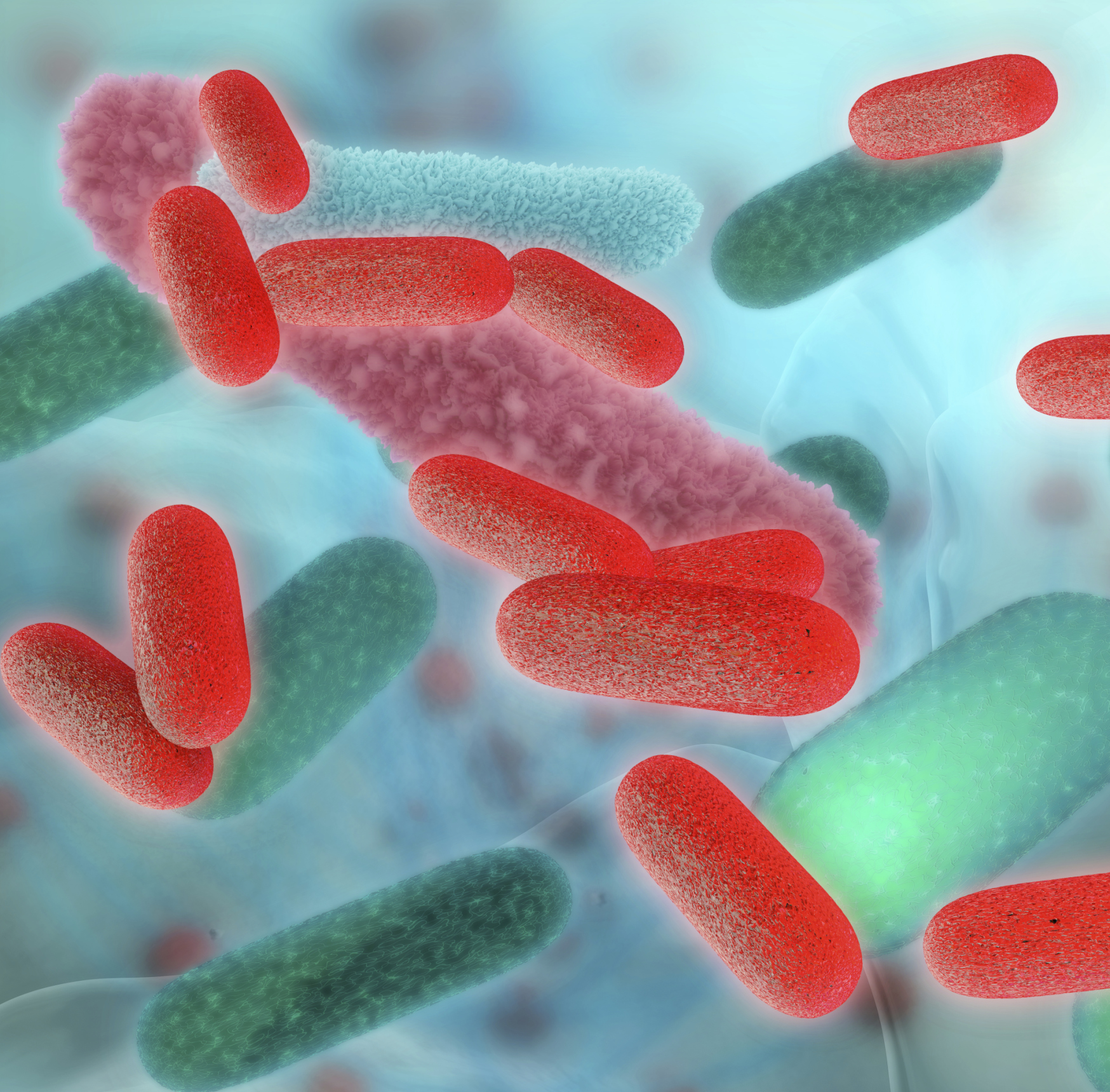 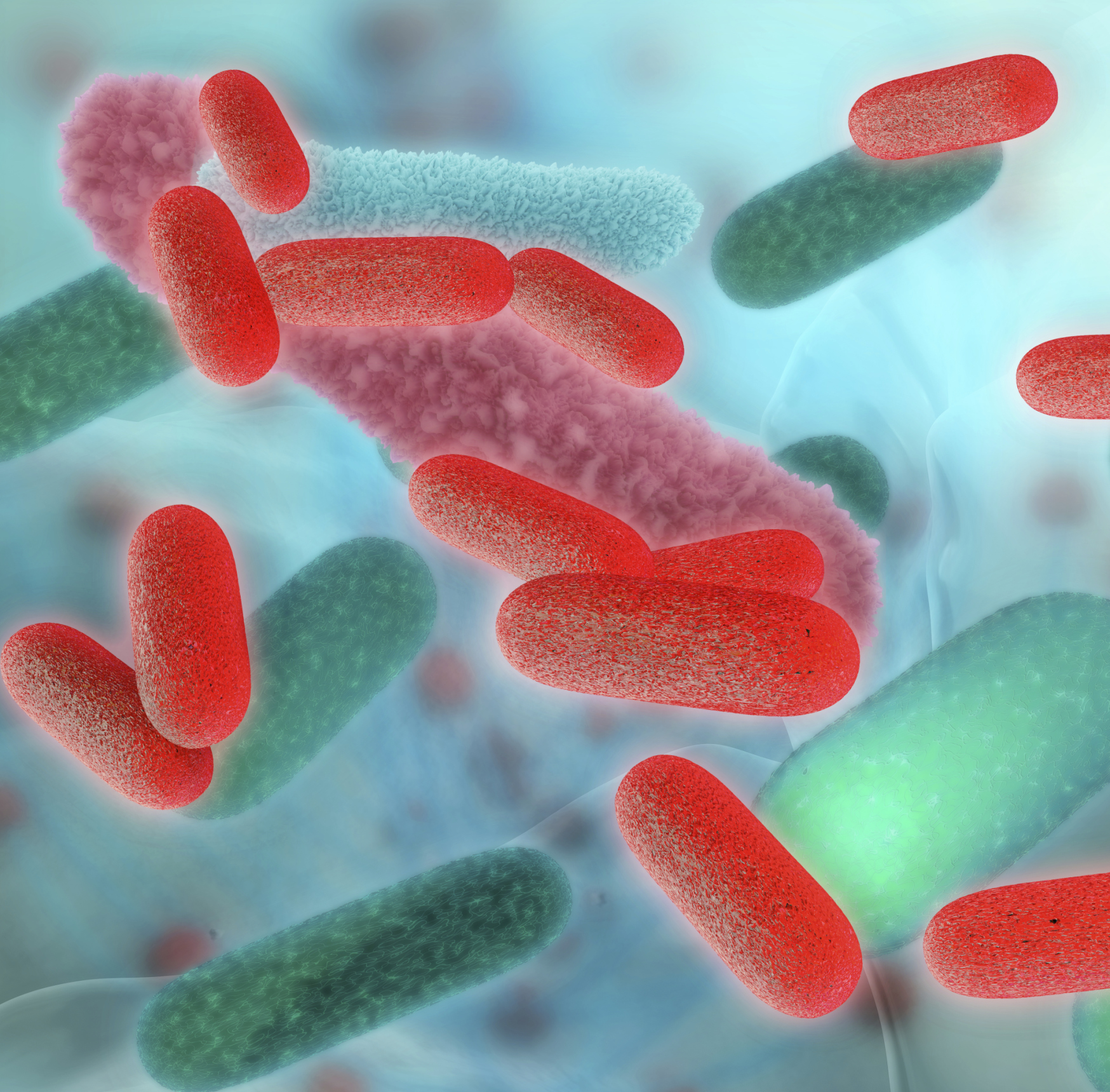 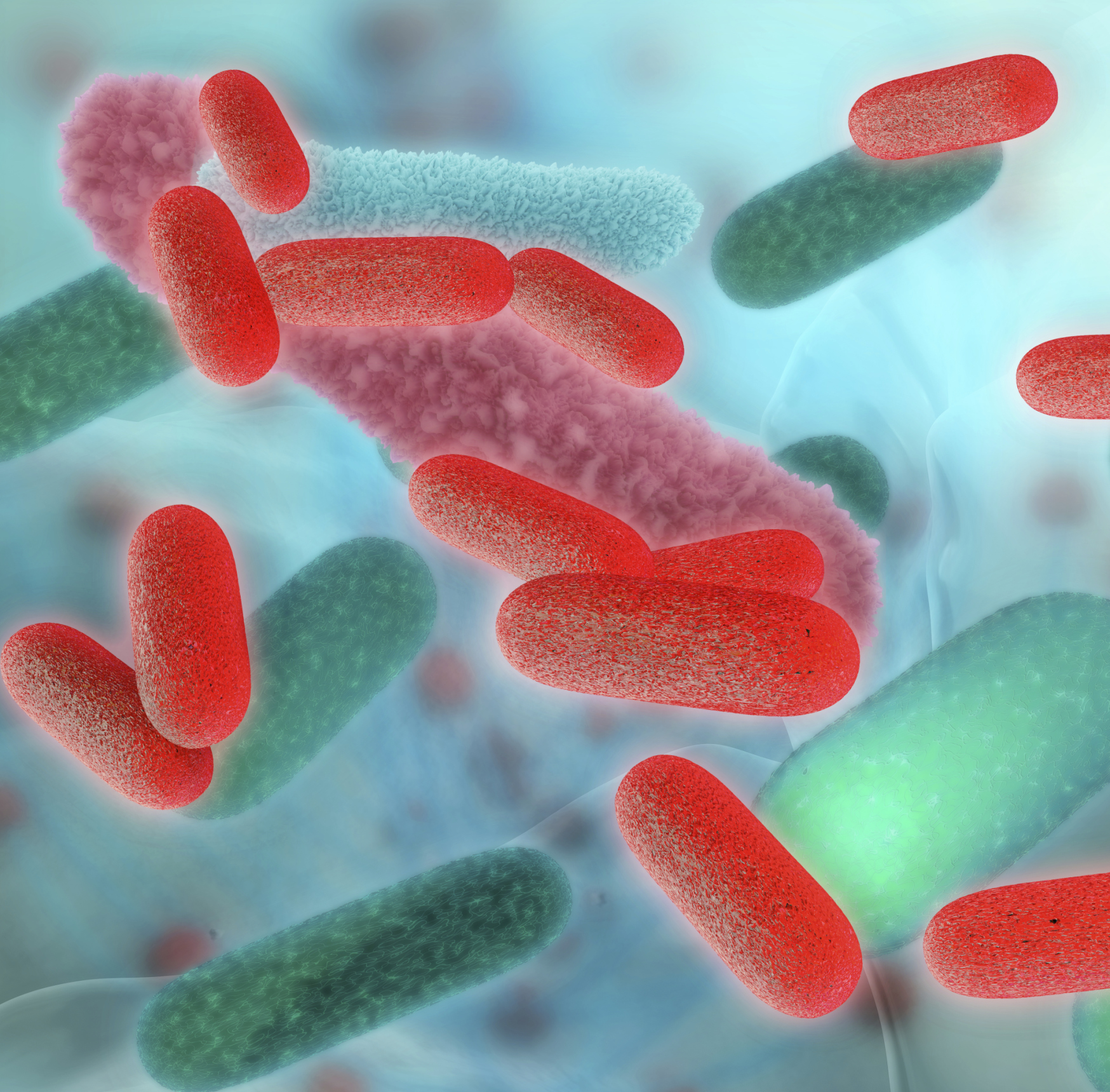 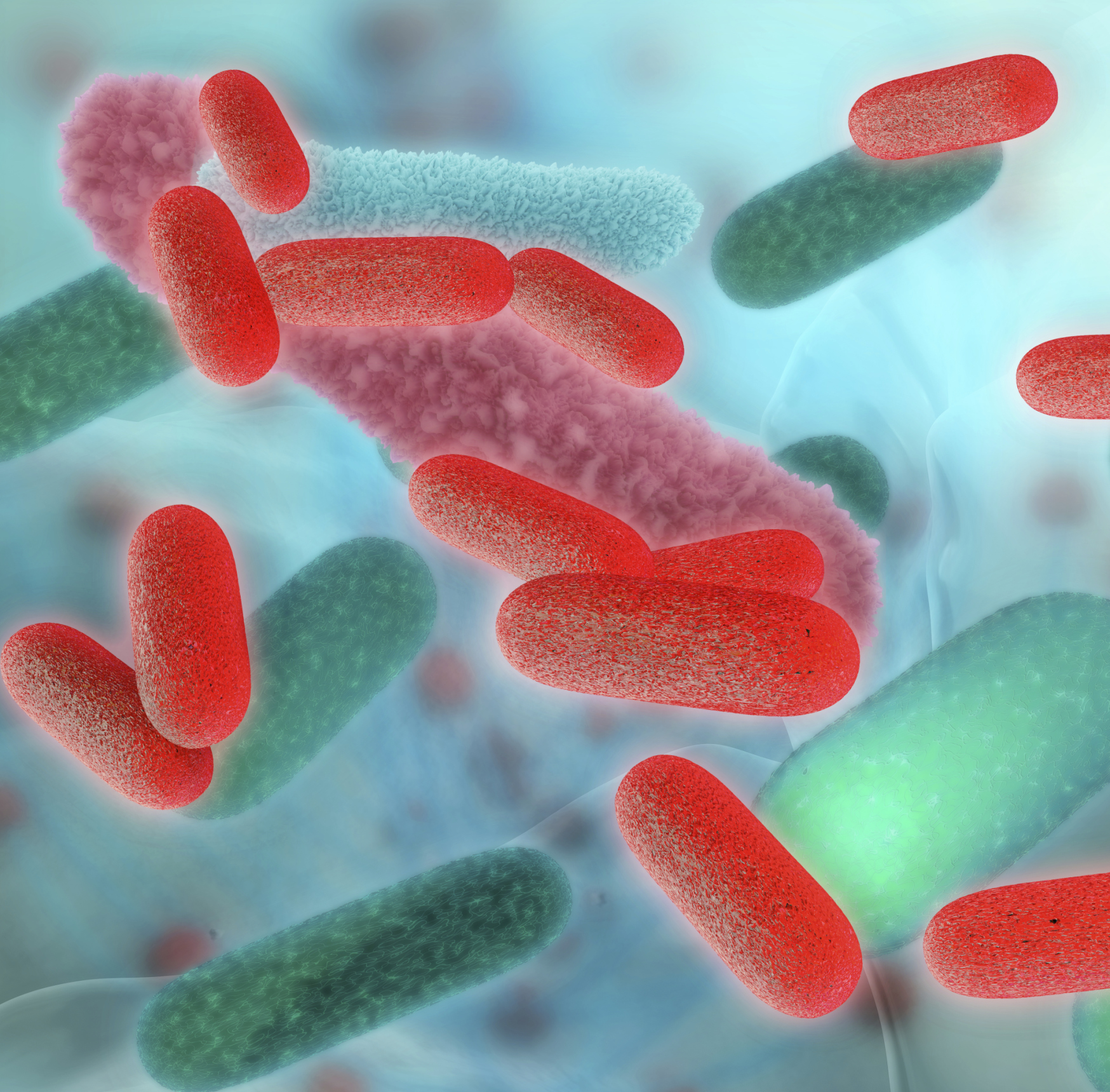 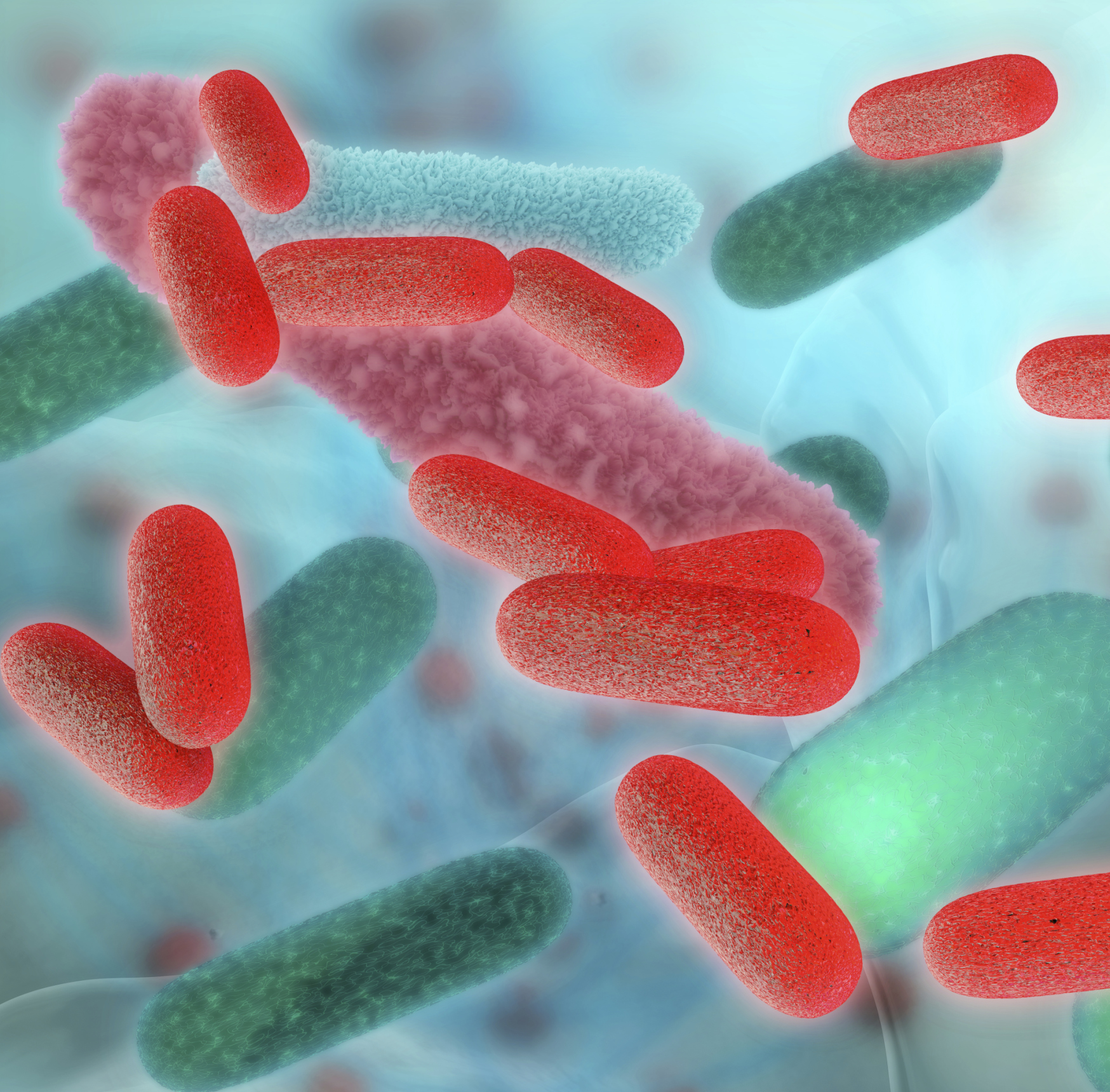 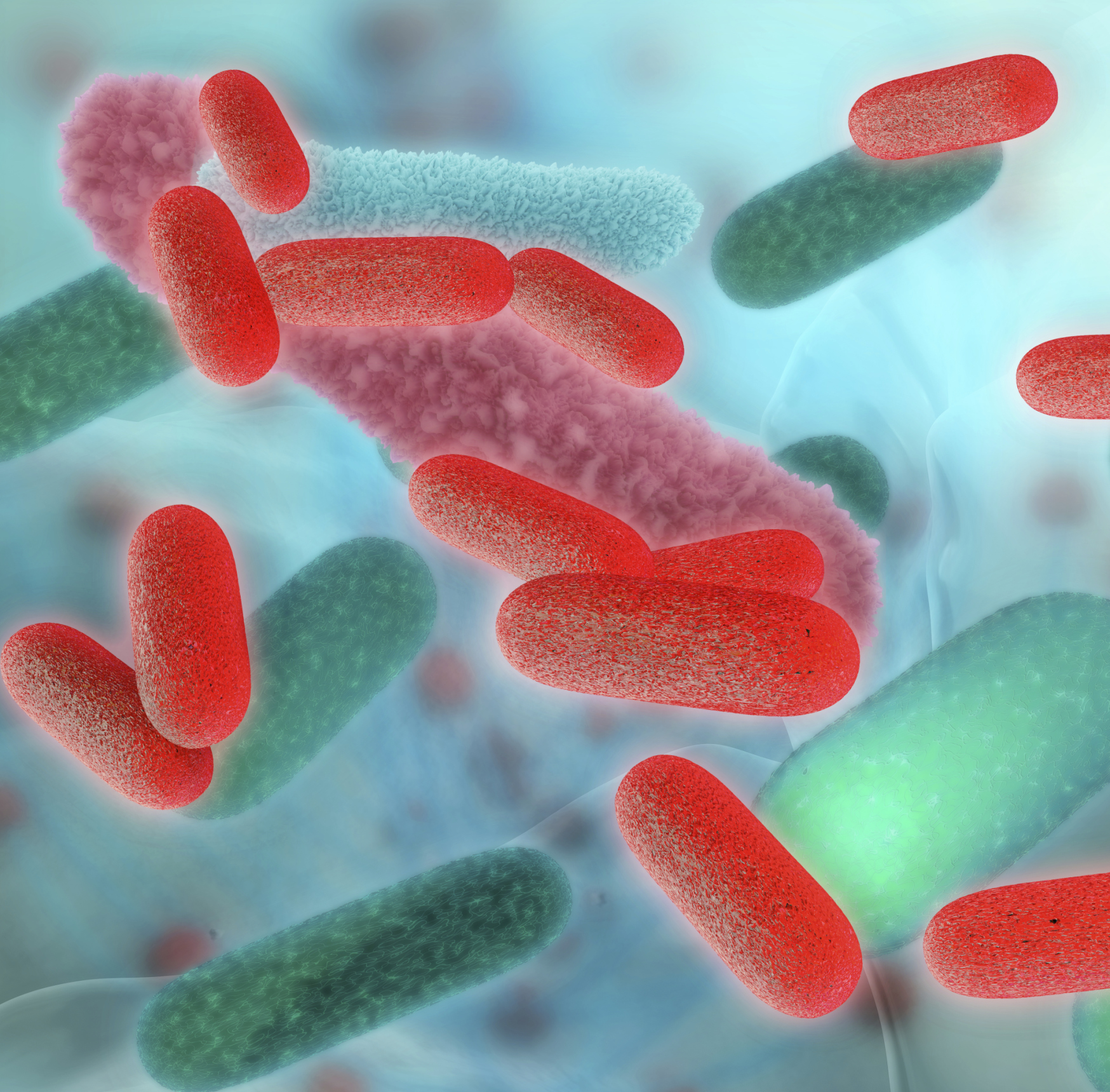 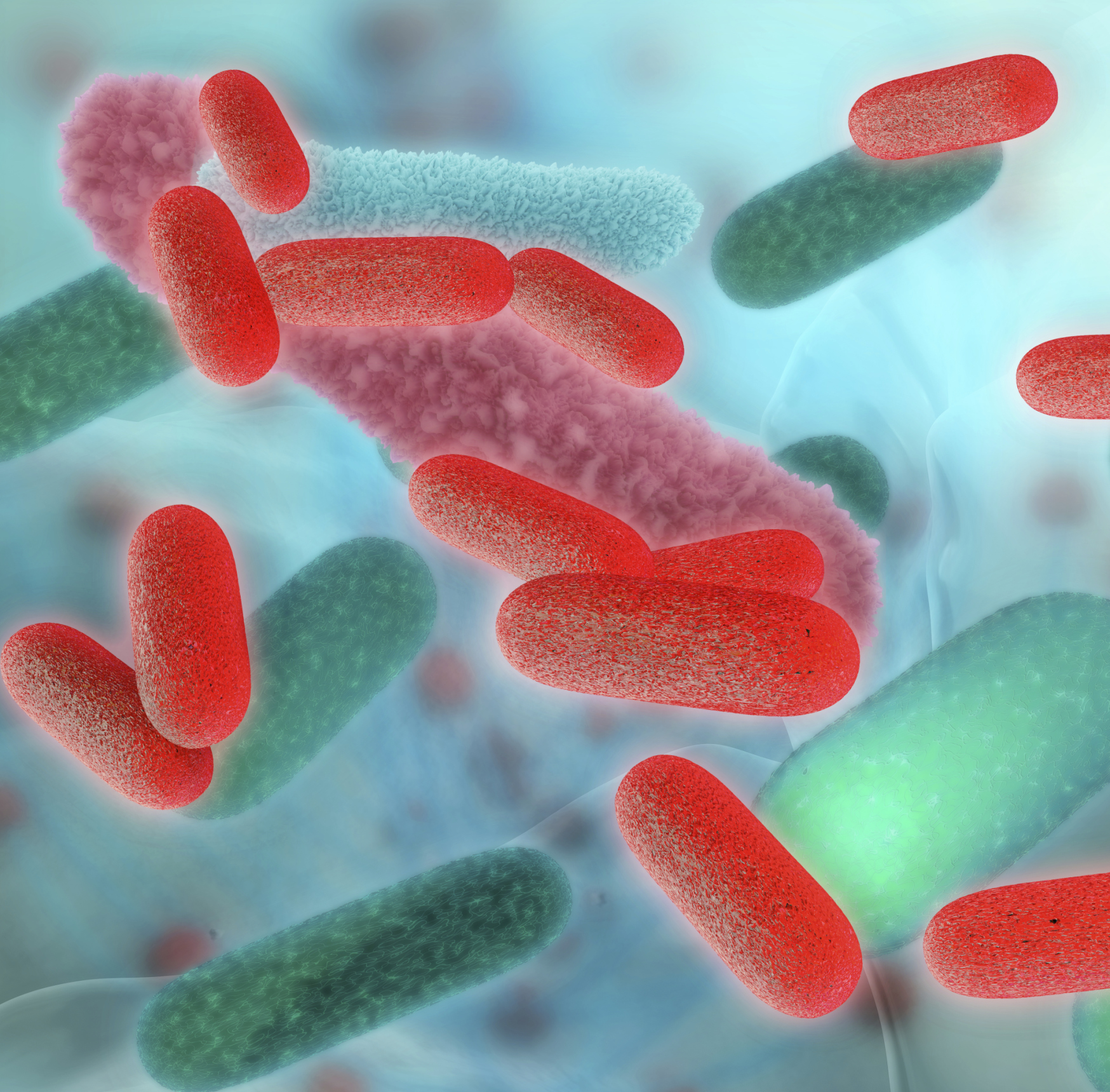 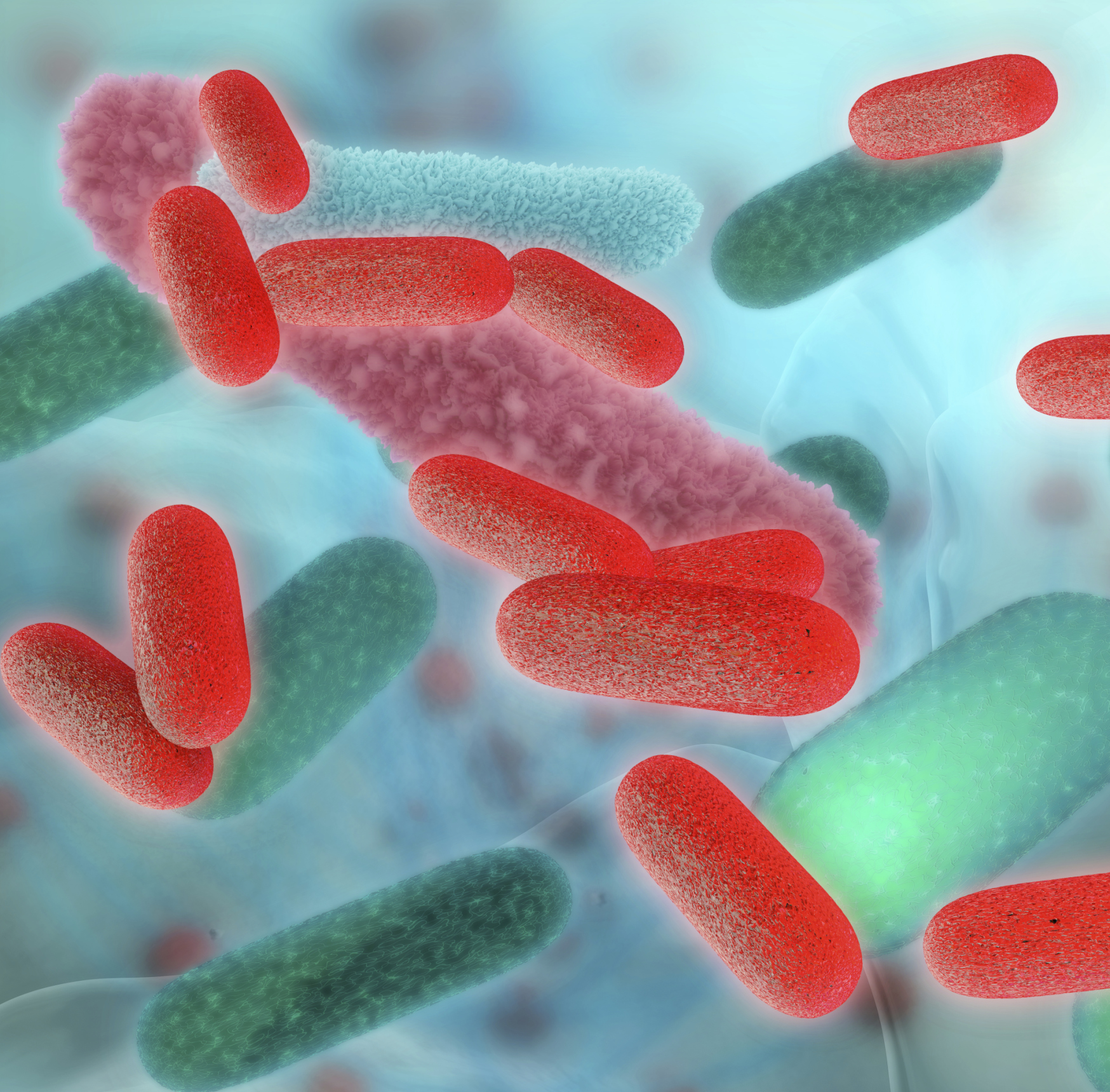 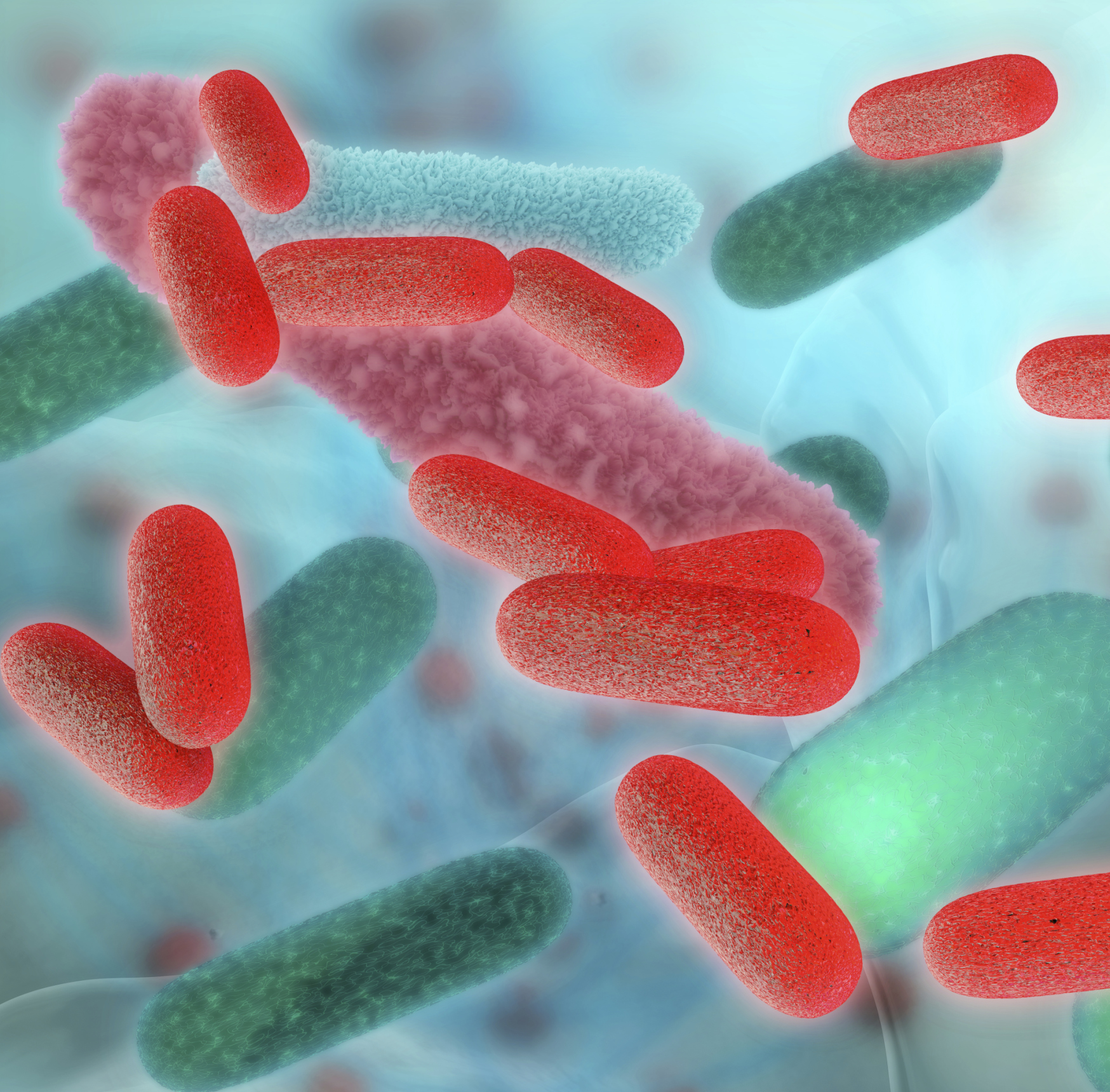 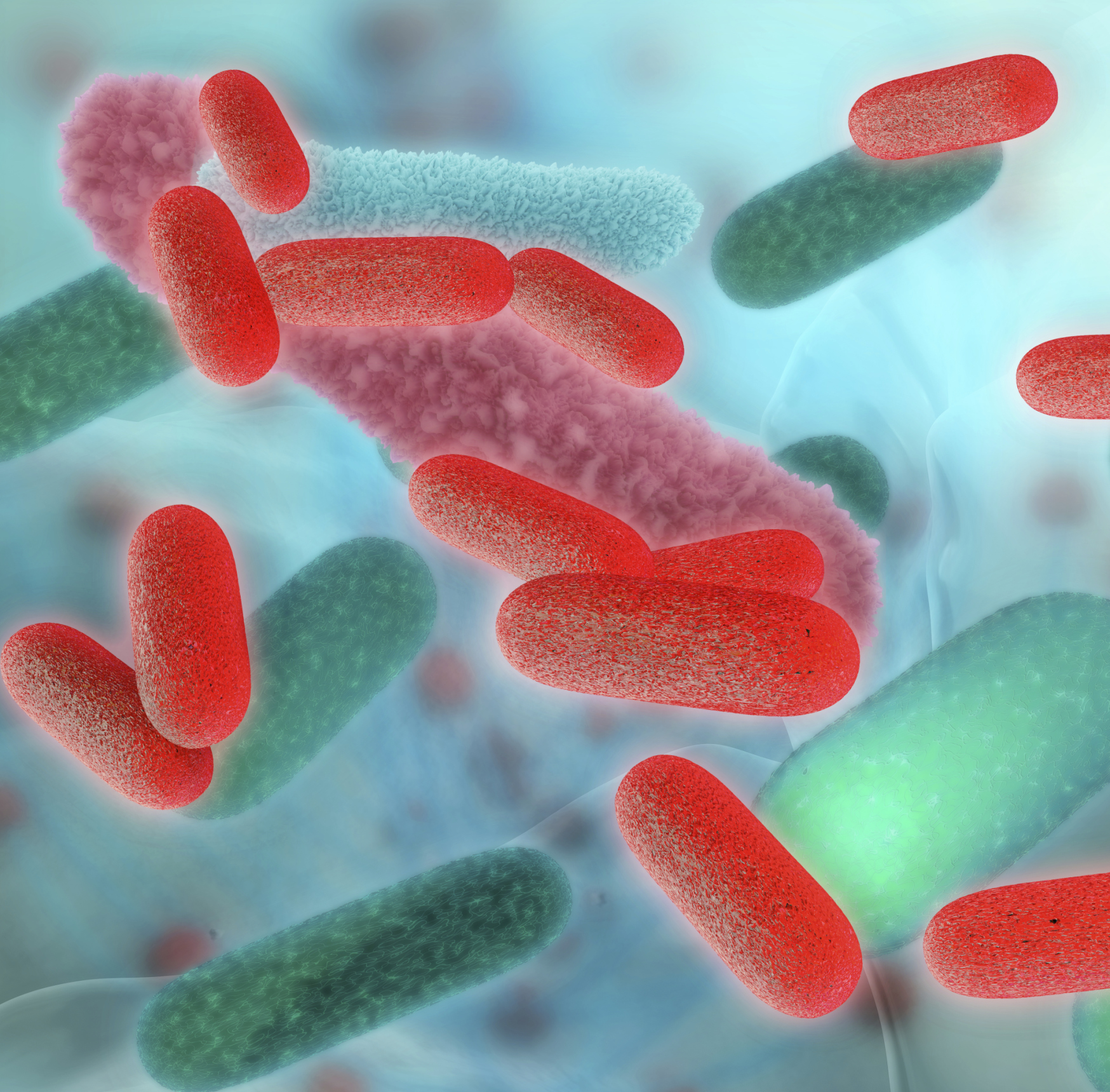 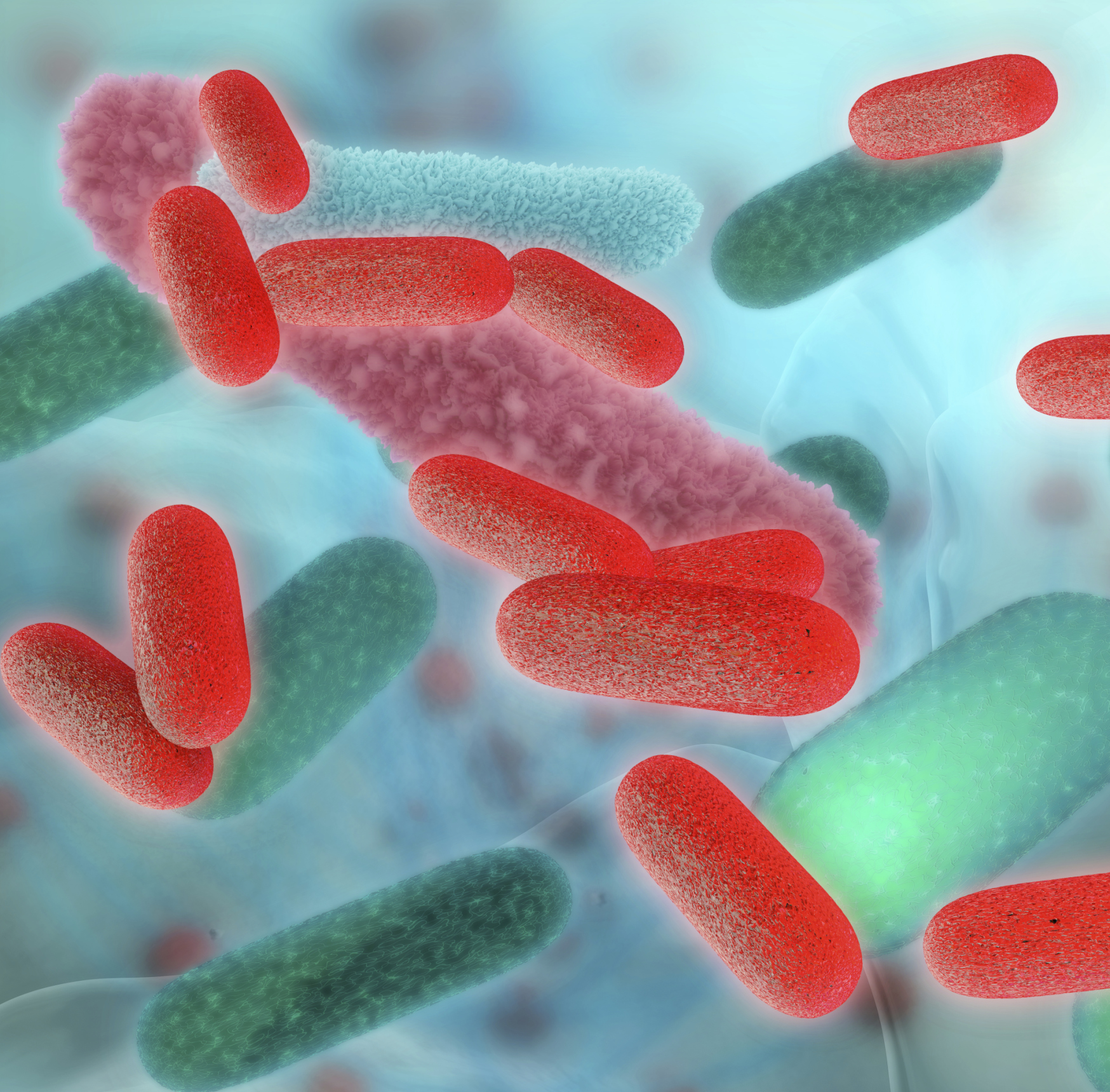 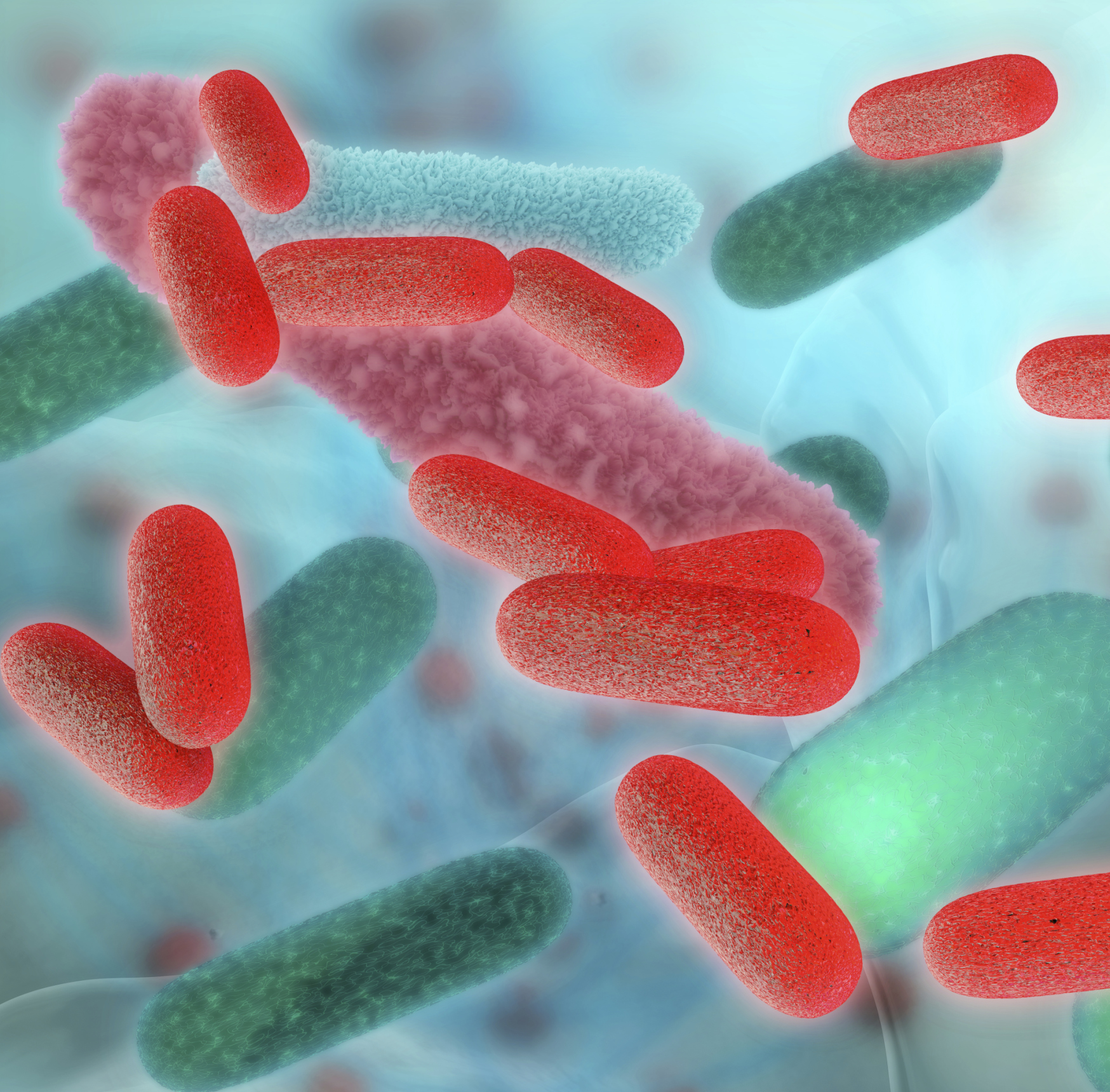 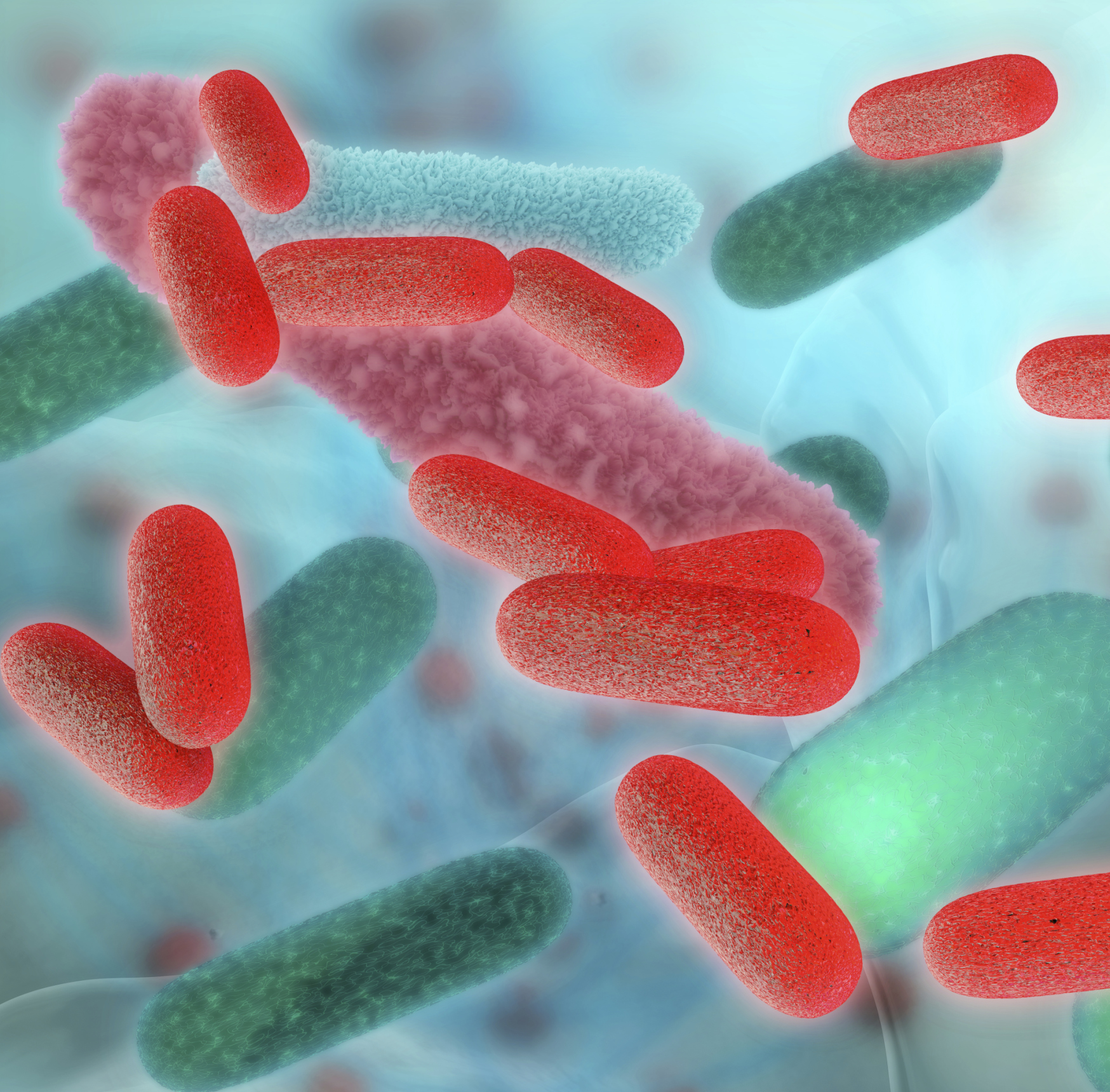 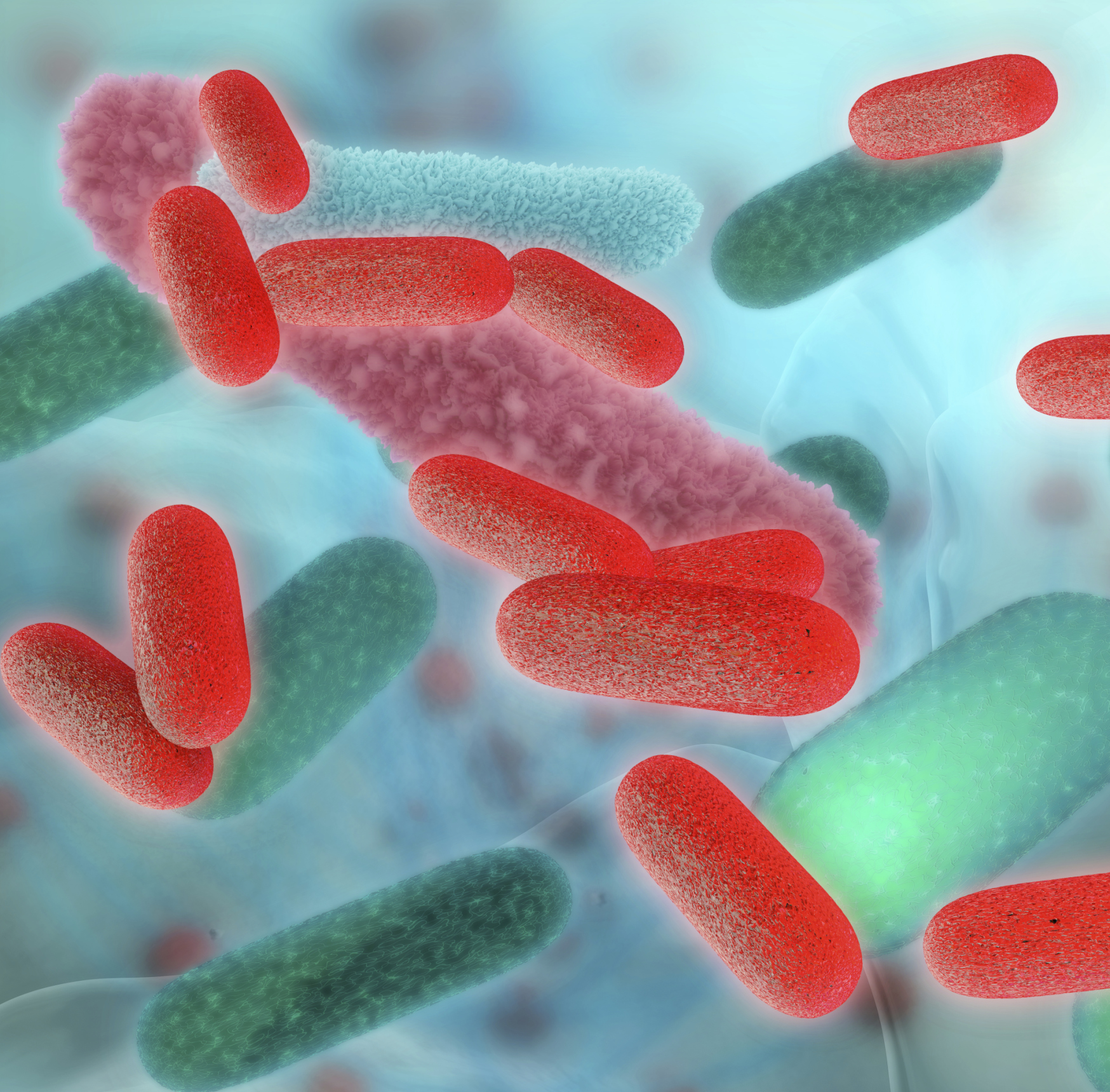 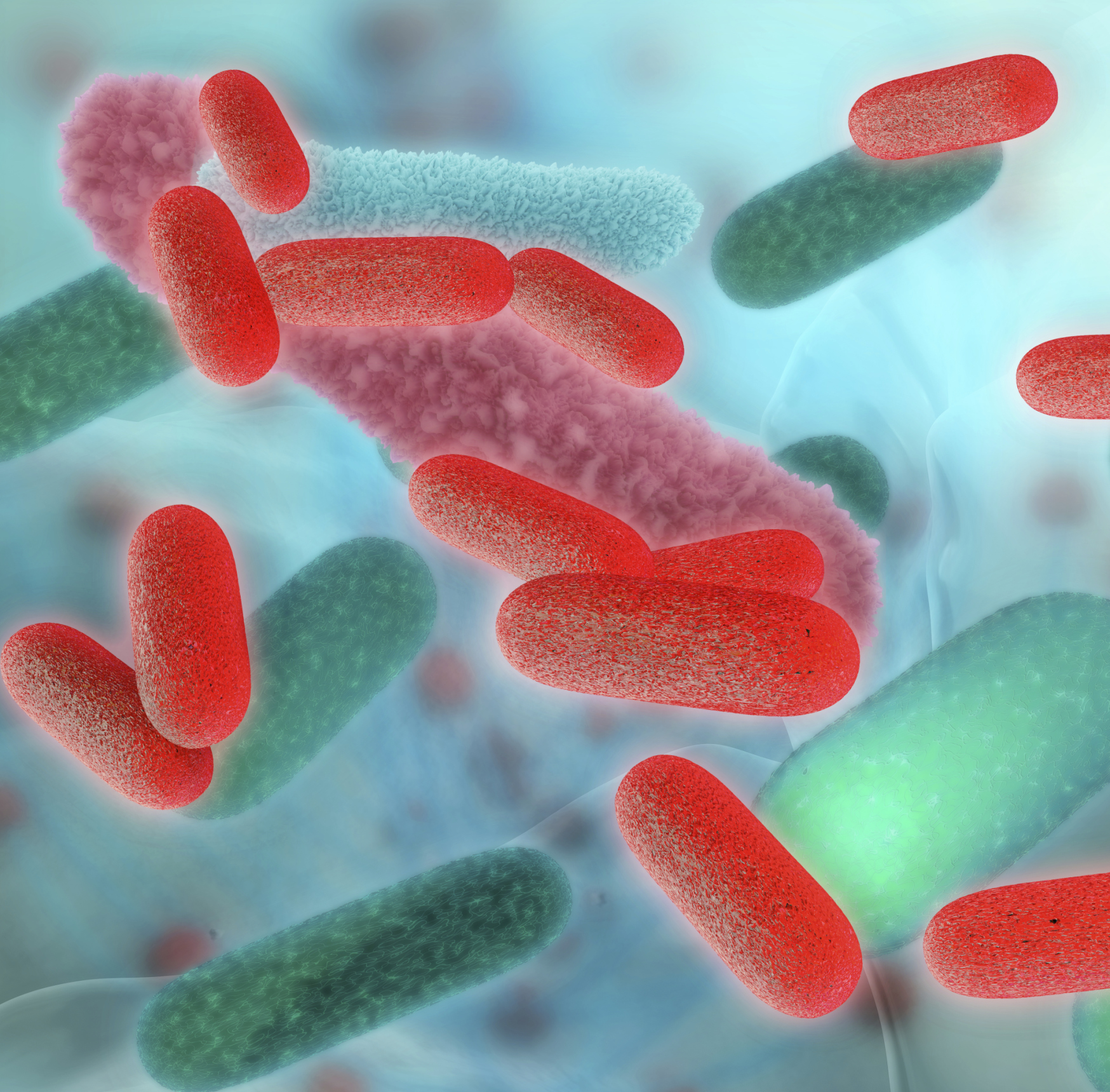 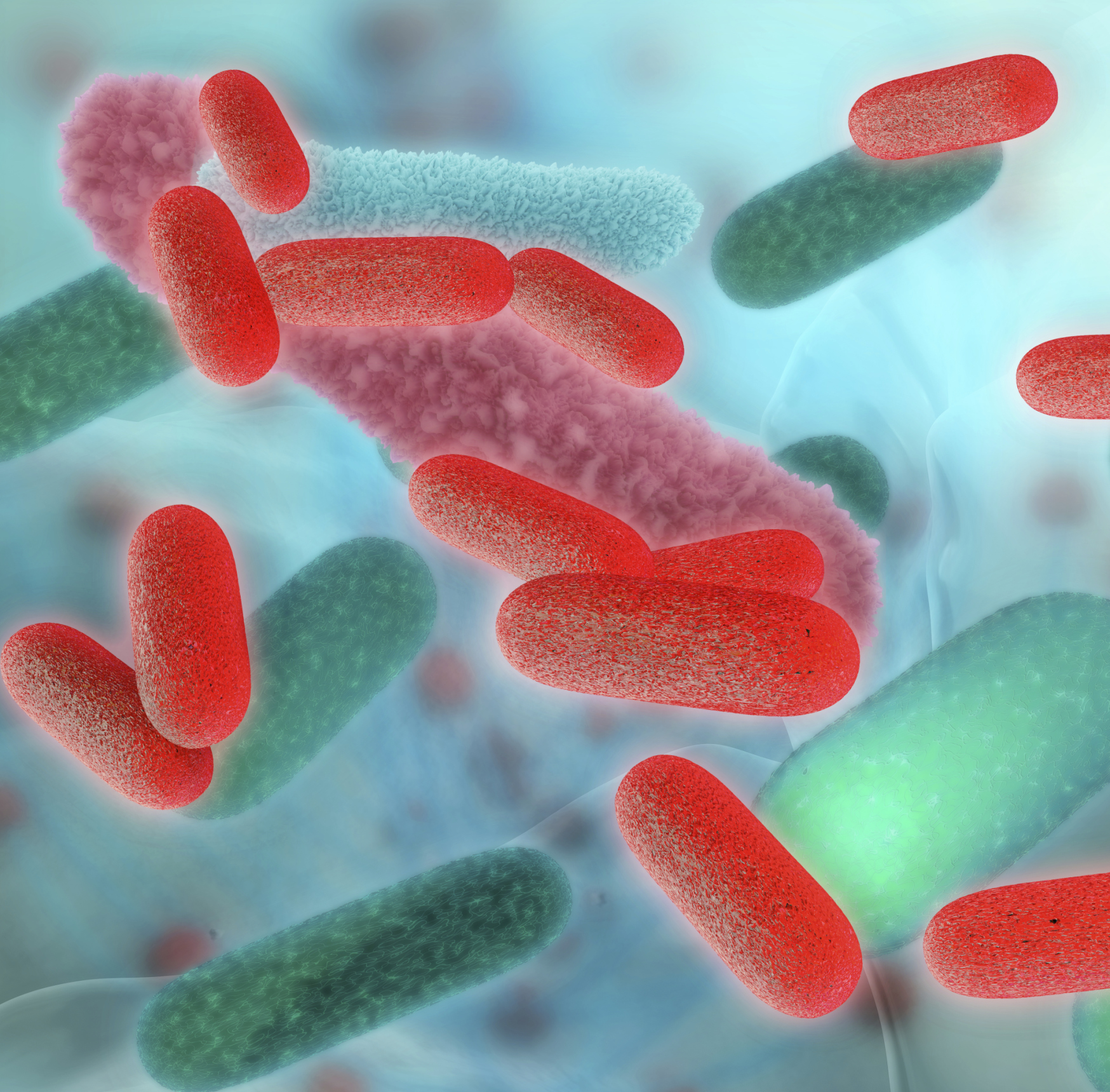 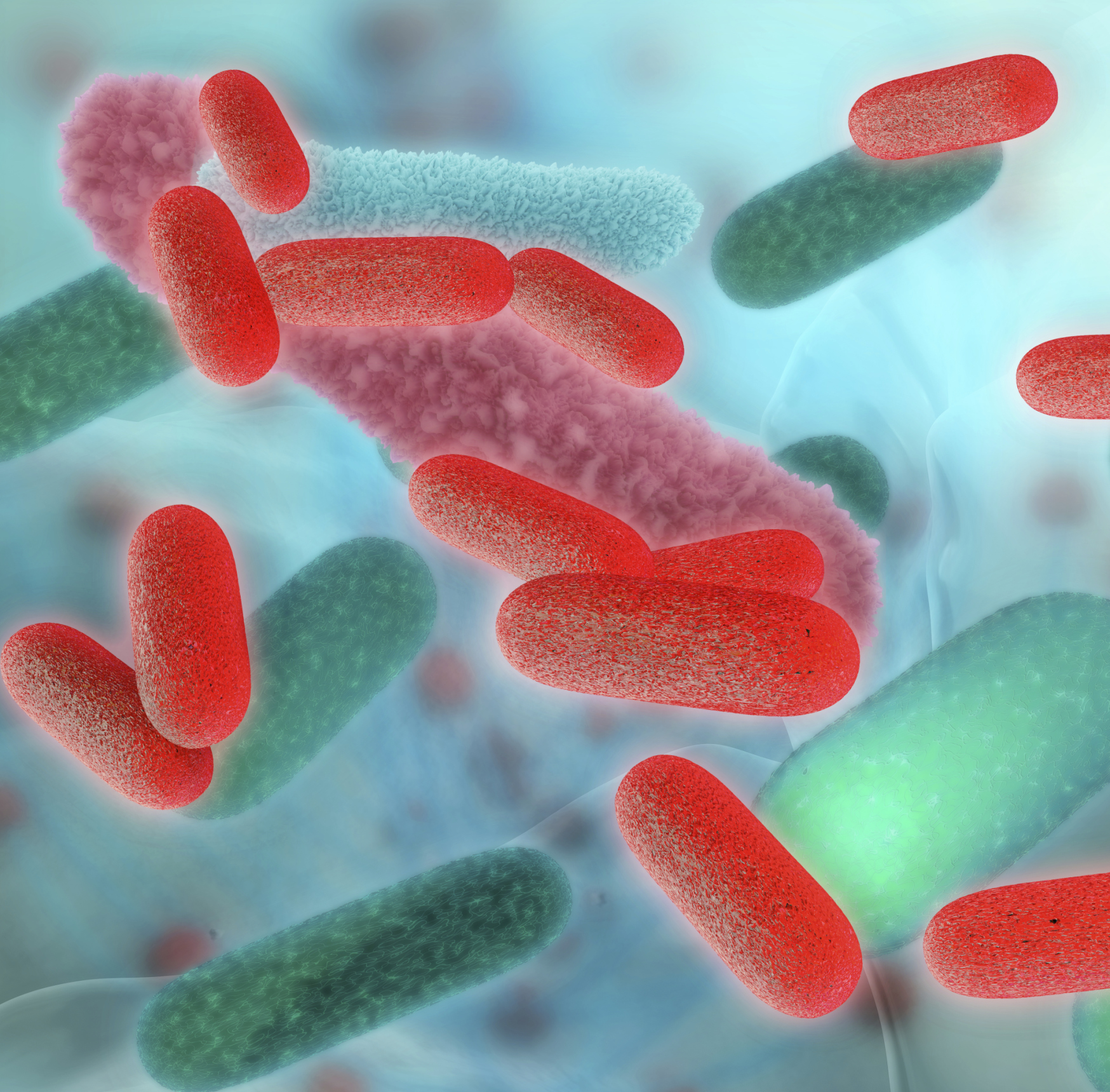 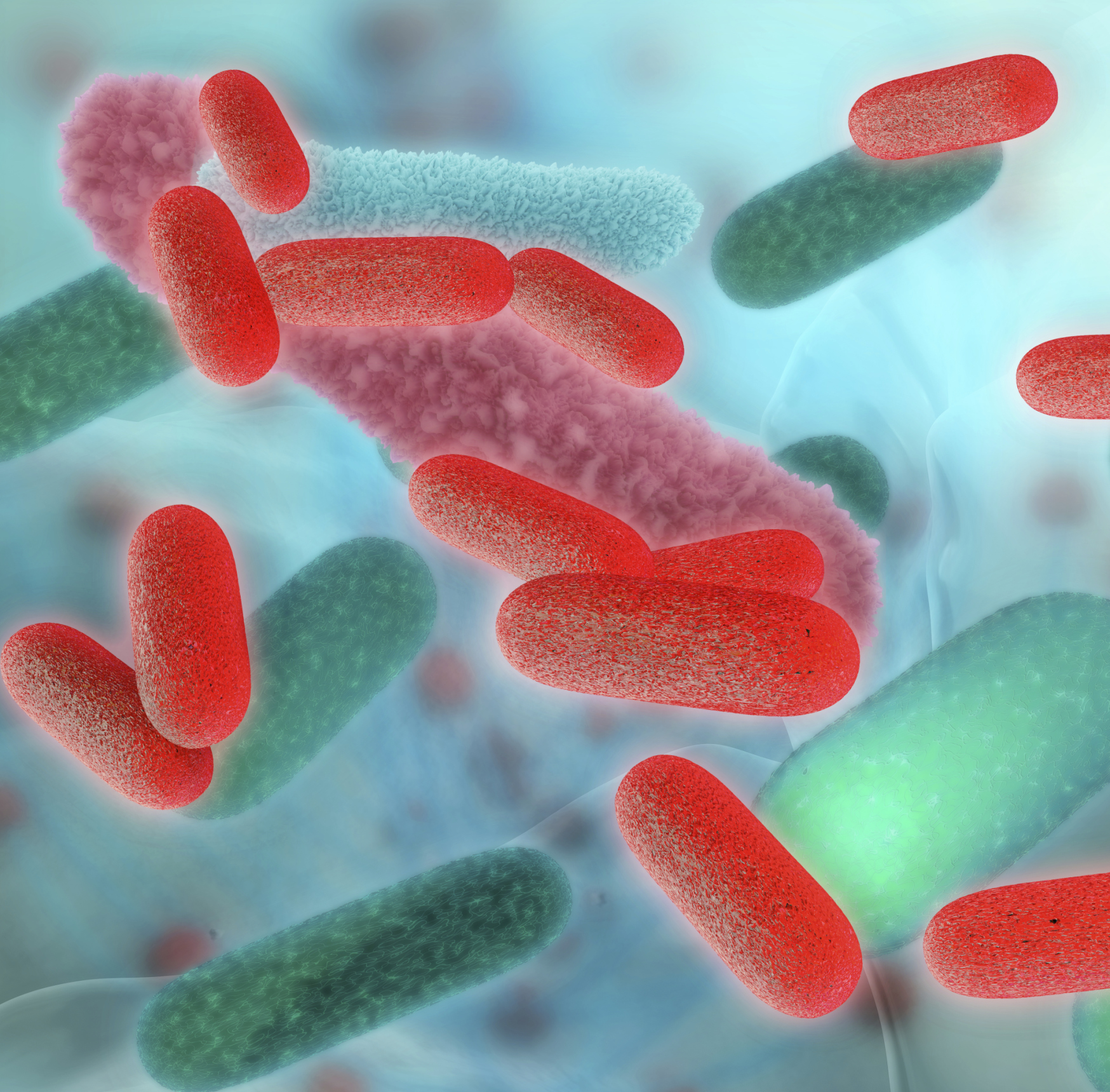 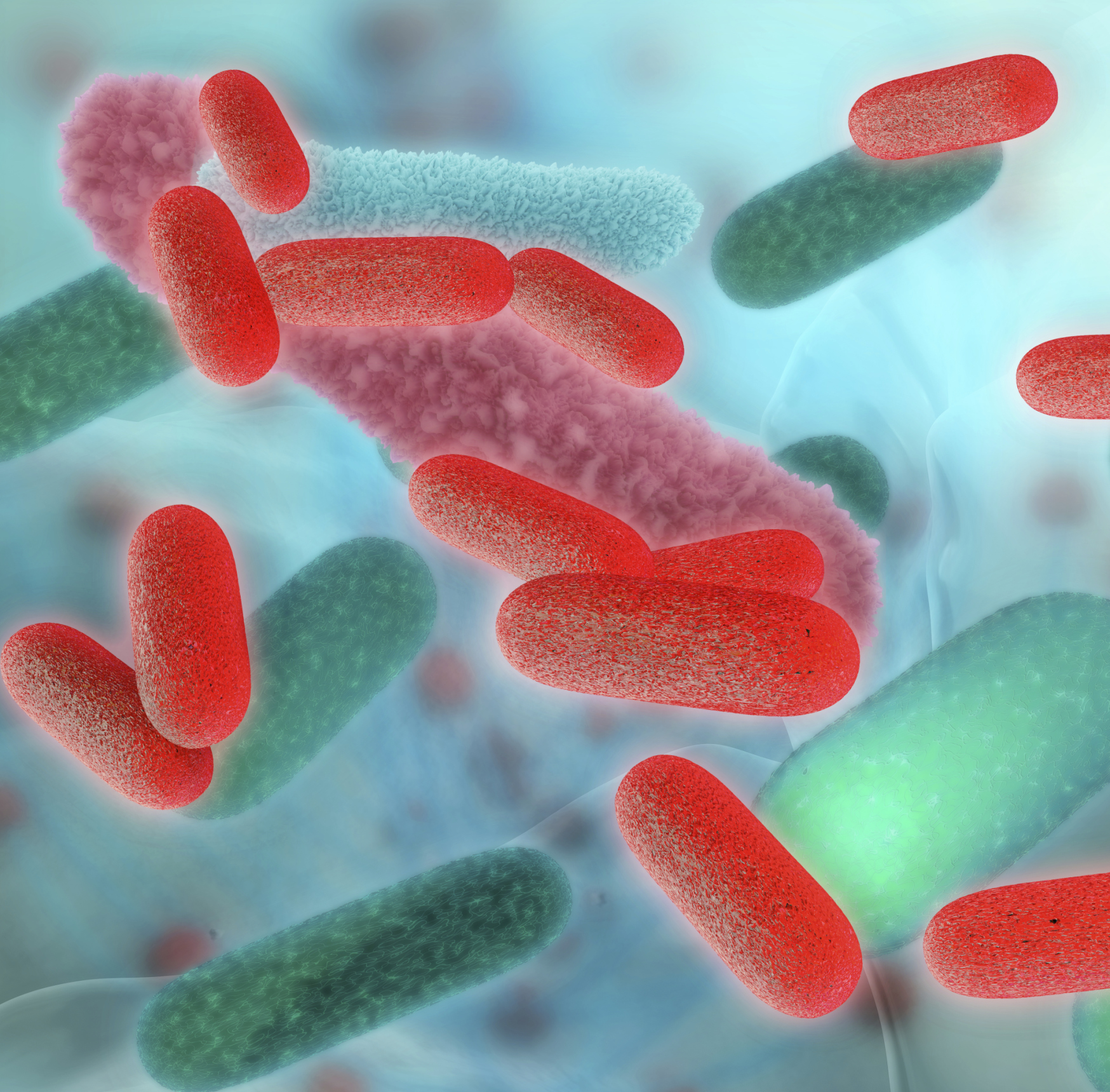 [Speaker Notes: Bacteria reproduce very quickly so you can have many generations of bacteria in a short period of time. 
Because of this, we can see a change in the whole species’ genetic makeup quickly.]
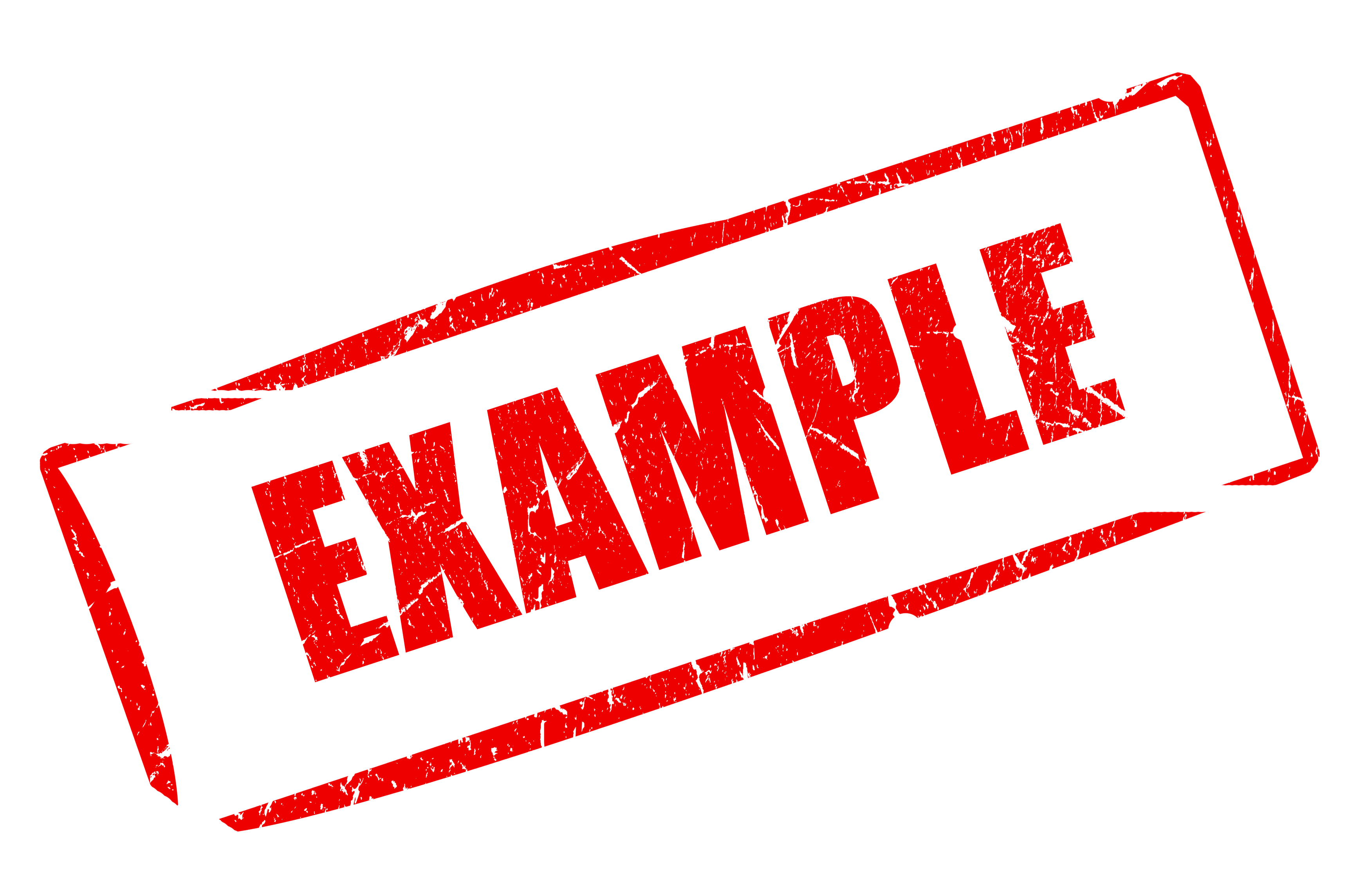 NON
[Speaker Notes: Let’s talk about some non-examples of evolution.  These are things that might seem similar but do not fit the definition of evolution.]
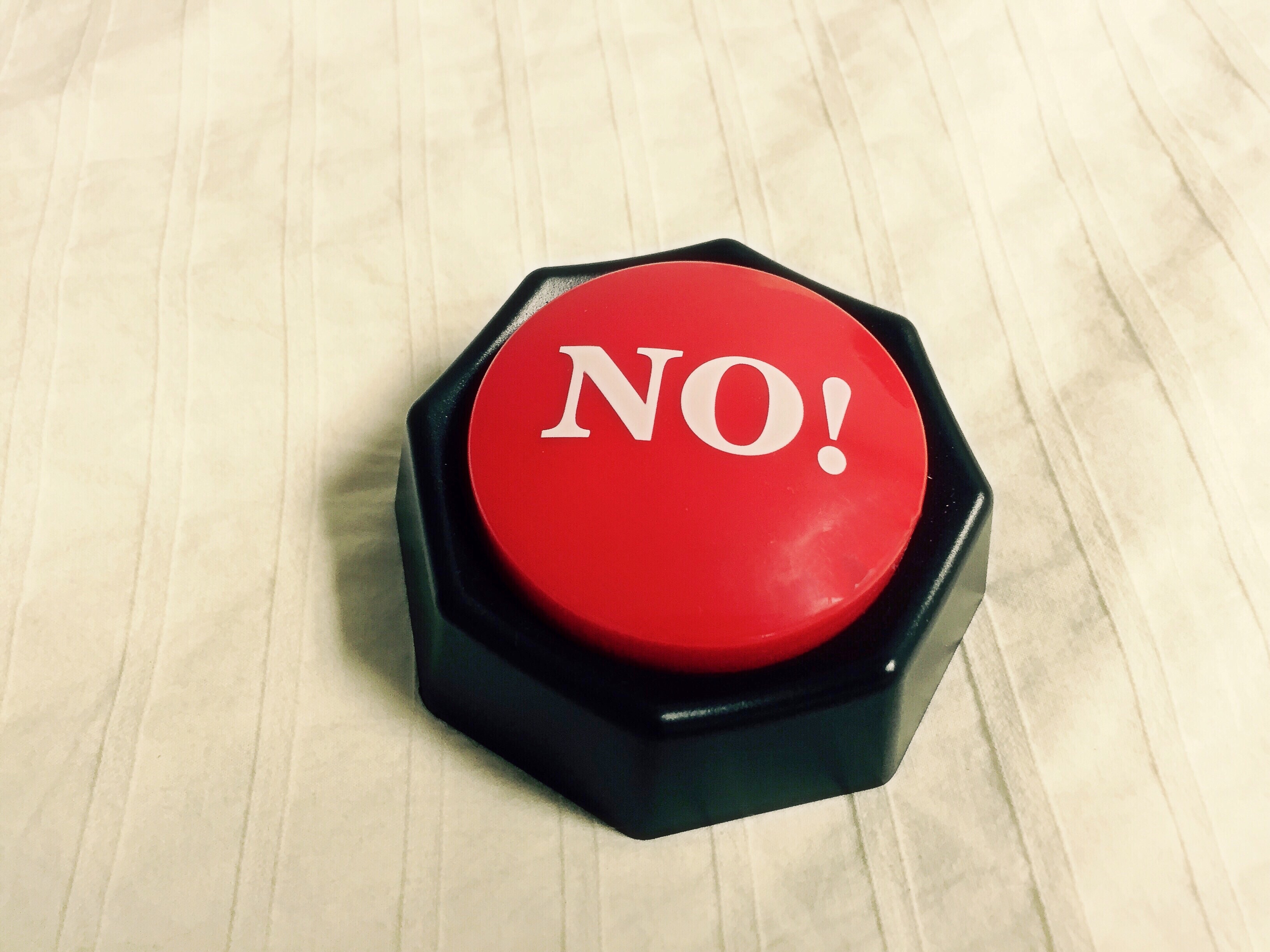 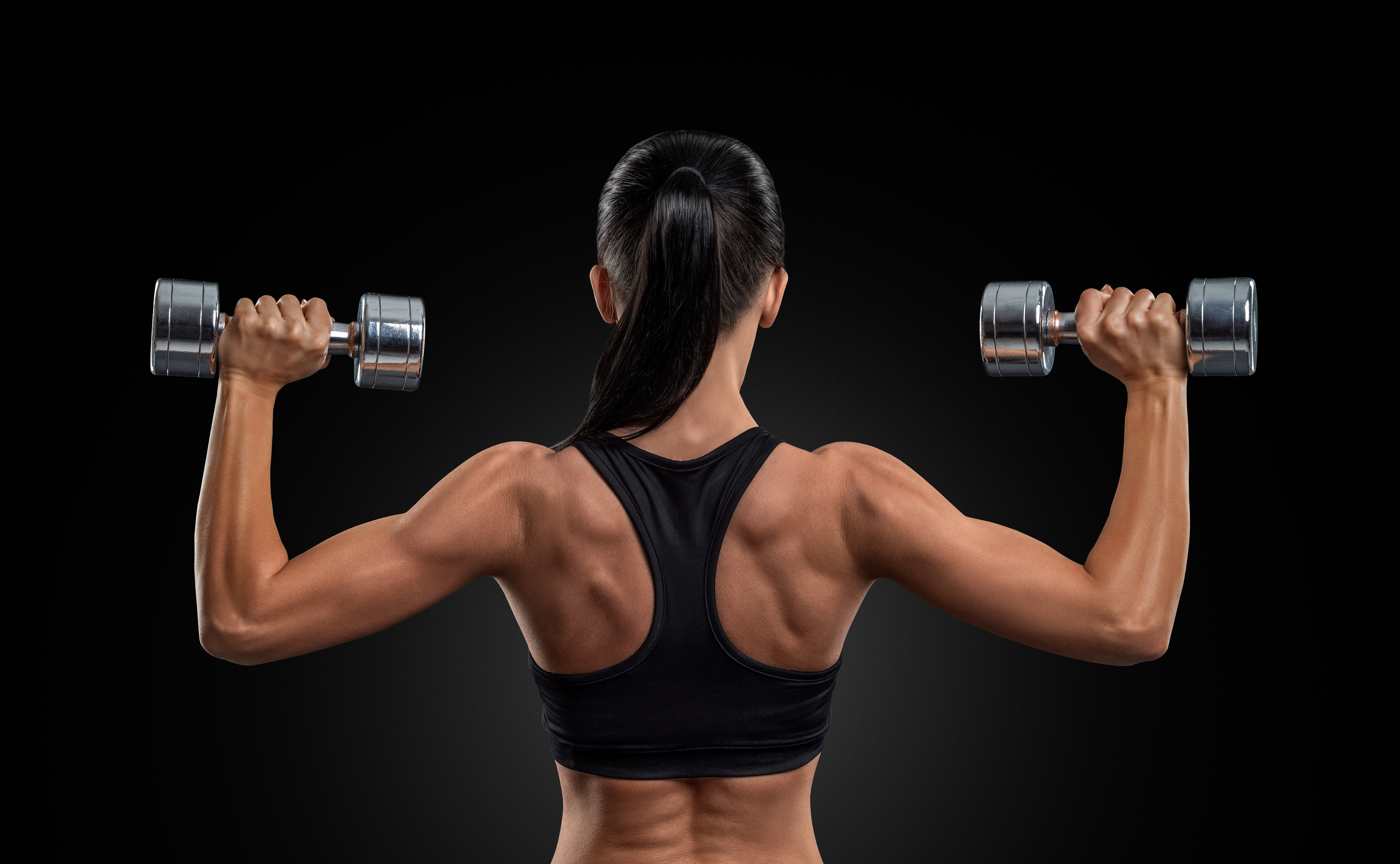 Does not pass on to offspring

Not evolution
[Speaker Notes: A non-example of evolution is exercise. If you exercise a lot, your muscles will get big. However, this will not pass on to your offspring. They will have to work just as hard to get the same big muscles.]
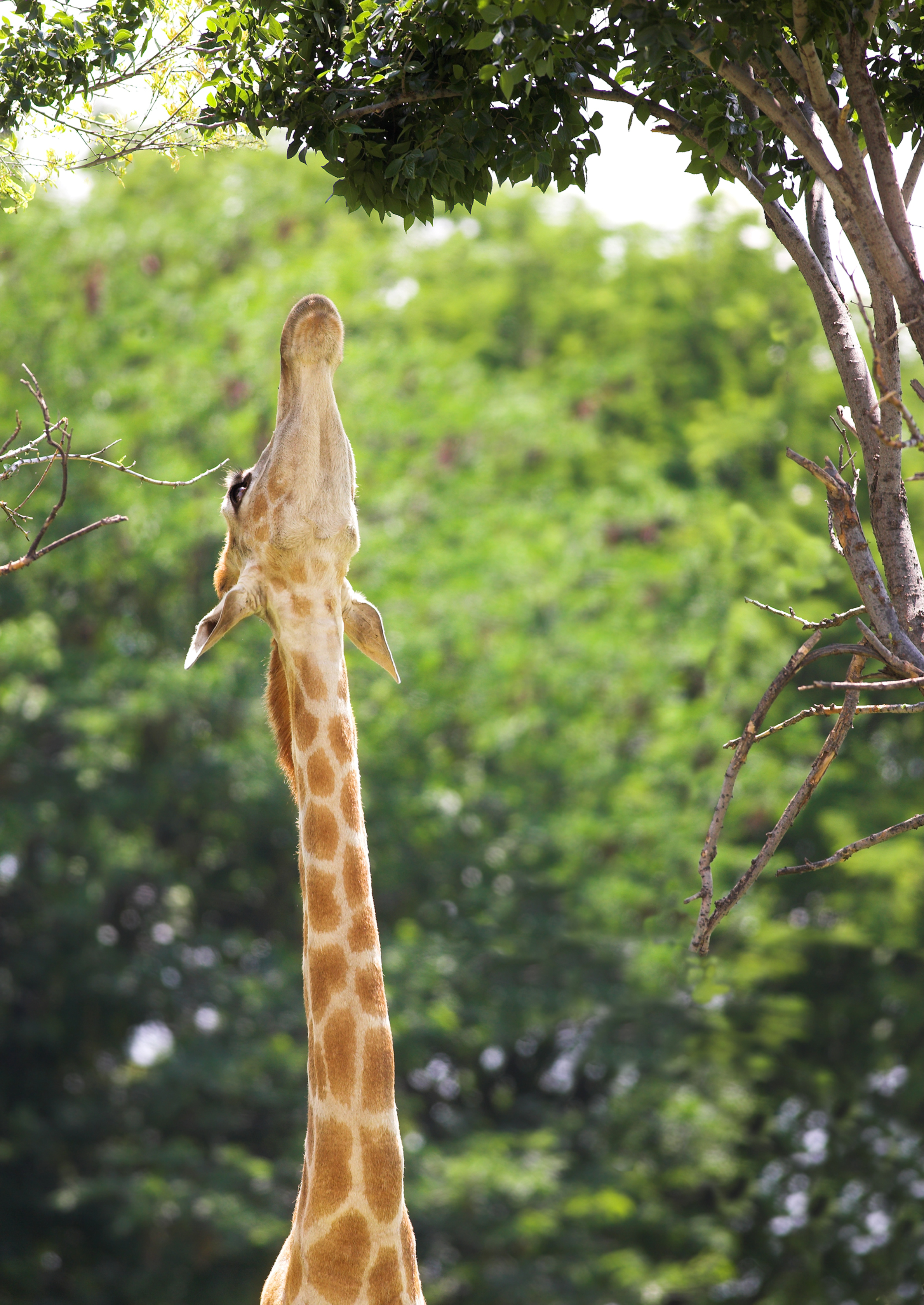 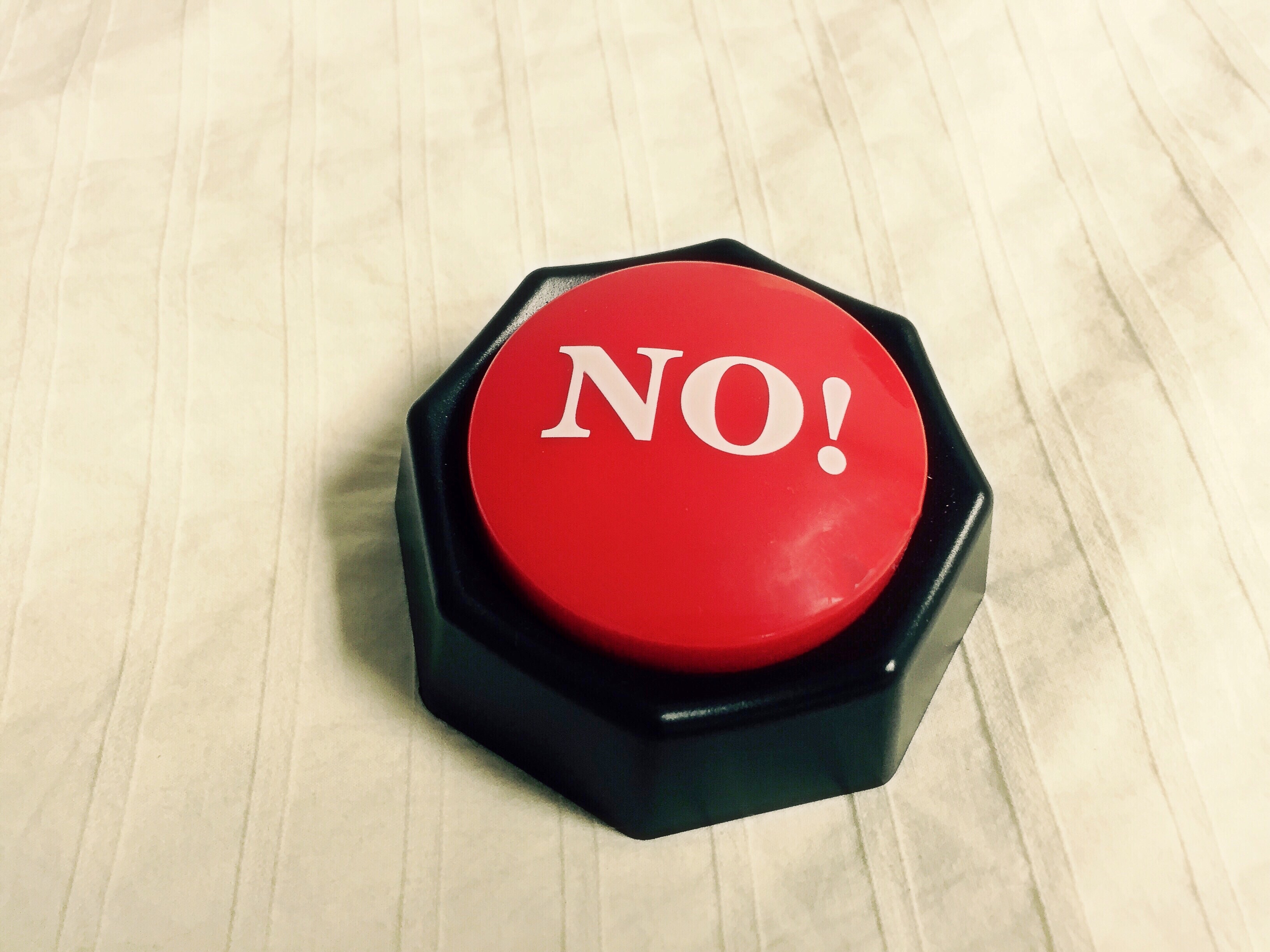 Does not pass on to offspring

Not evolution
[Speaker Notes: Another non-example of evolution is a giraffe’s long neck. The giraffe stretching its neck to reach plants will not lead to it evolving by getting a longer neck.]
Evolution
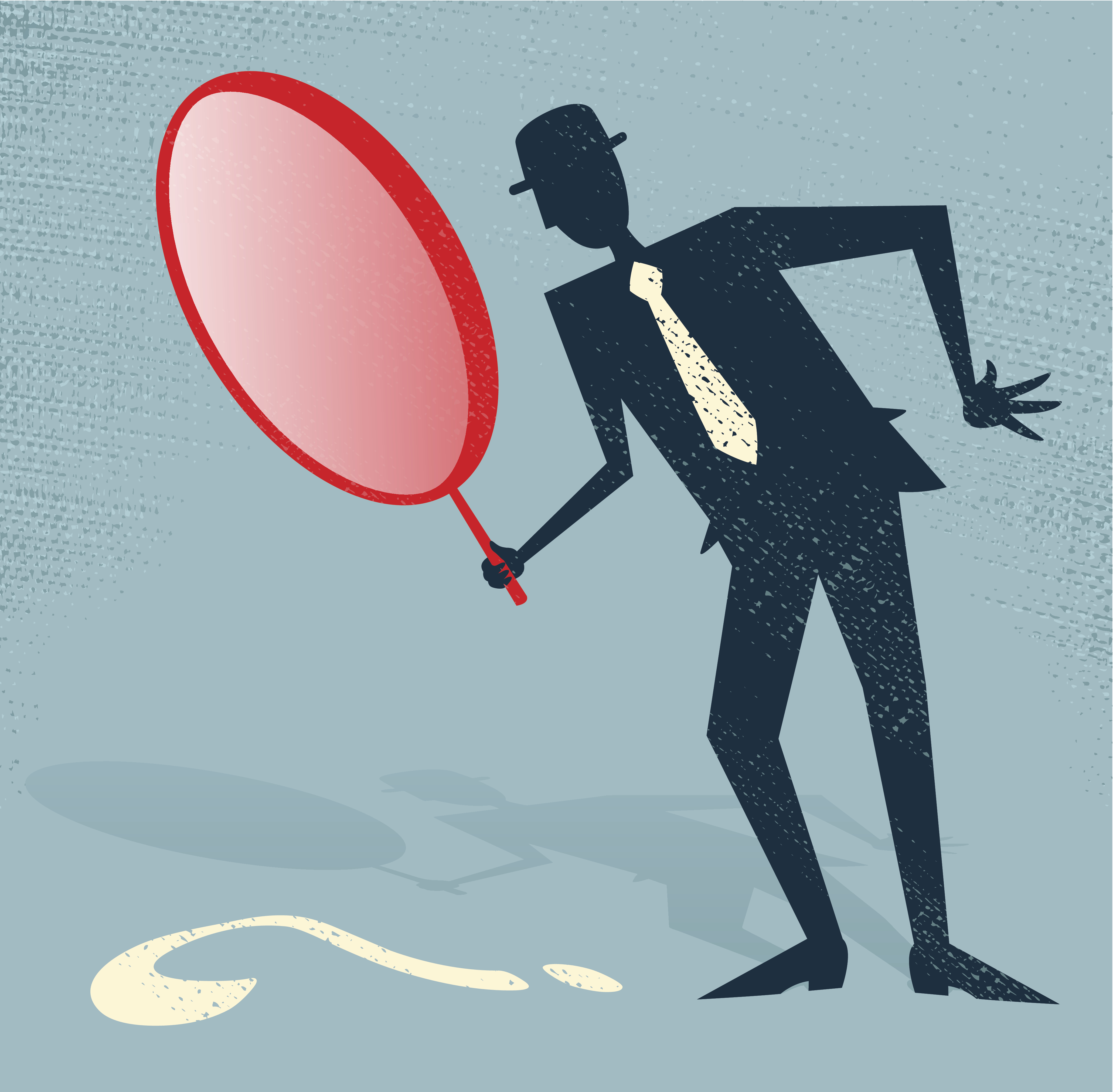 [Speaker Notes: Let me give you a clue to remember what happens during evolution.]
Evolve
Change
[Speaker Notes: The  word evolve means to change. Evolution changes a species over time.]
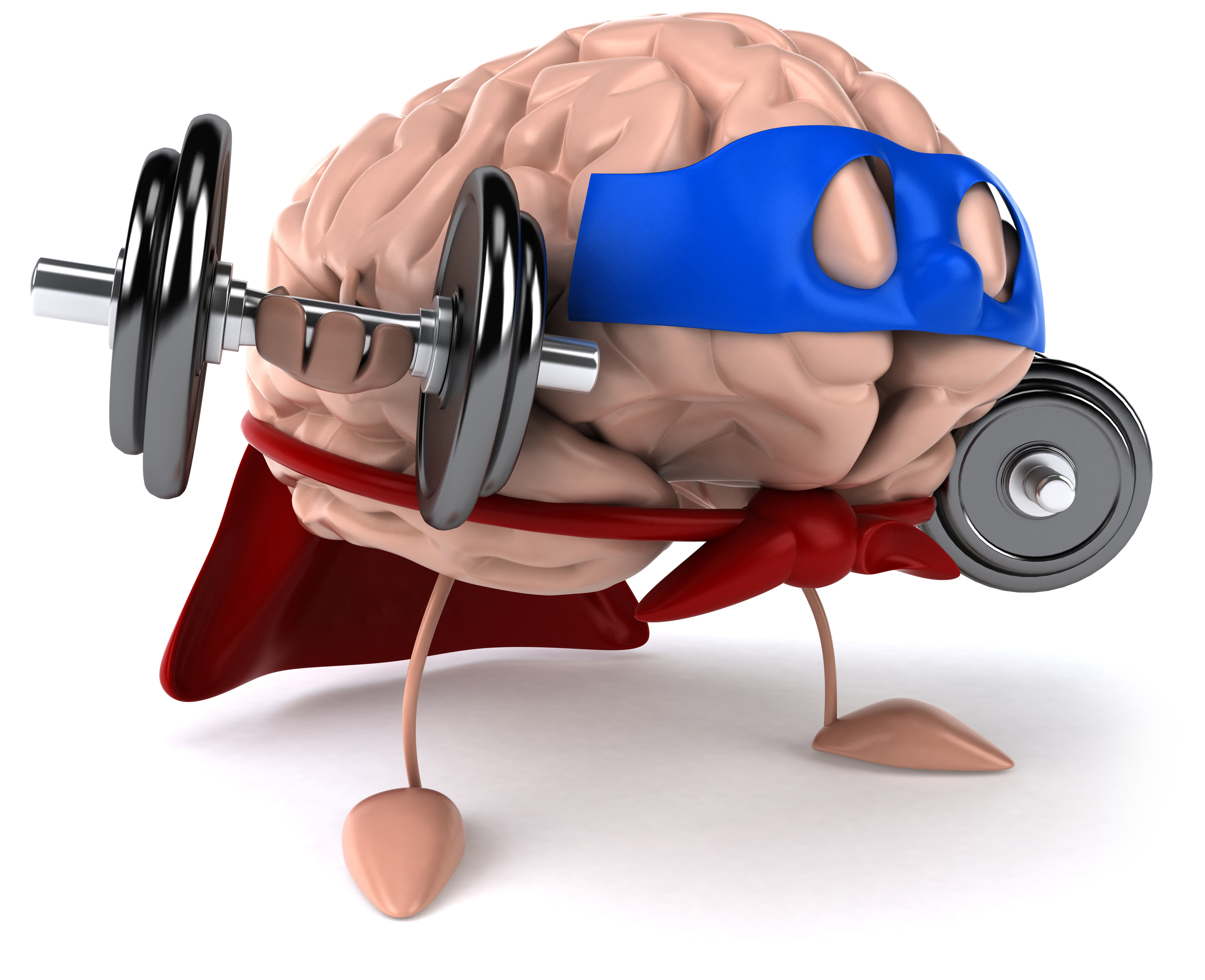 Remember!!!
[Speaker Notes: So remember!]
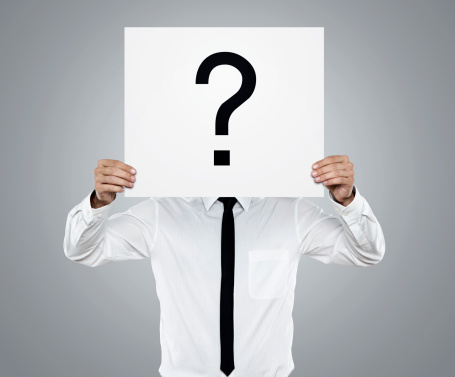 [Speaker Notes: Let’s review what we have learned one more time.]
Evolution
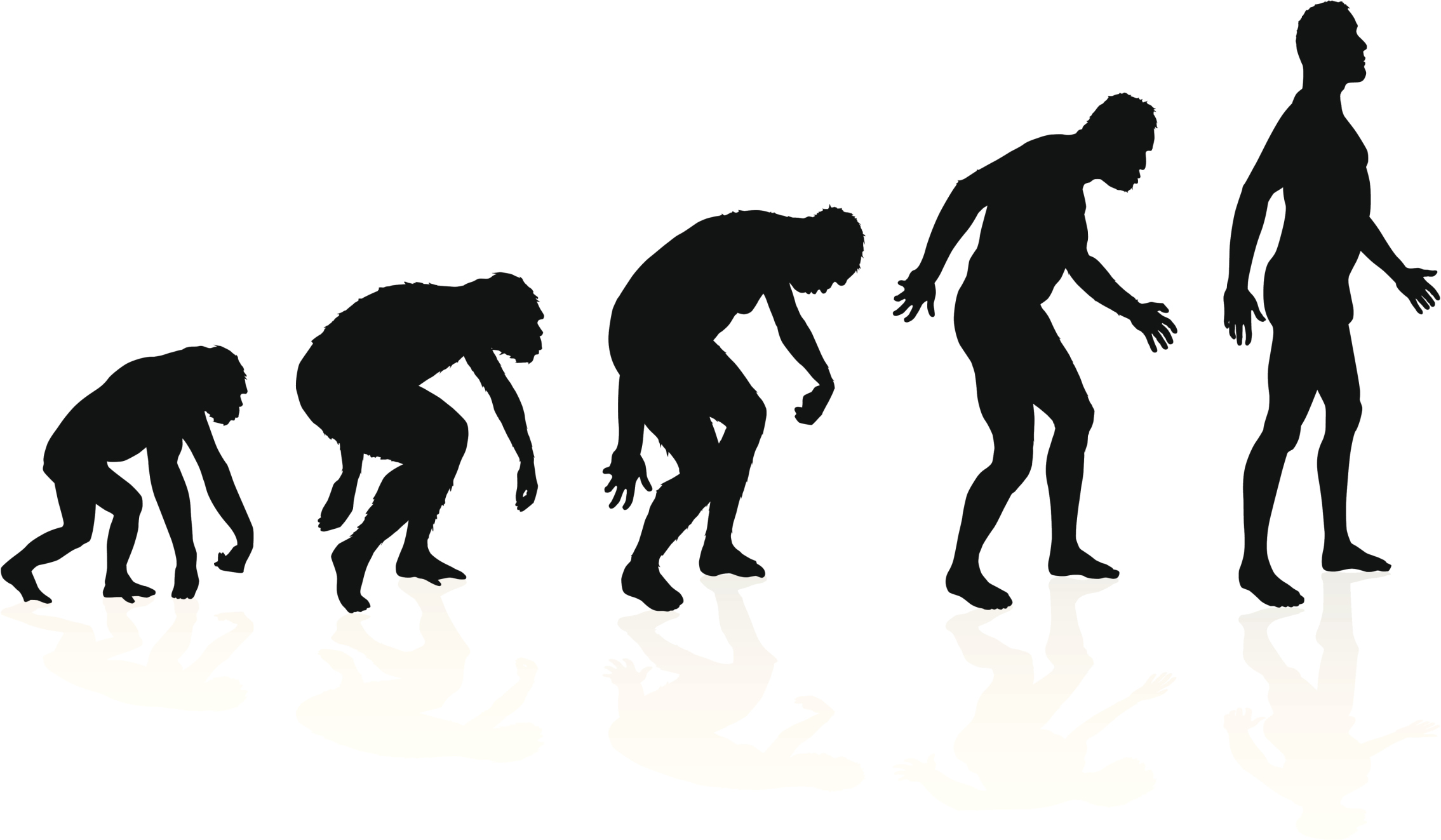 [Speaker Notes: Remember that evolution is the process that changes species genetically over time.]
What is evolution? 

a.) A change in a species that happens slowly
b.) A skill you gain with hard work
c.) Something that happens when you get older
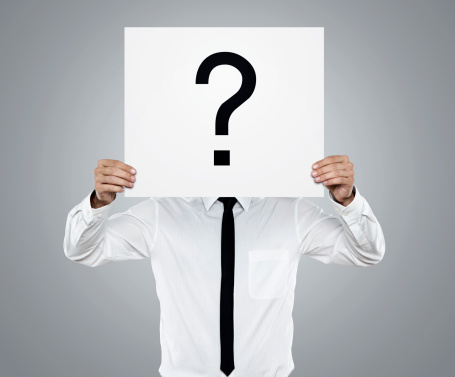 [Speaker Notes: What is evolution? 

a.) A change in a species that happens slowly
b.) A skill you gain with hard work
c.) Something that happens when you get older]
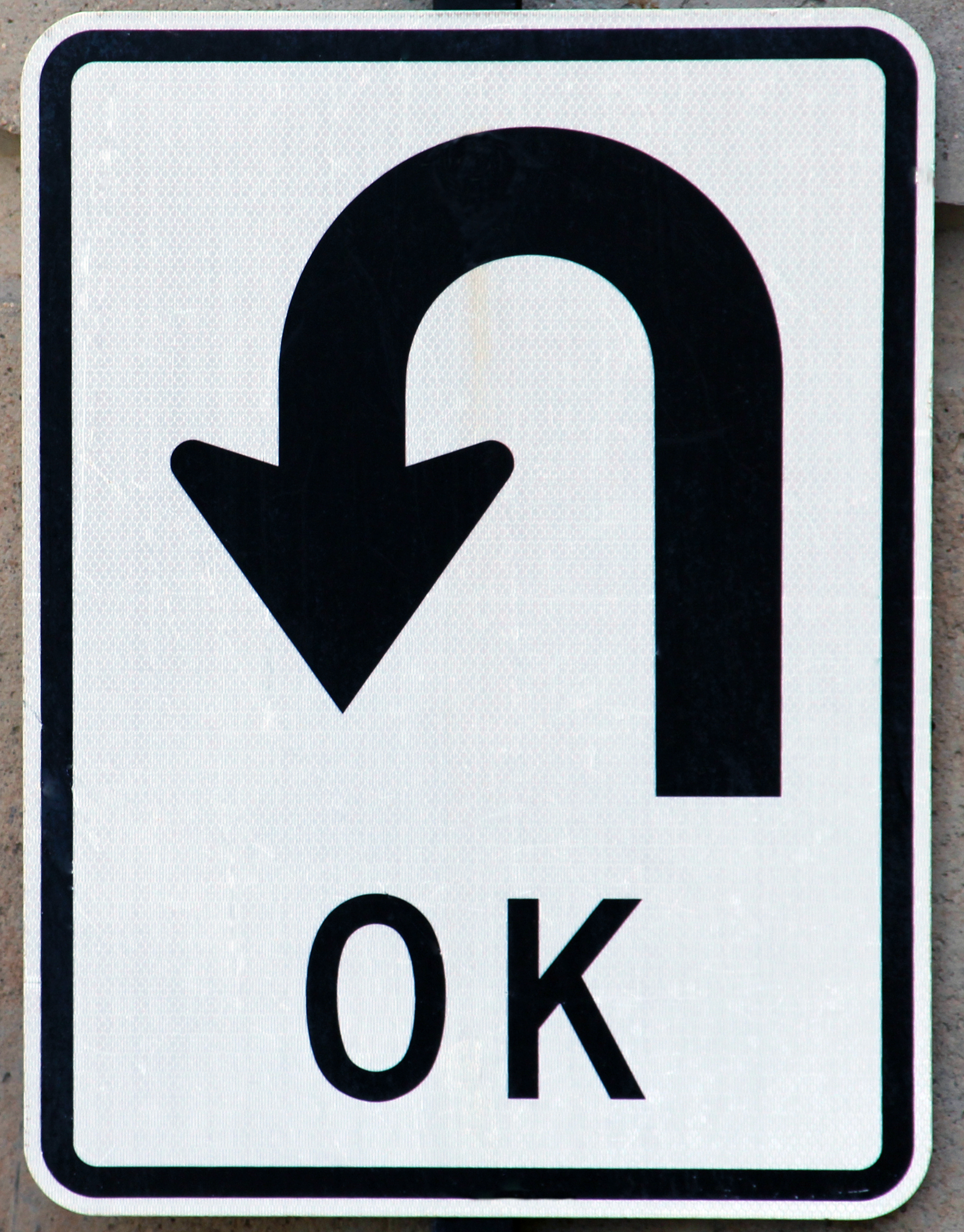 [Speaker Notes: If you need to, please review this section again]
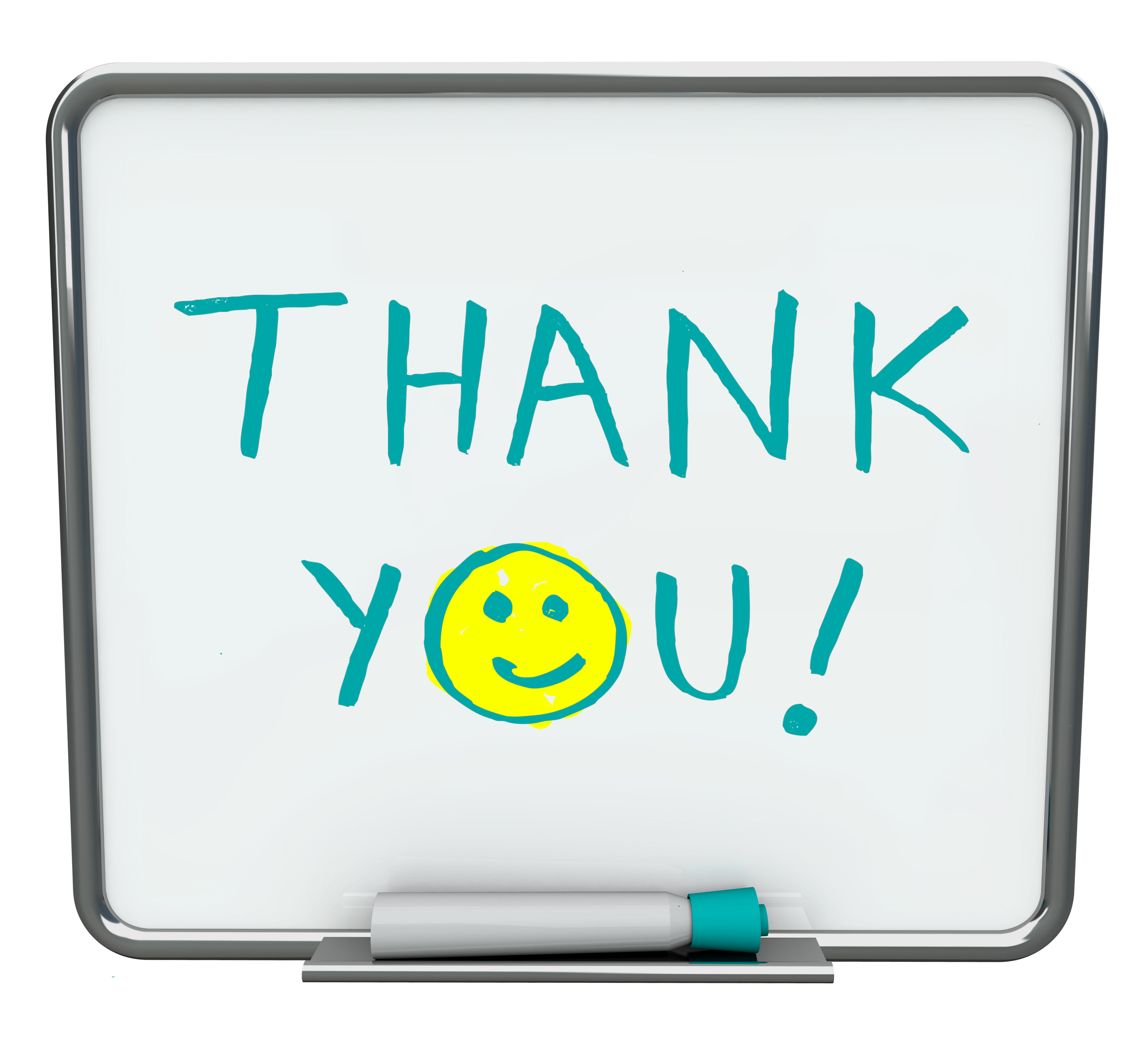 [Speaker Notes: This concludes the video on evolution.]
This Video Created With Resources From:
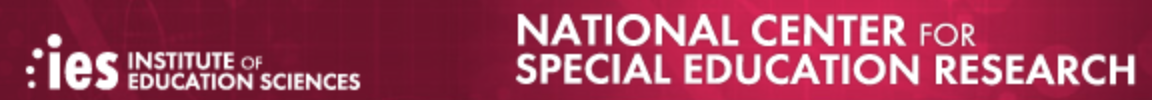 Cooperative Agreement # R324B130023
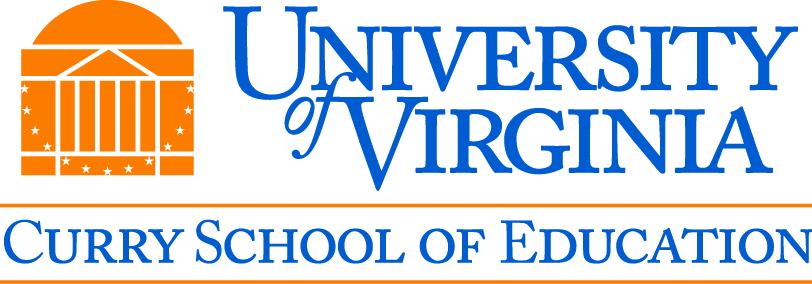 Curry School Foundation’s Research and Development Fund
Questions or Comments to Michael Kennedy, Ph.D.  
MKennedy@Virginia.edu